١٠
الفصل
وحدات القياس
اختبار الفصل
الفصل العاشر
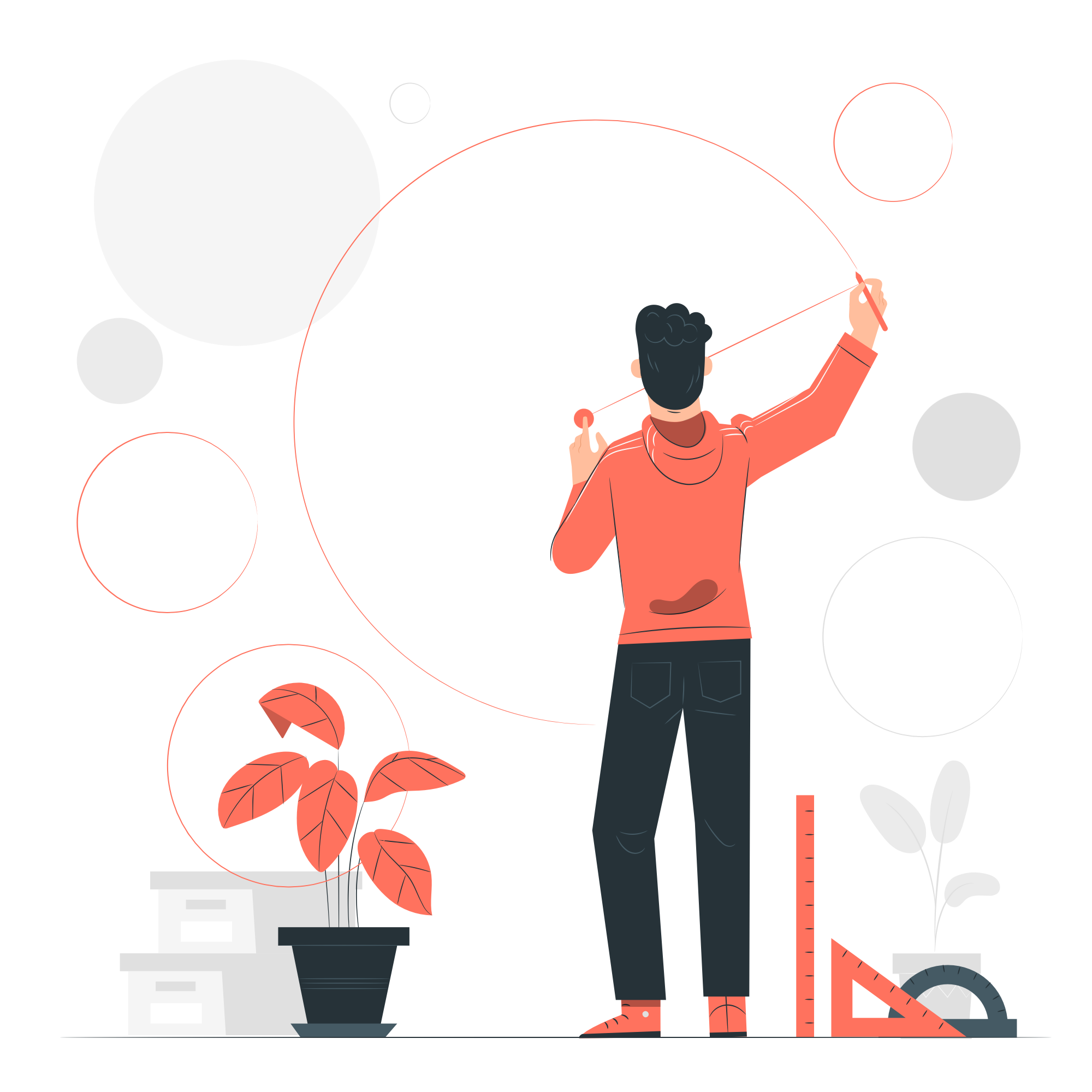 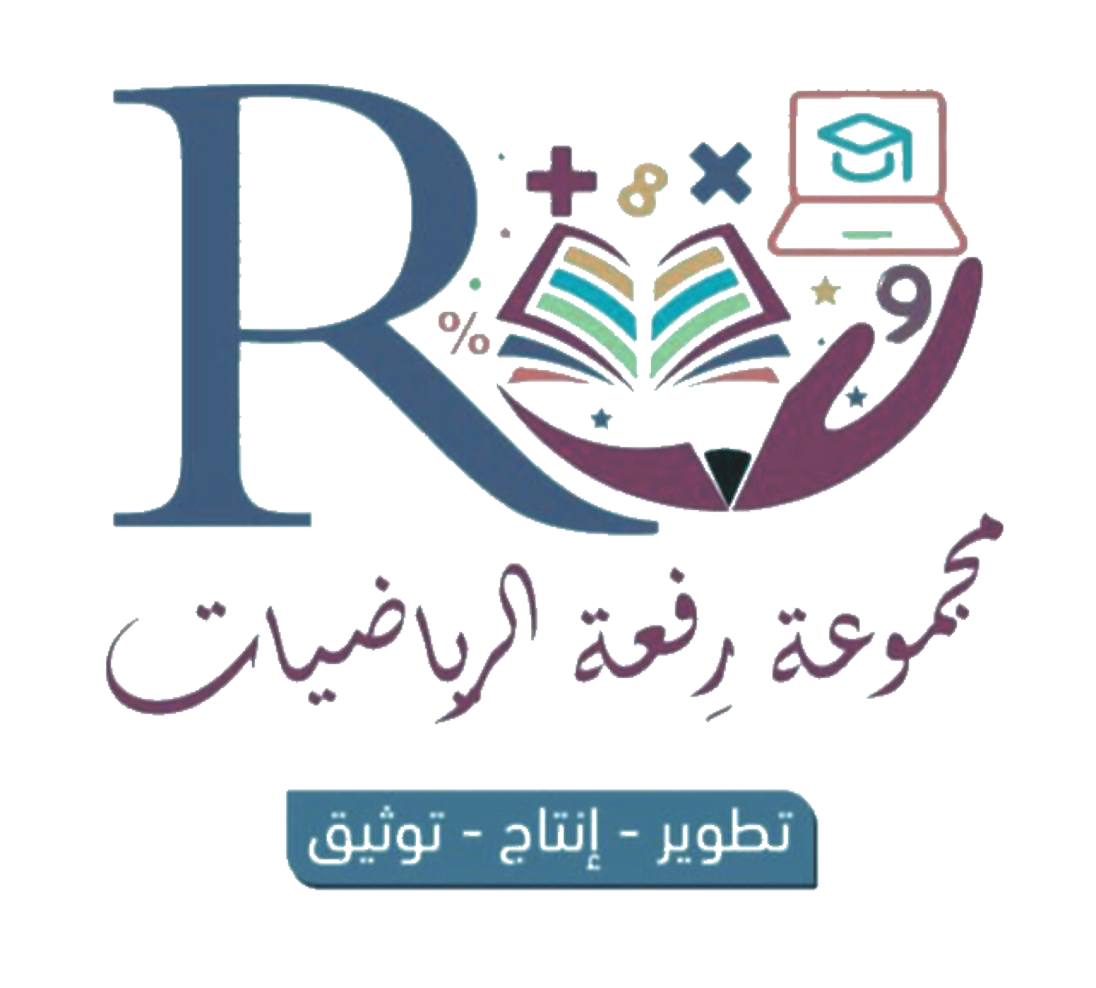 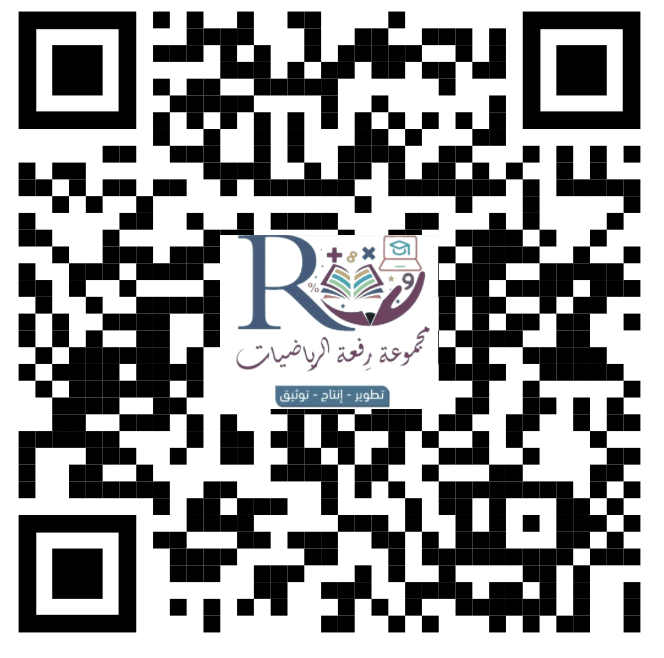 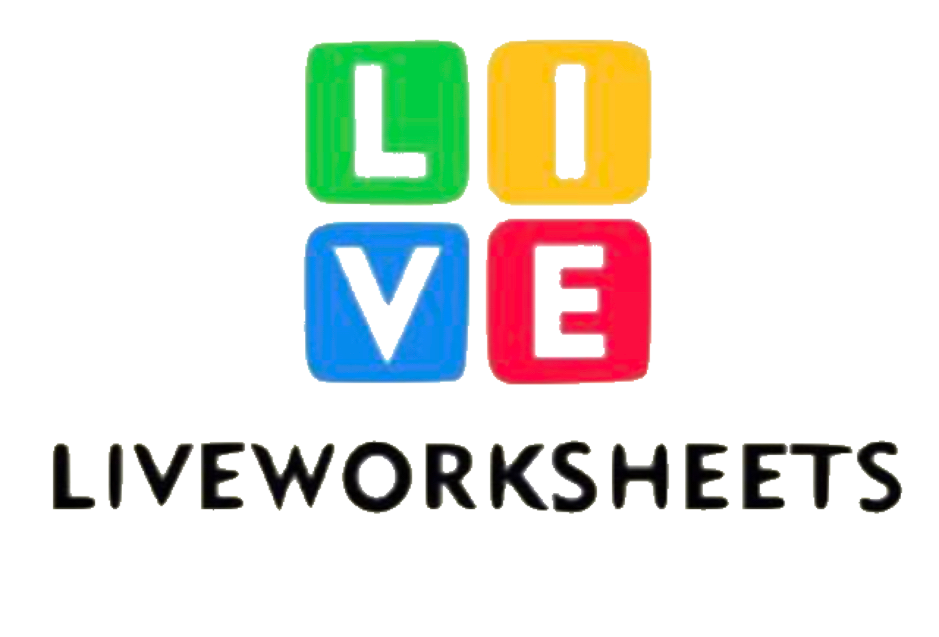 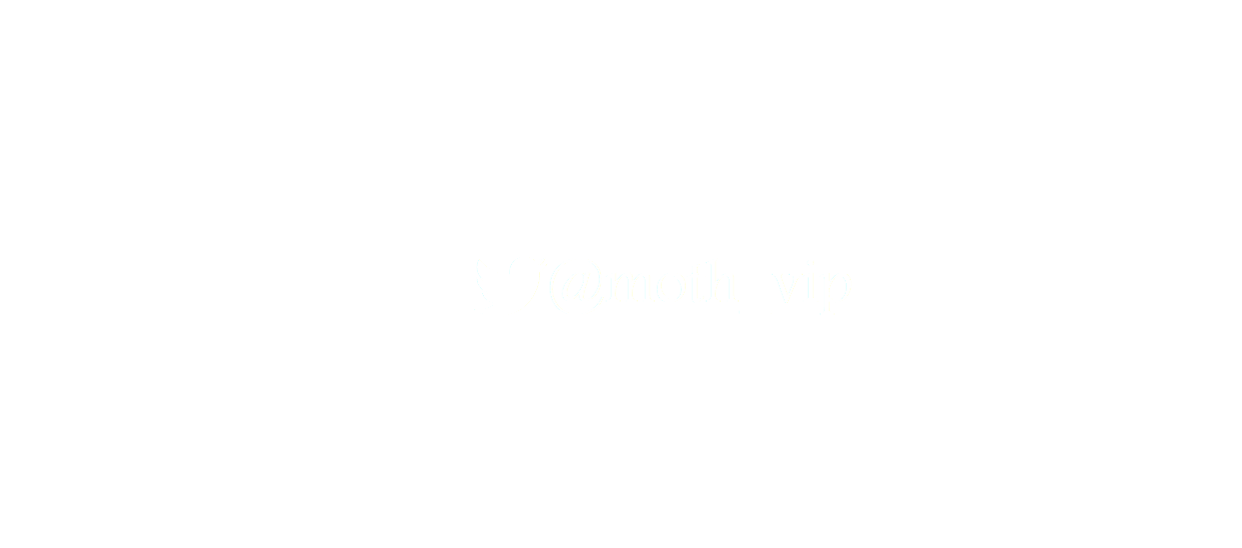 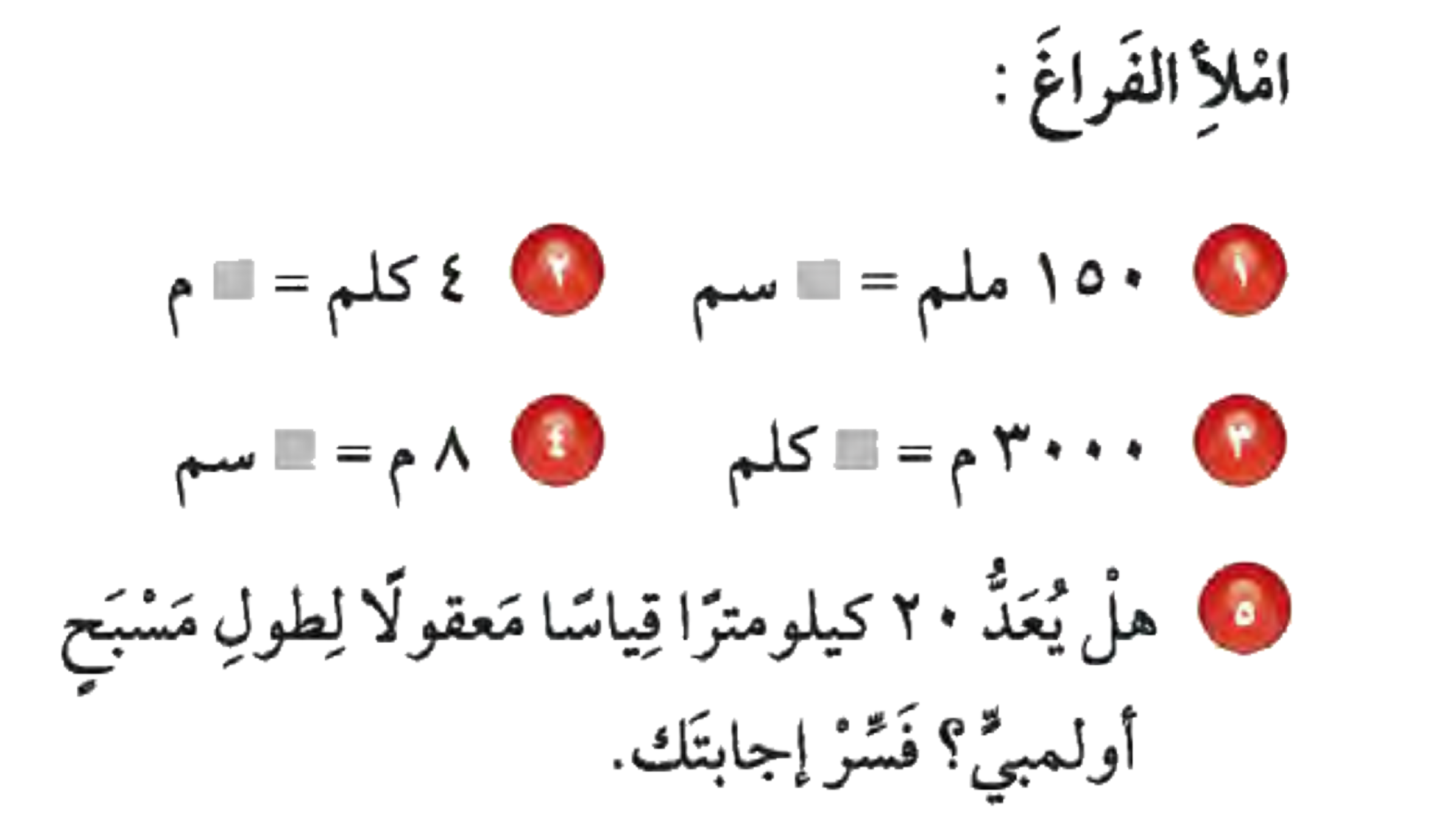 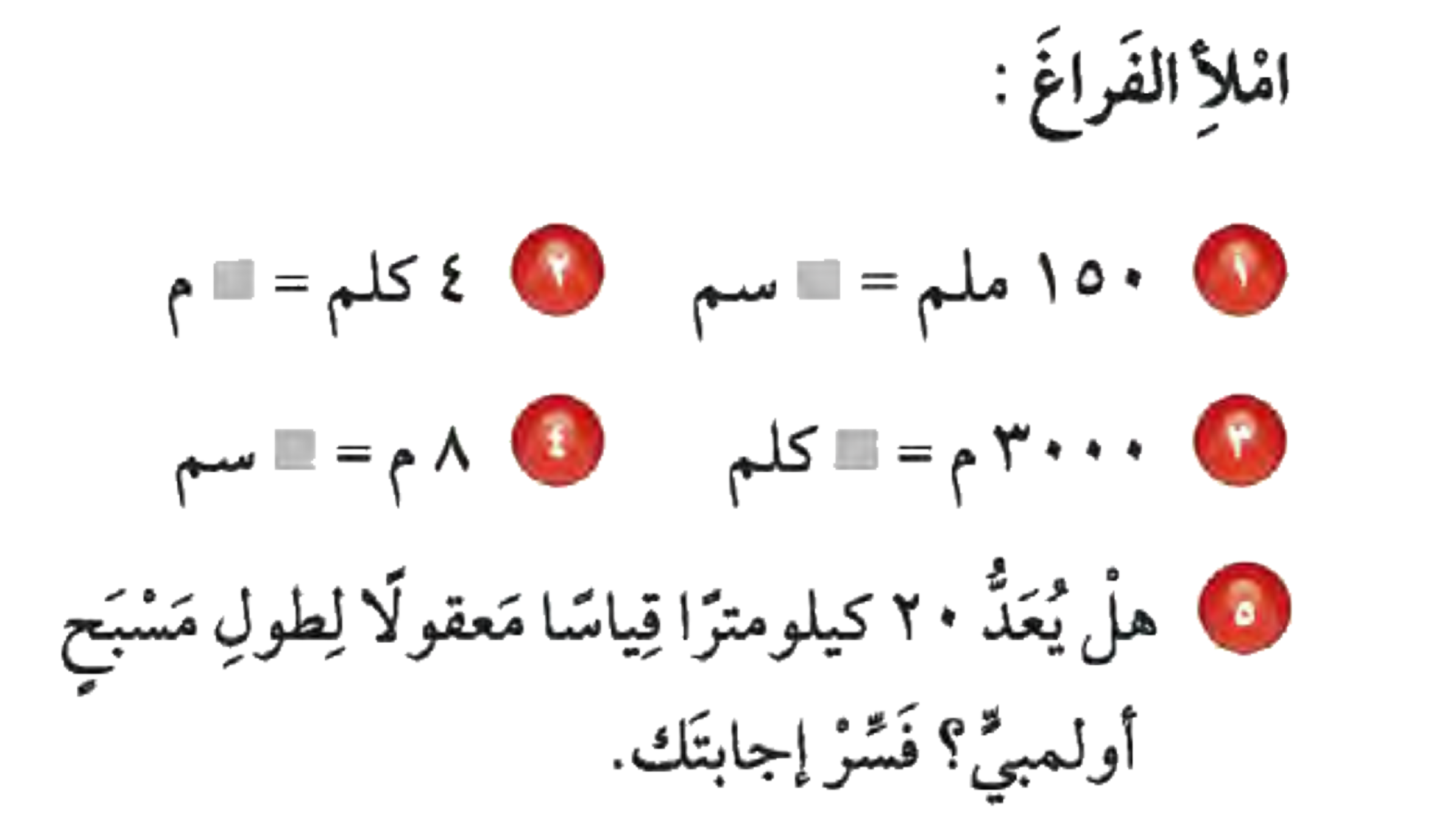 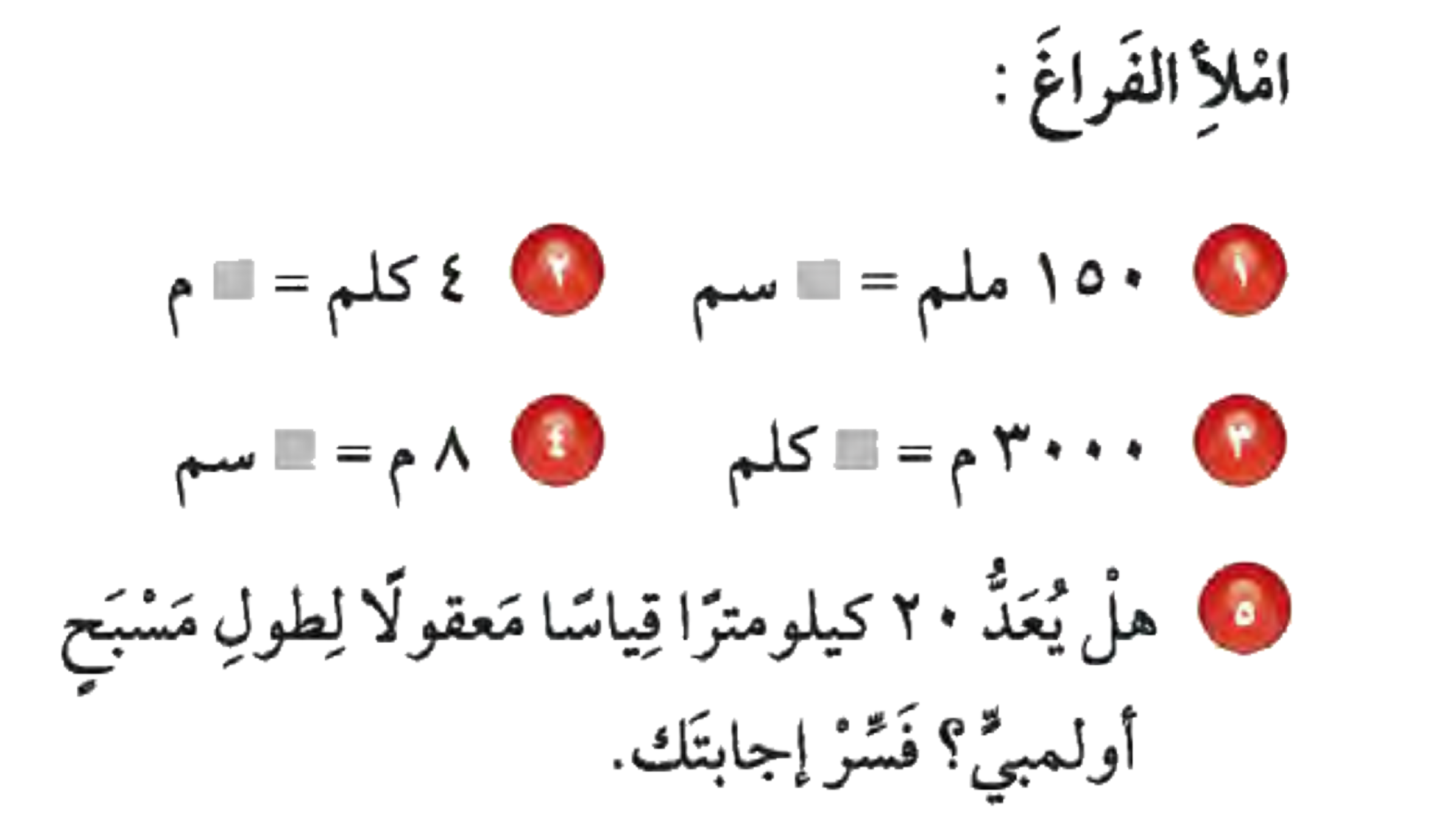 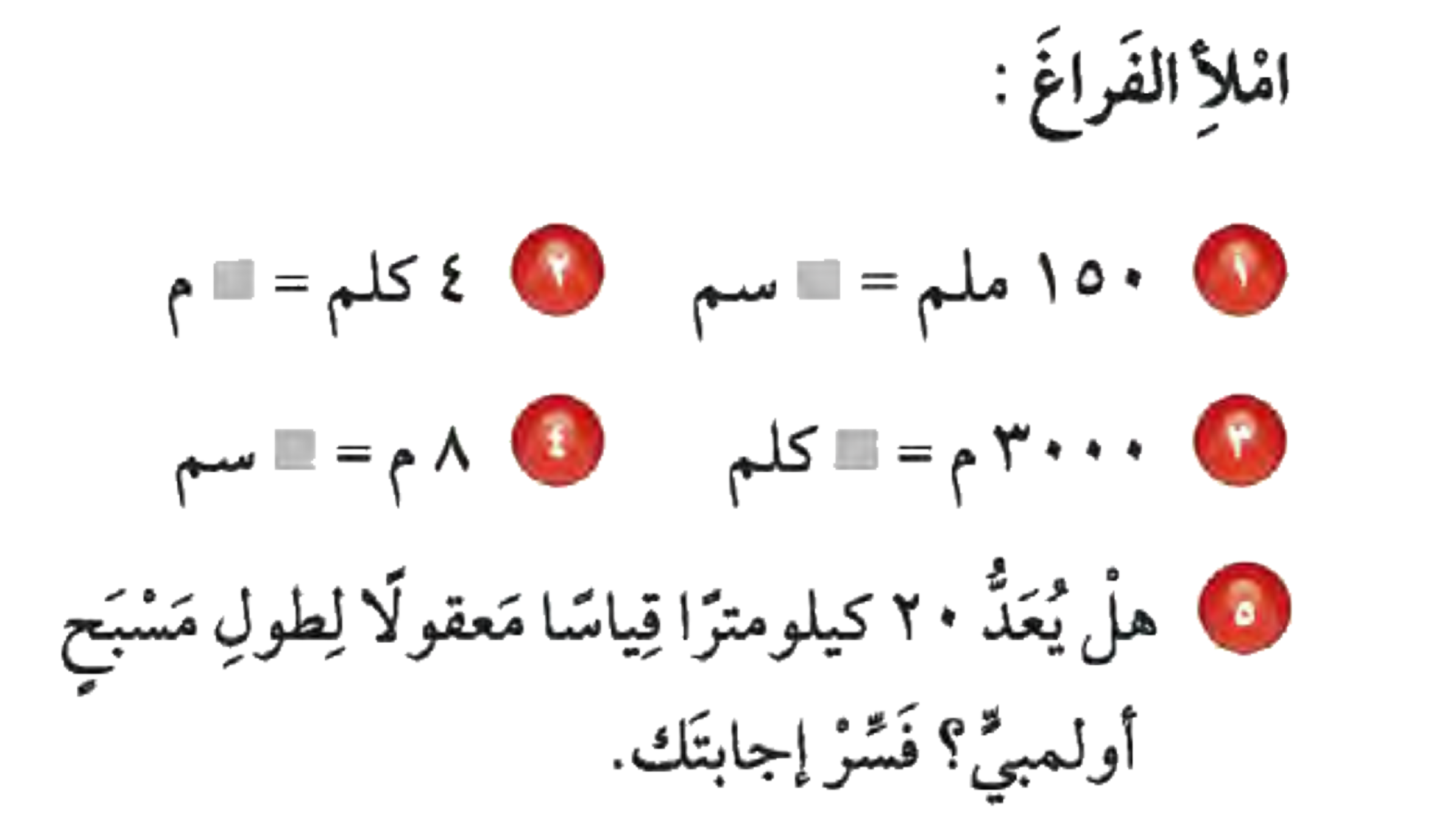 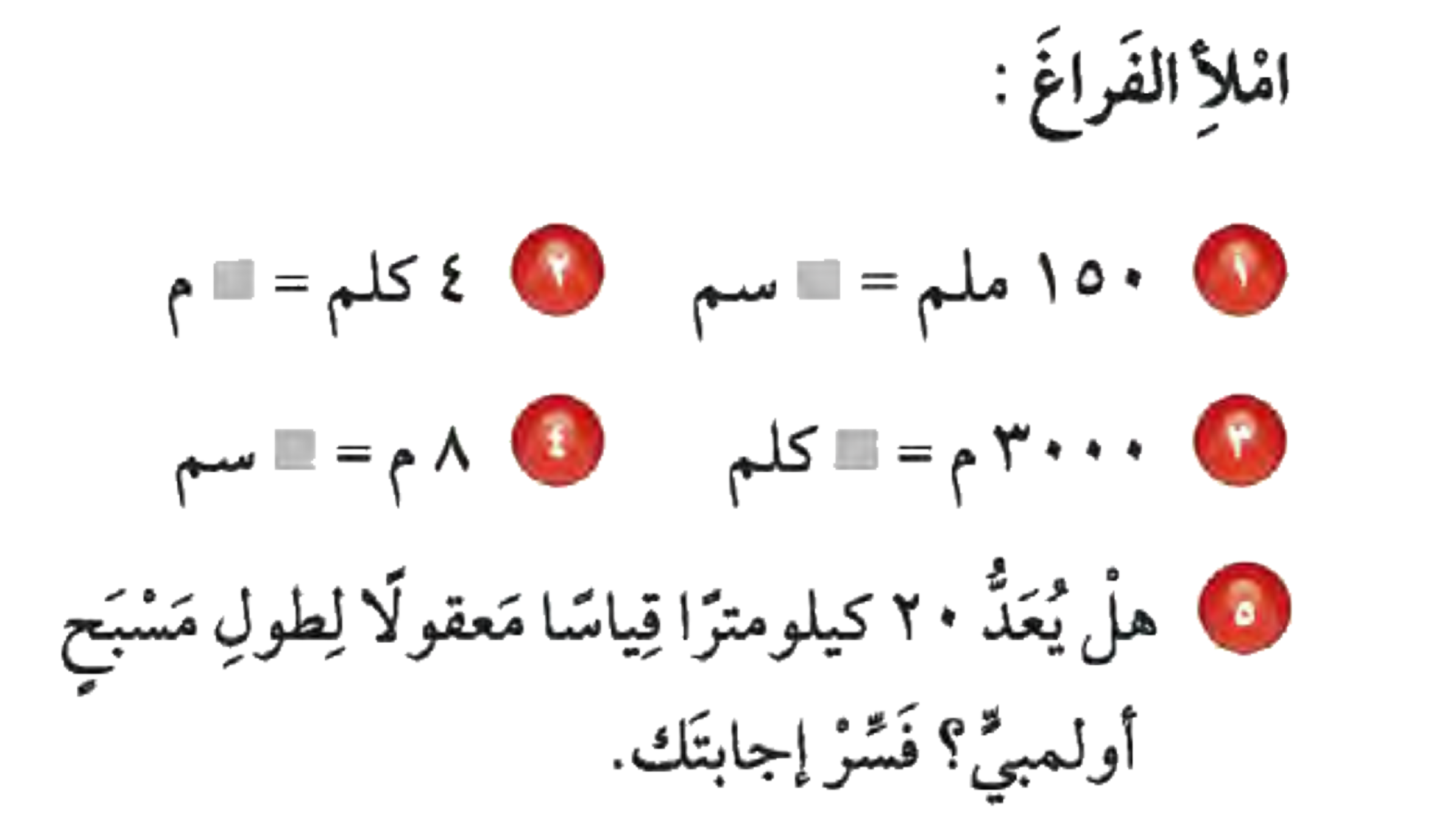 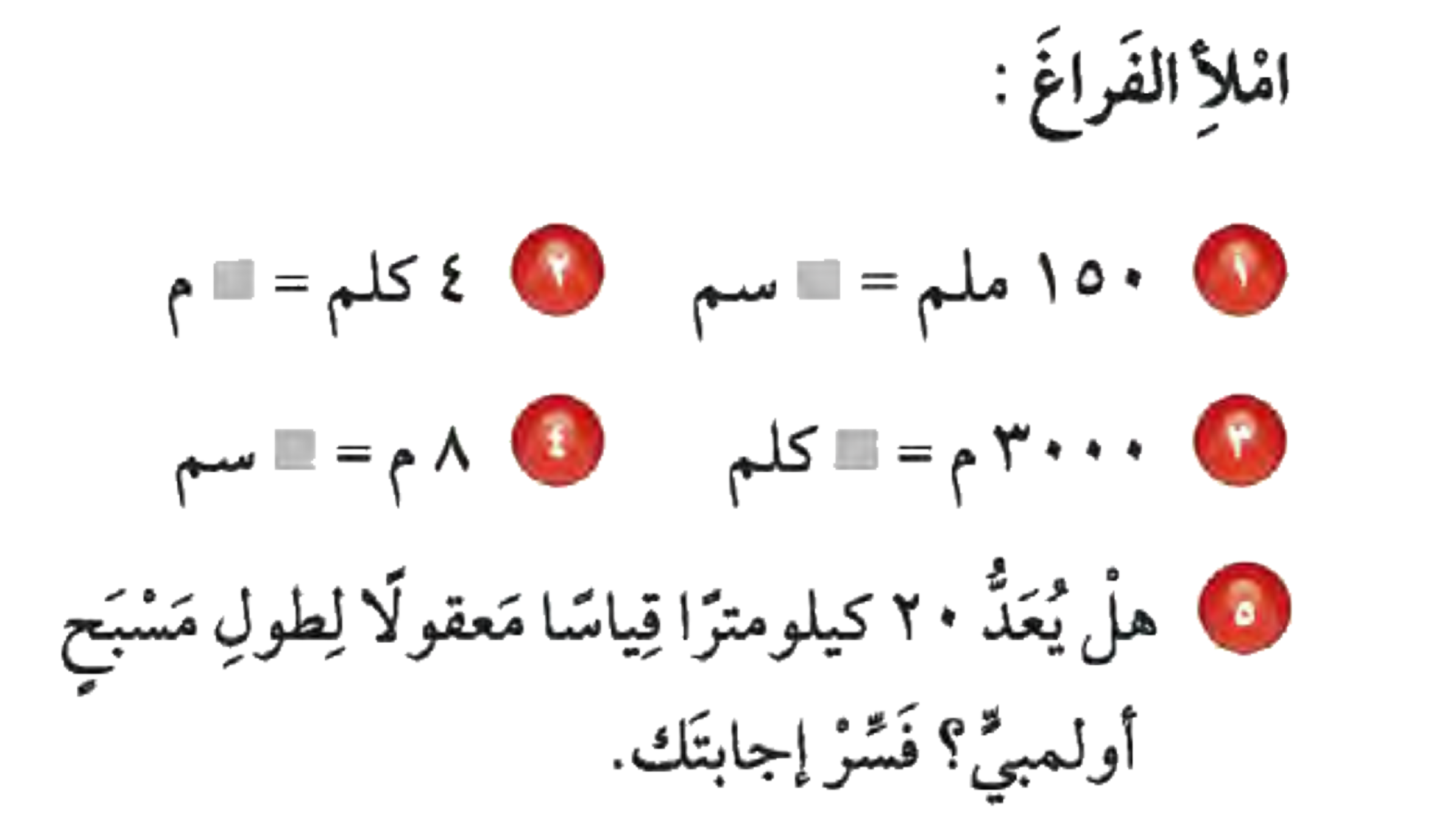 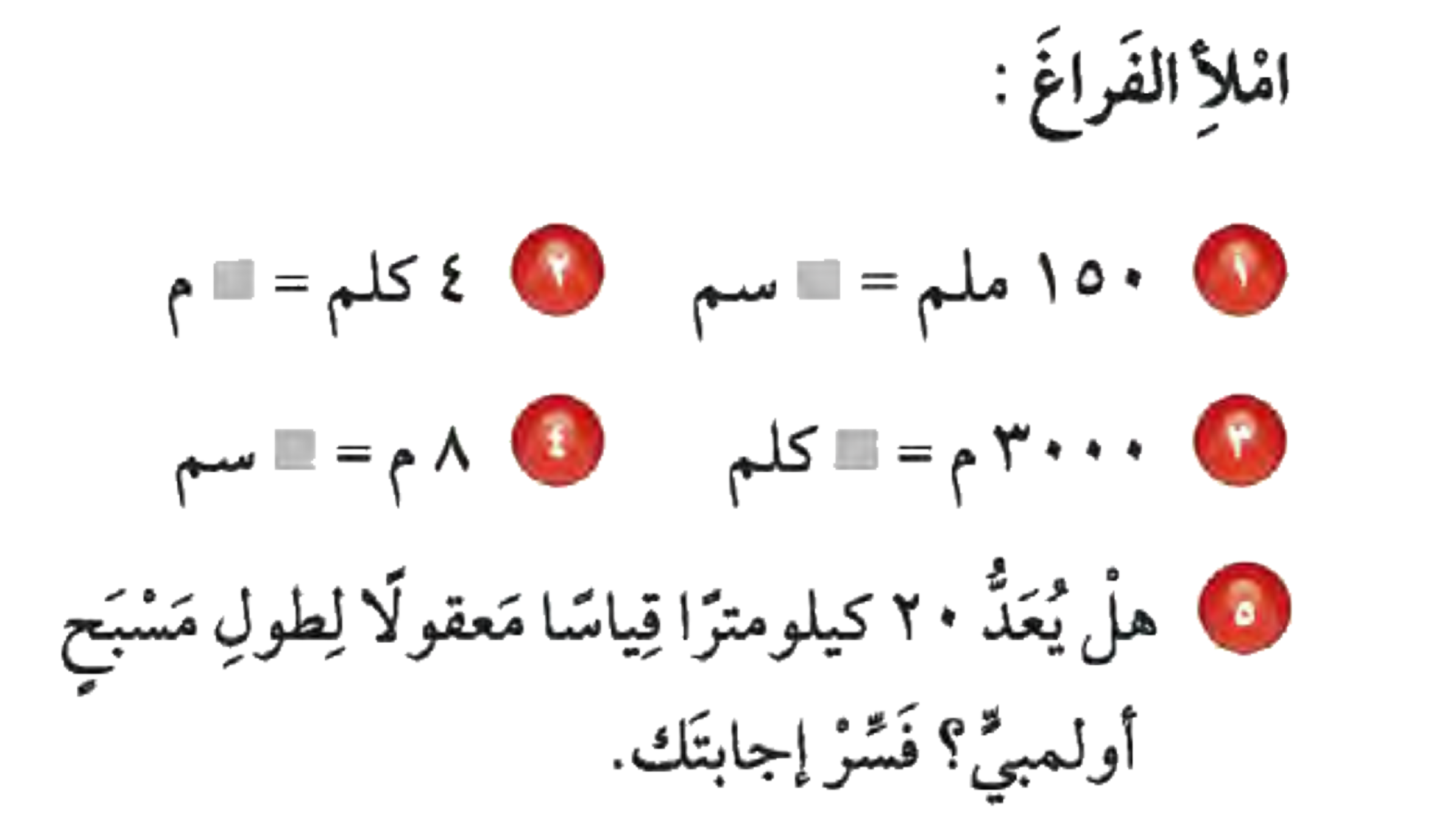 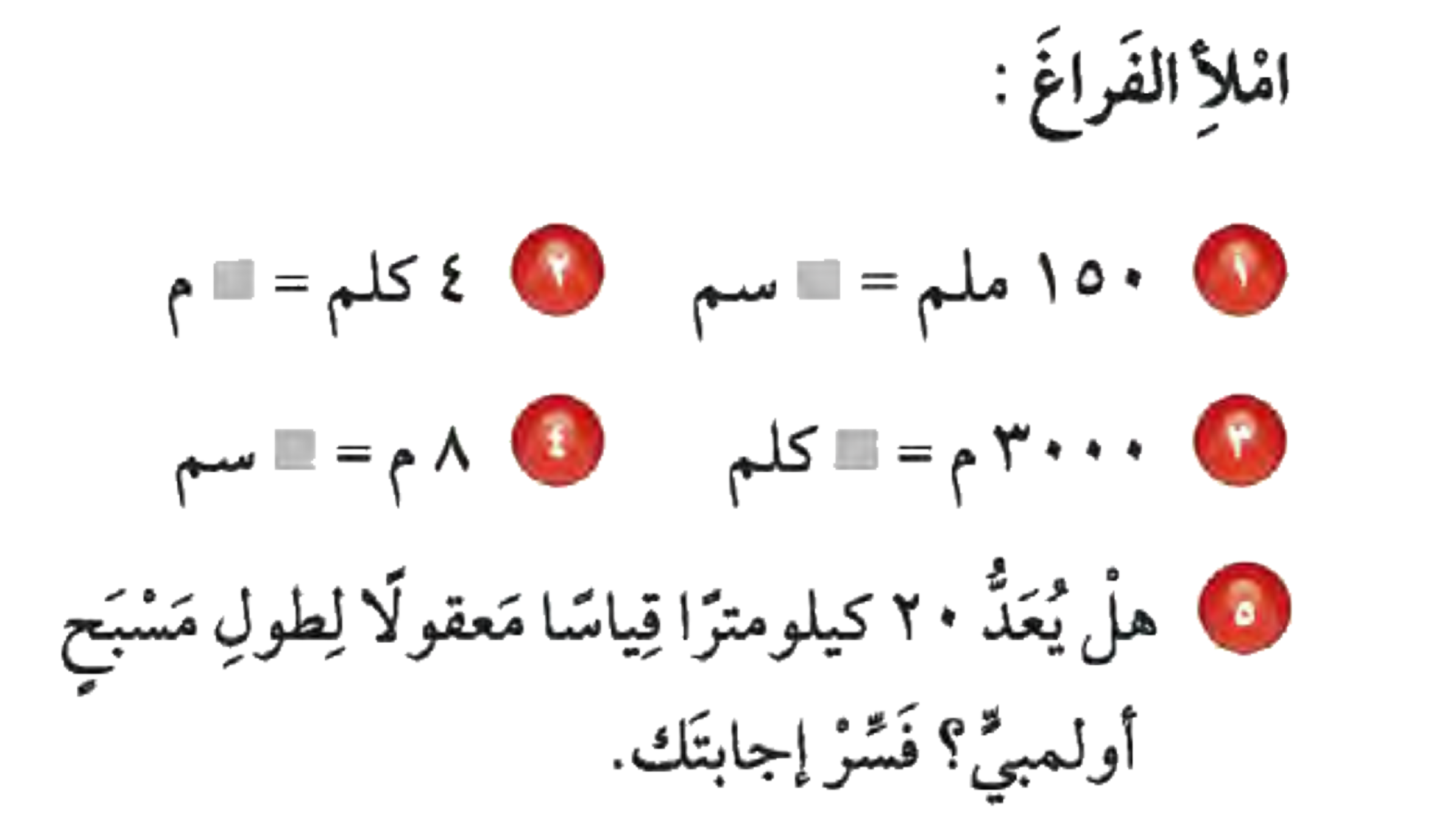 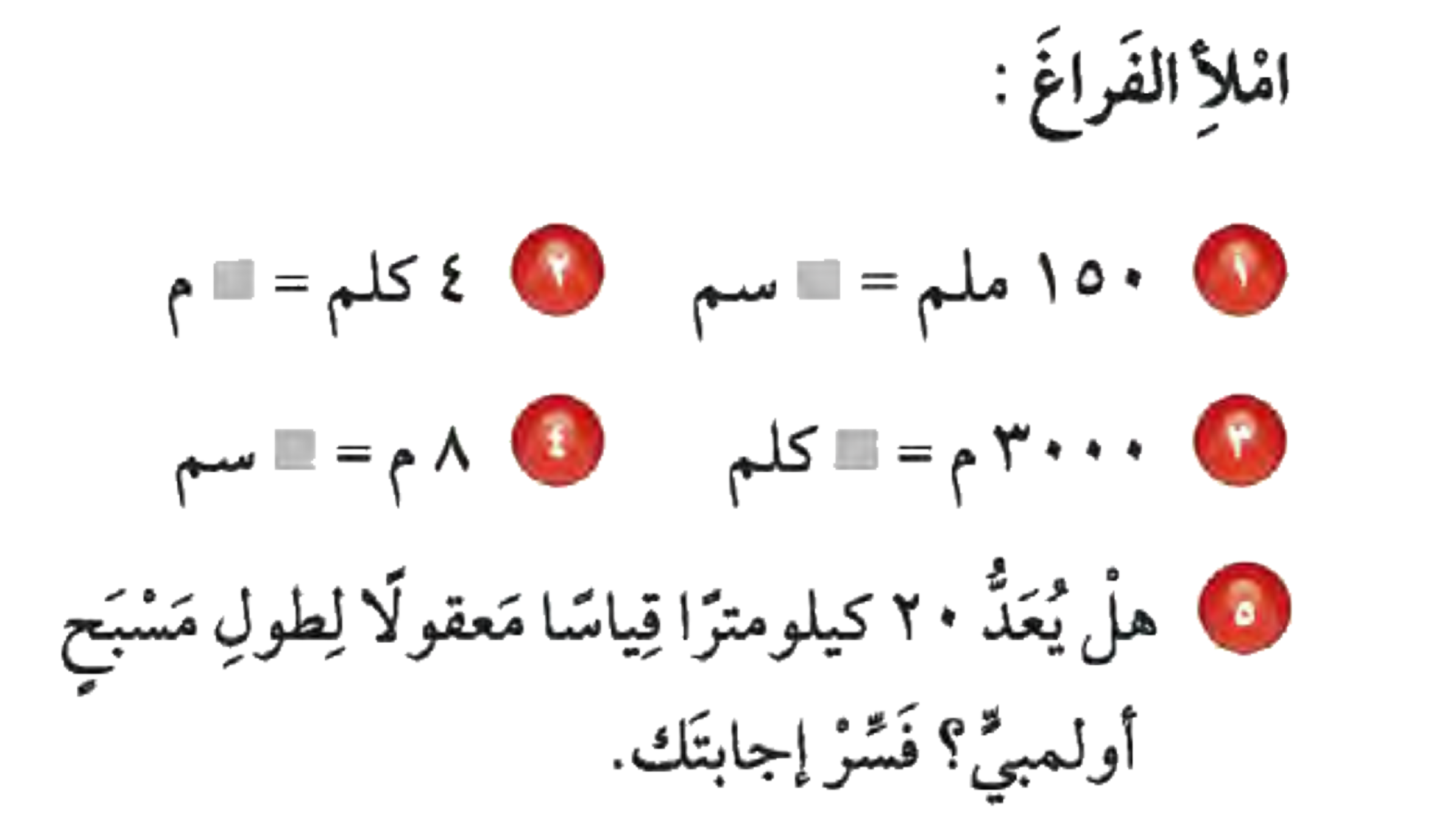 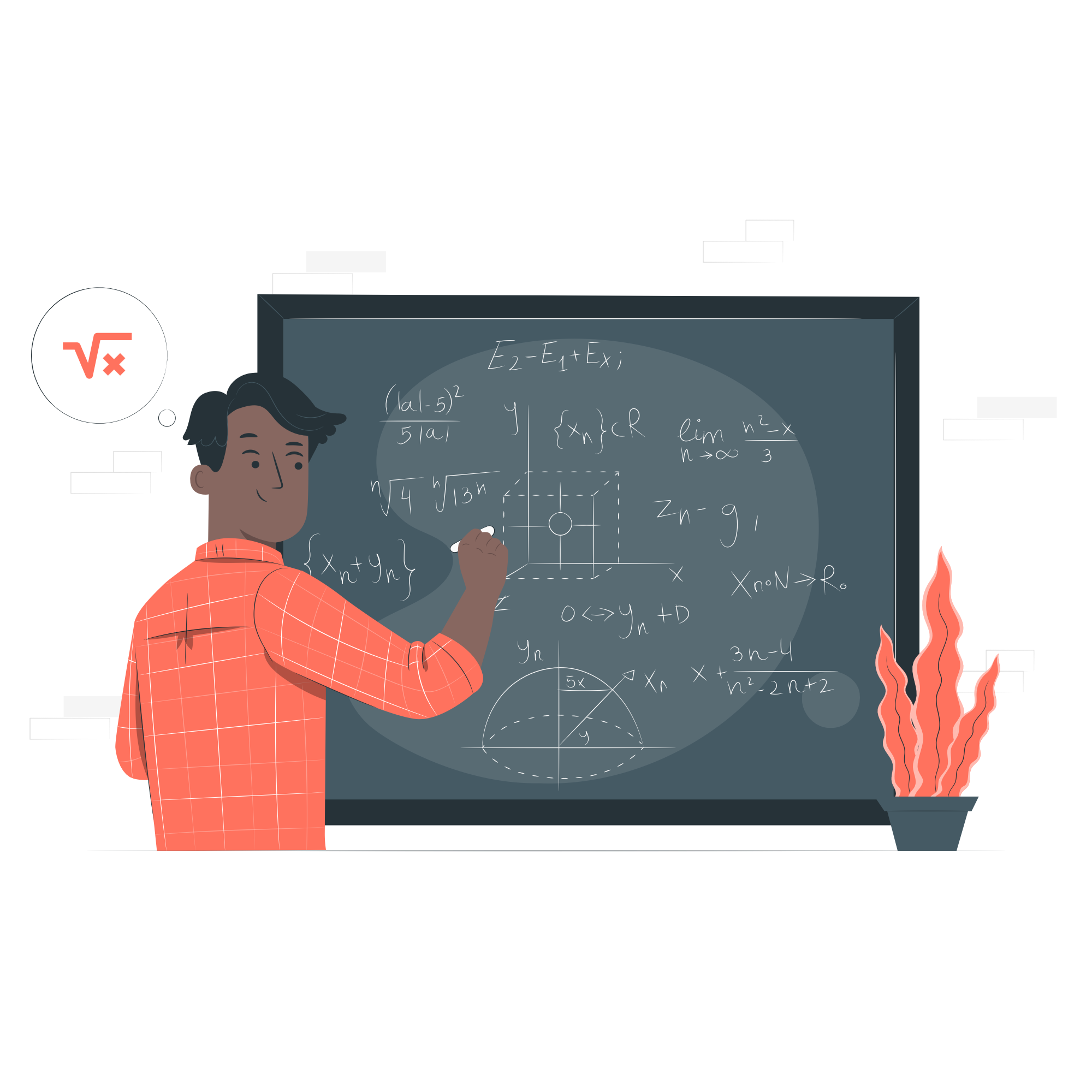 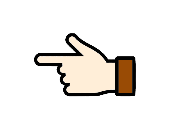 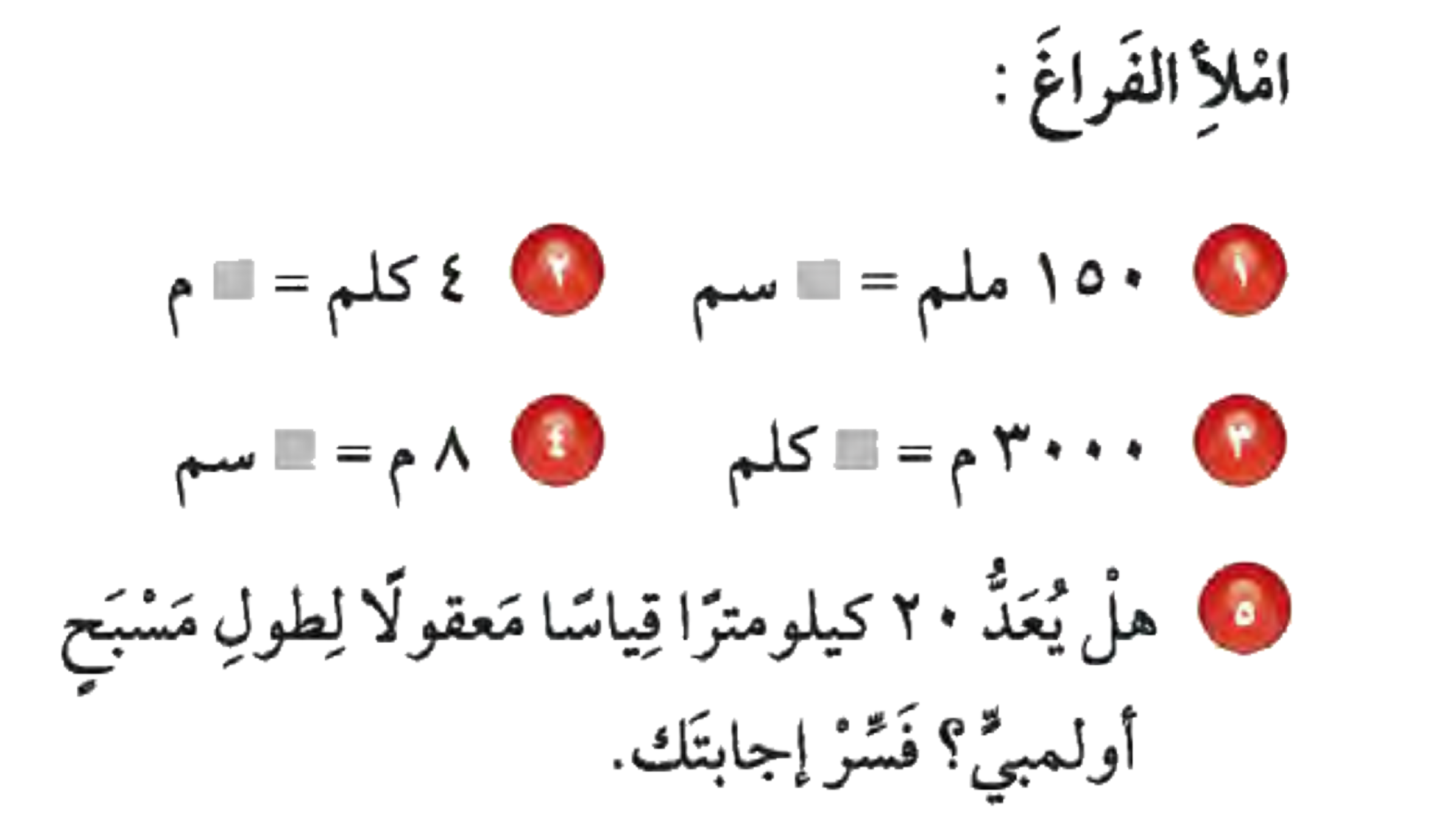 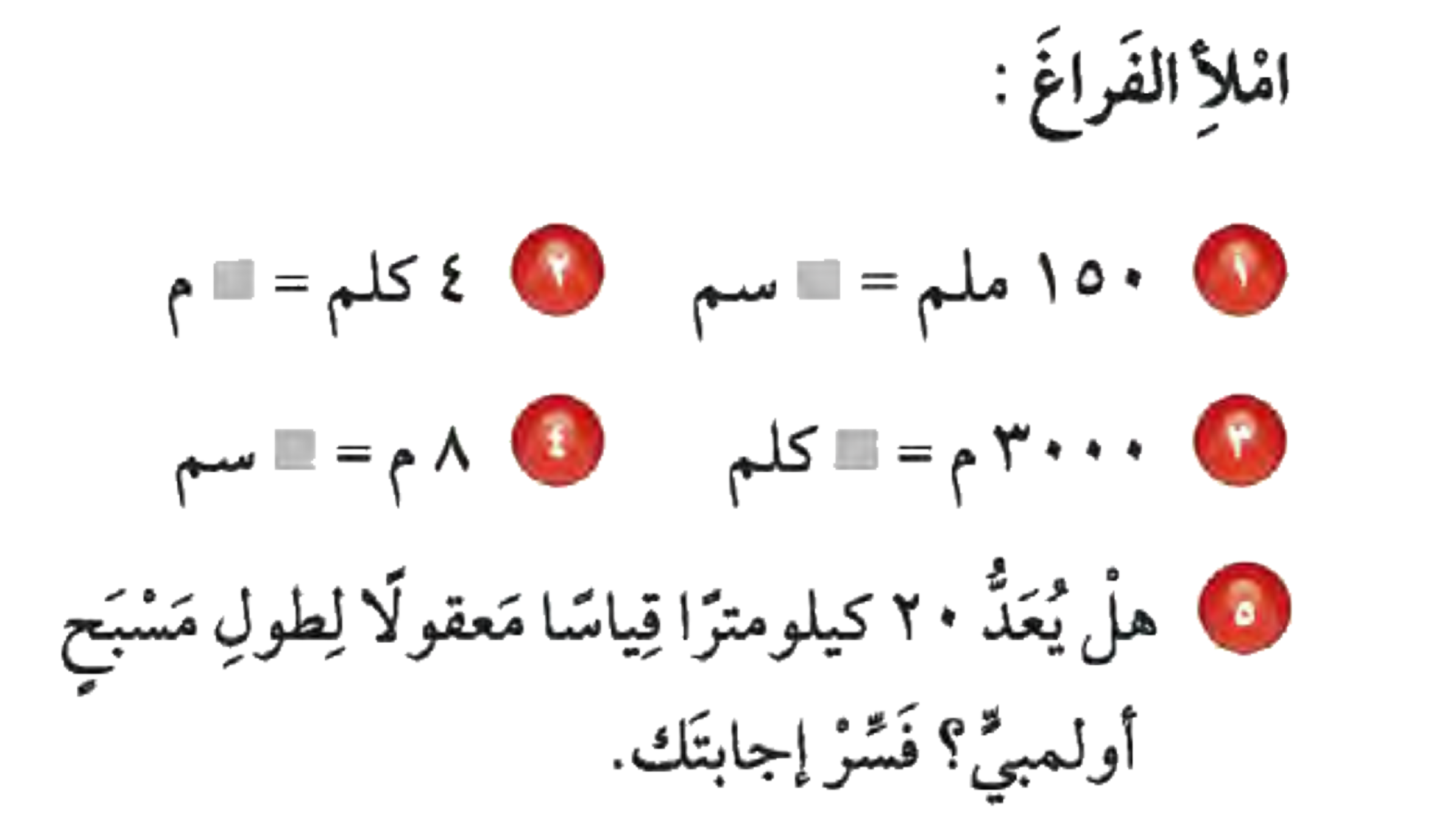 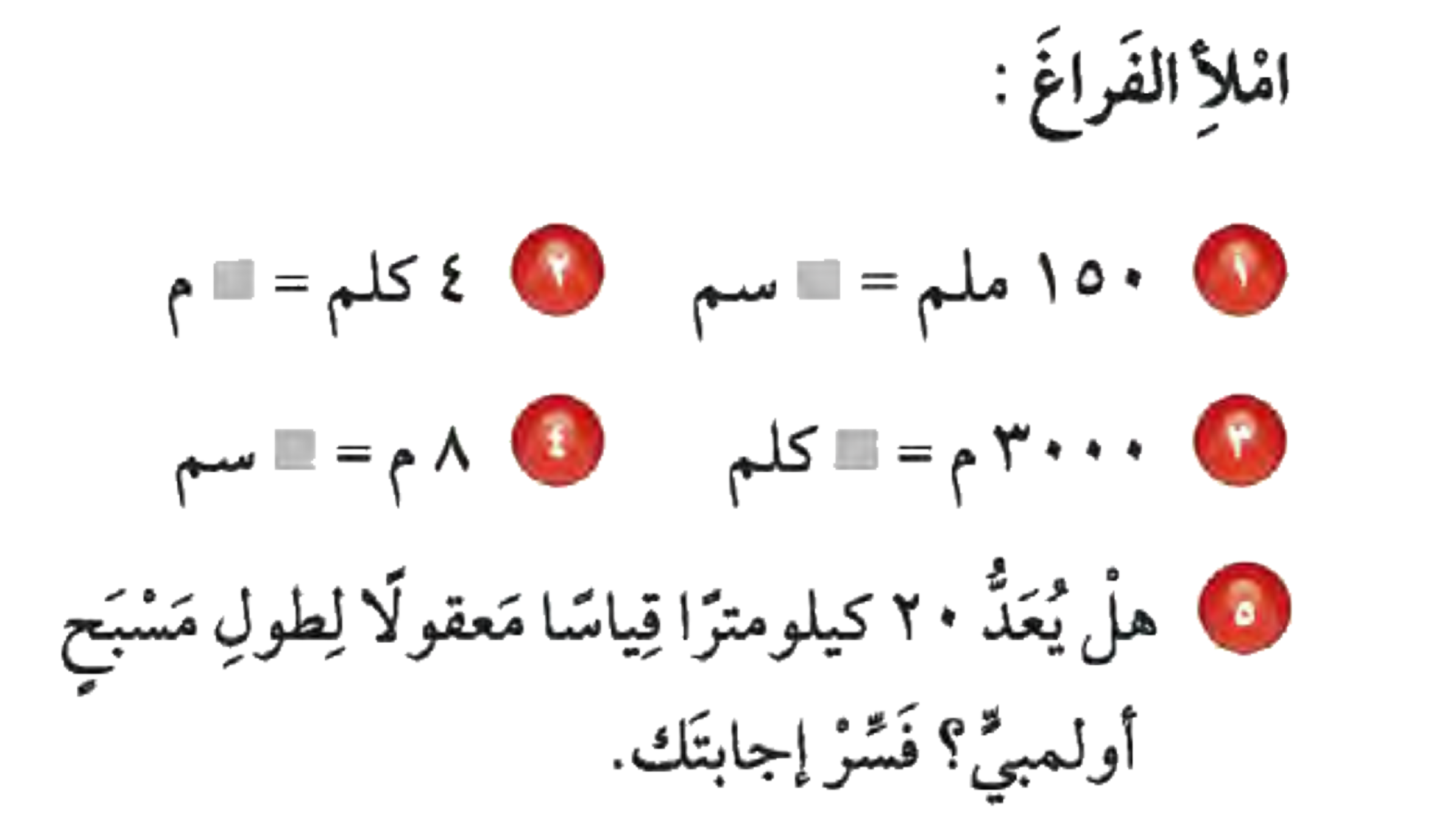 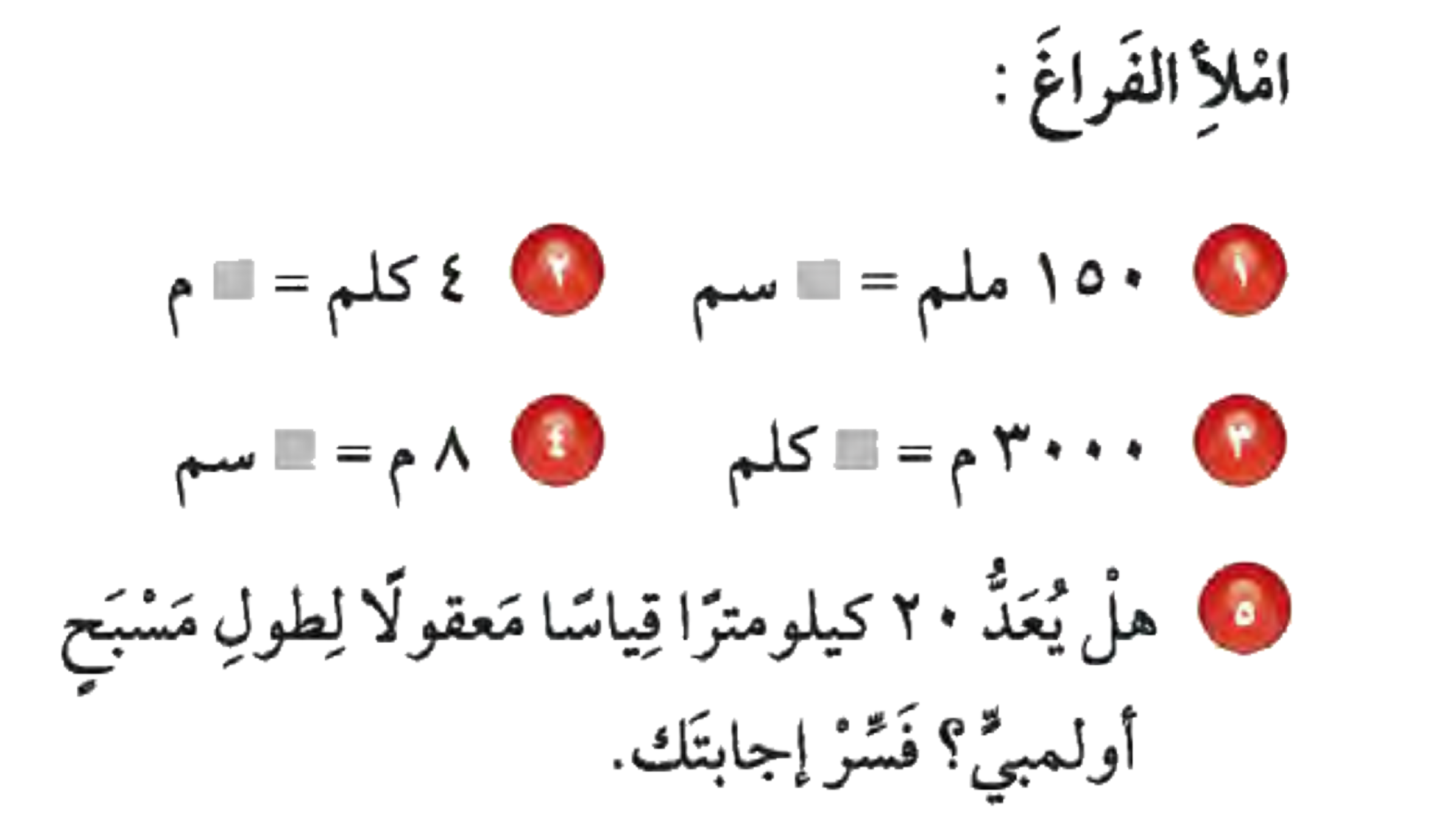 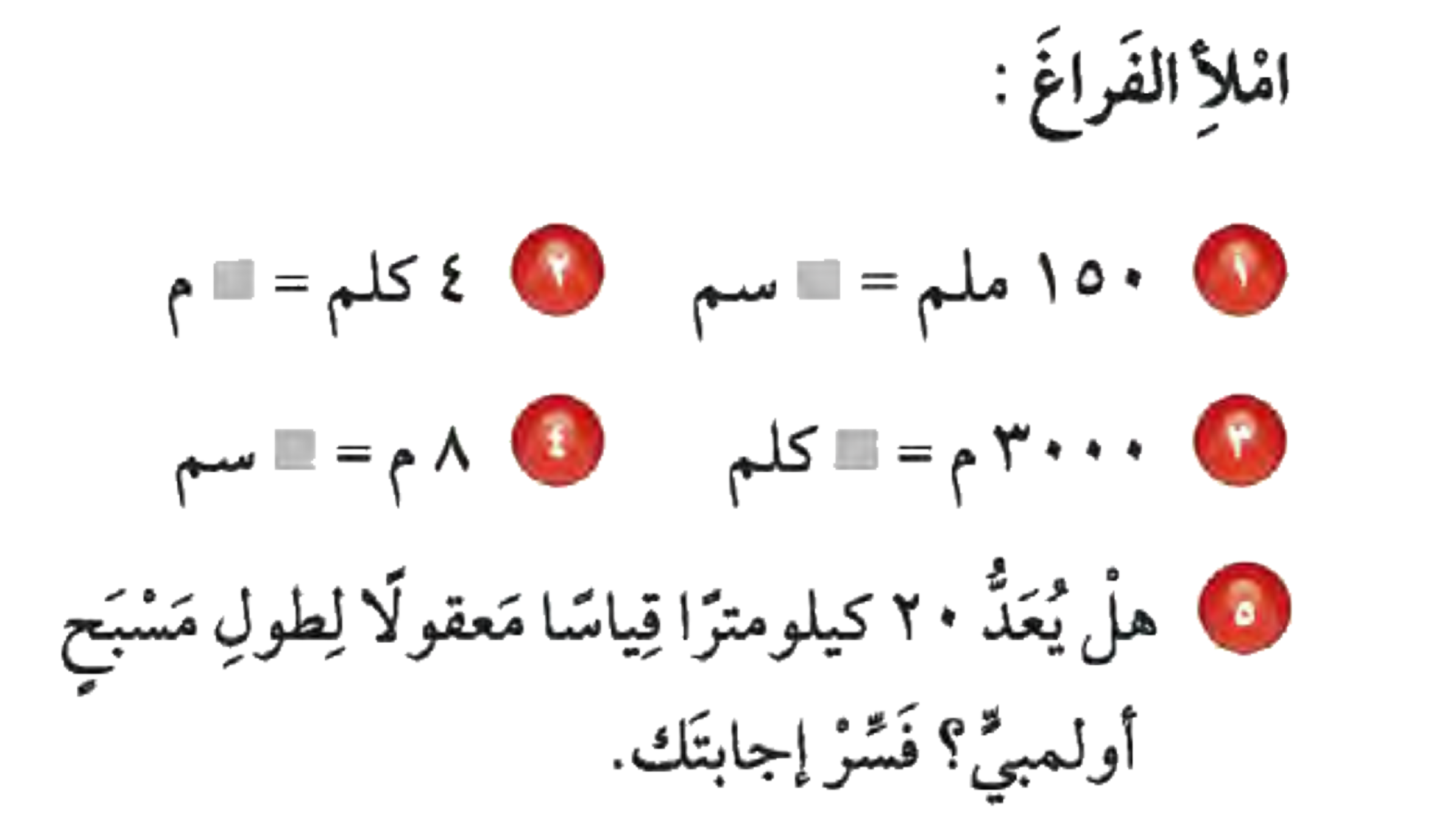 ١٥
٤٠٠٠
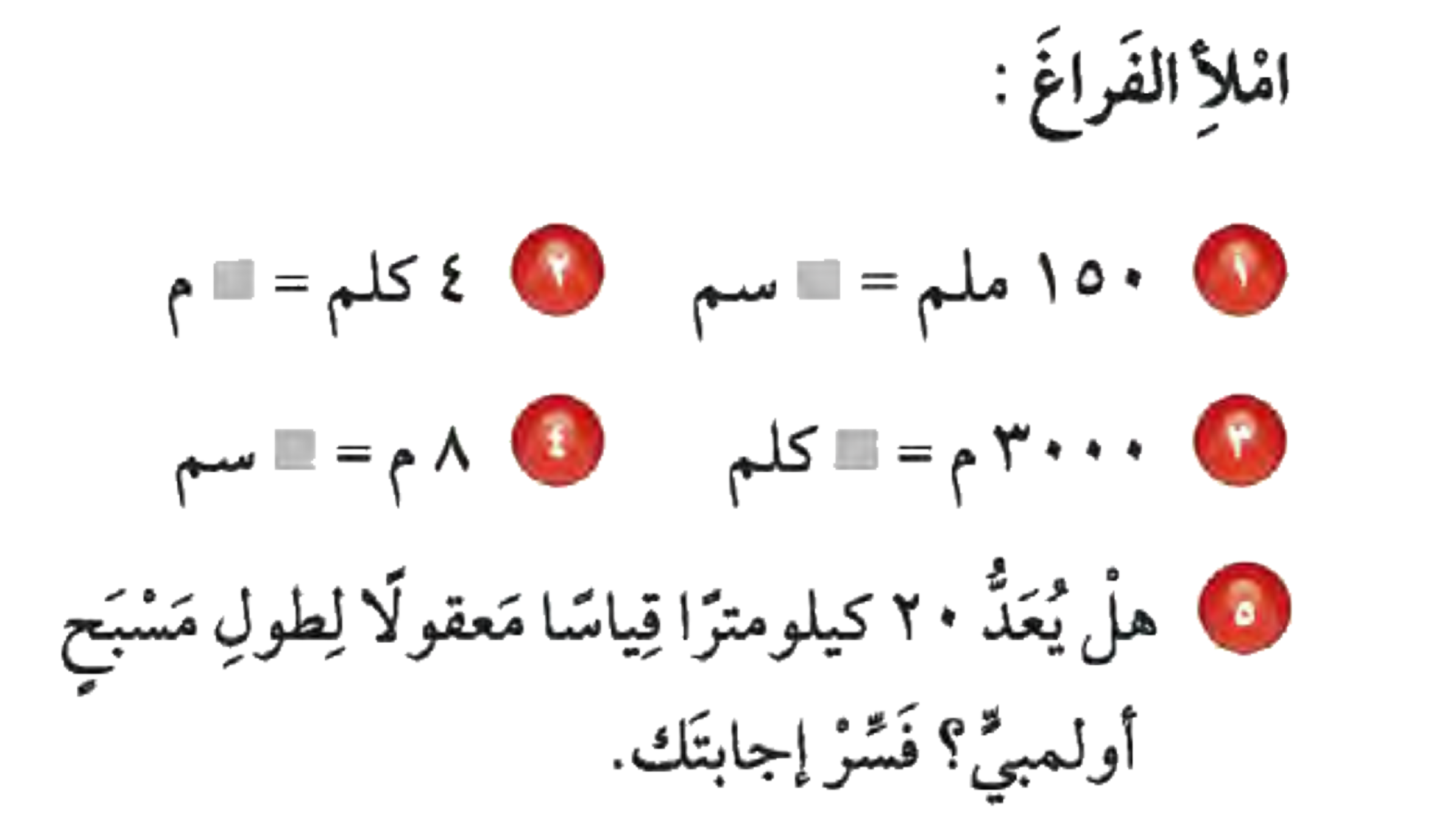 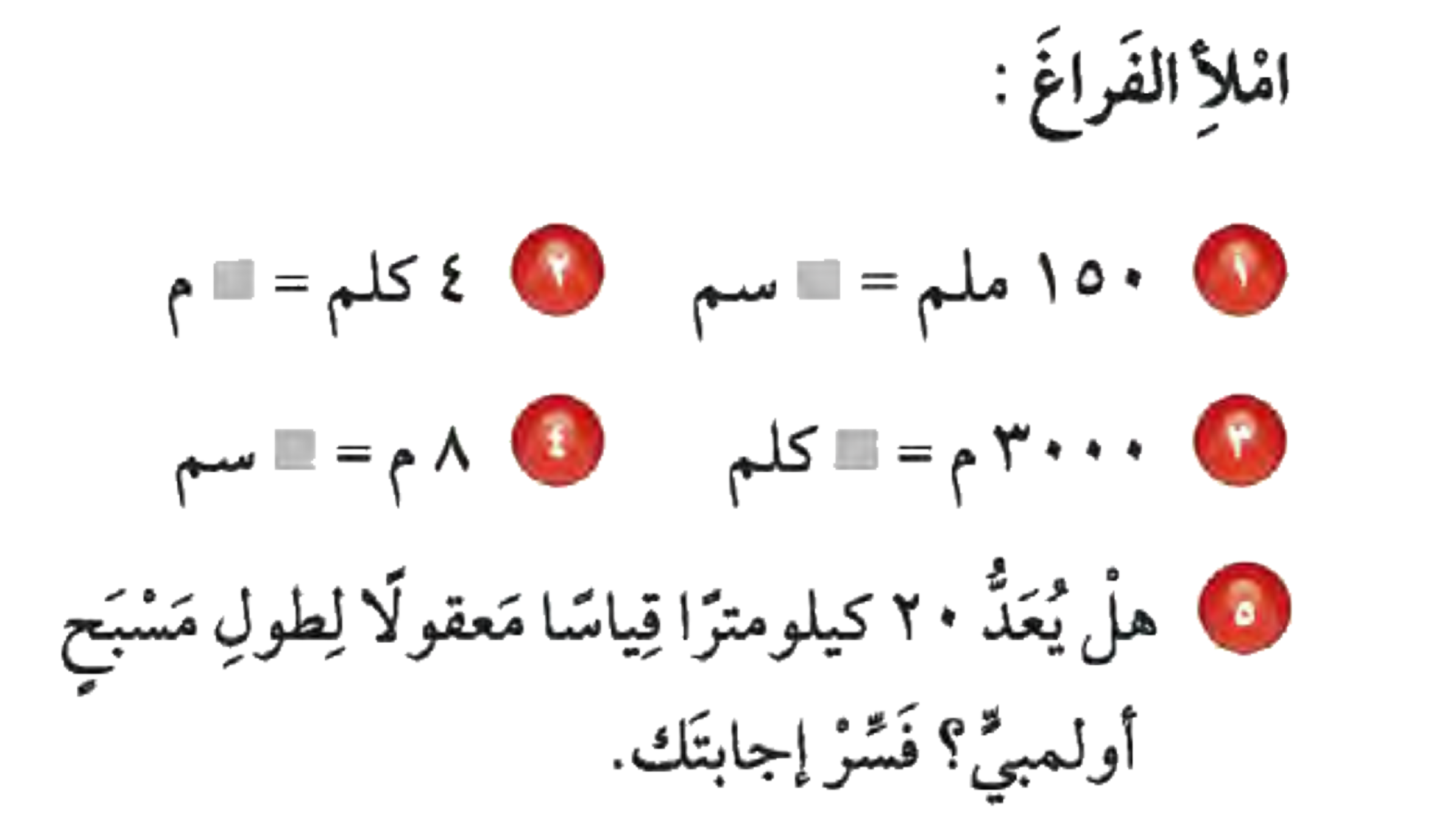 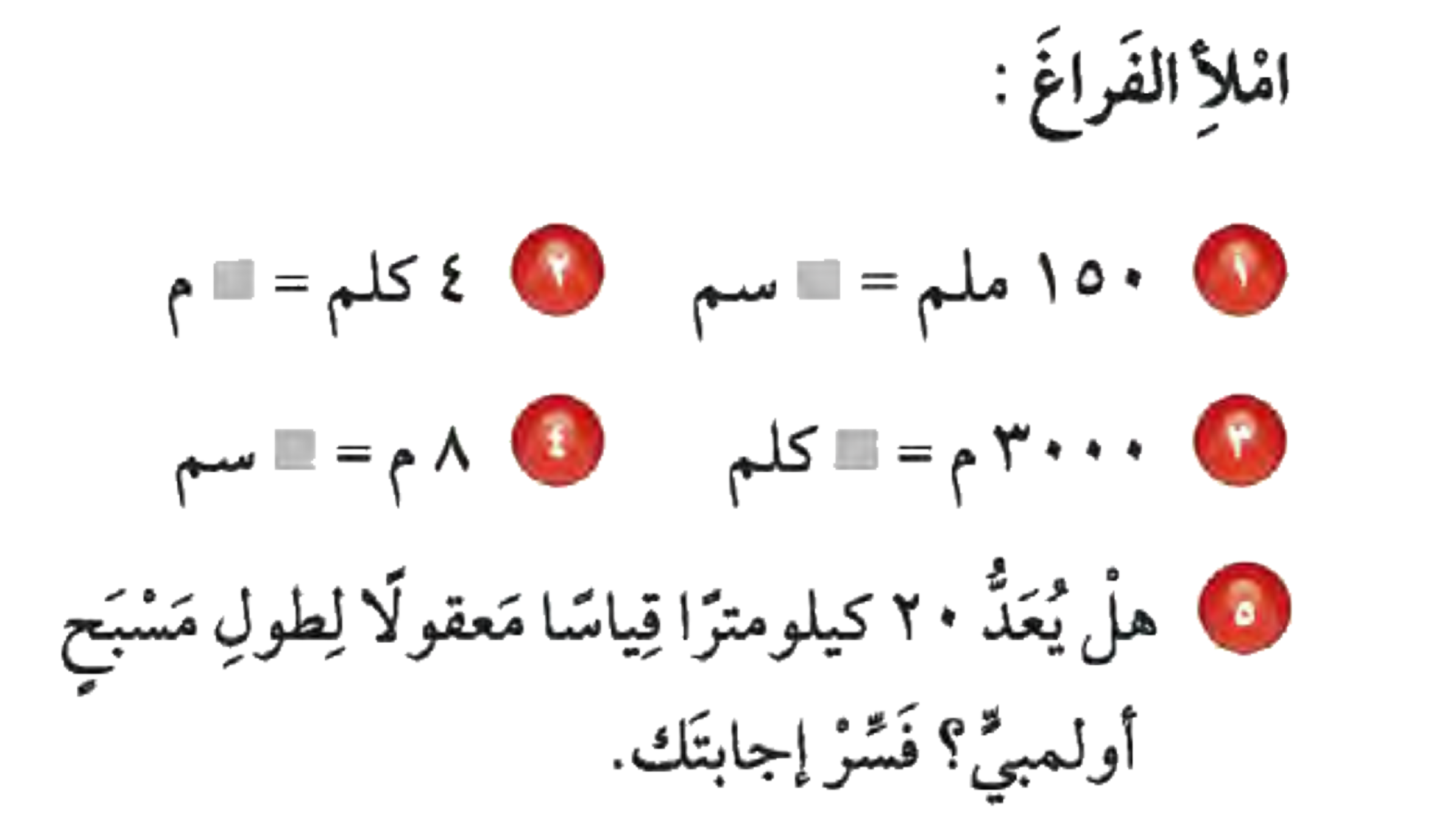 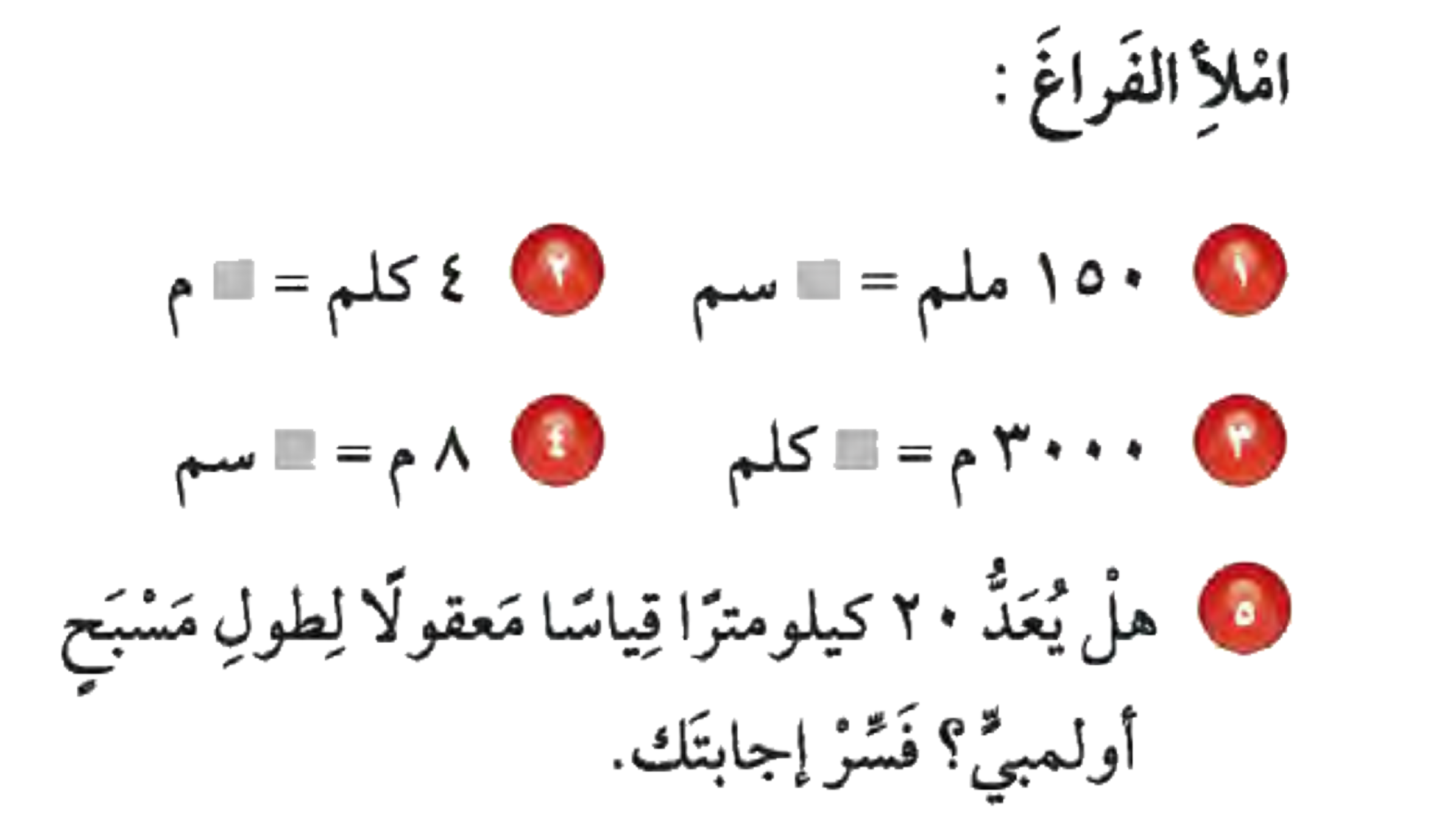 ٨٠٠
٣
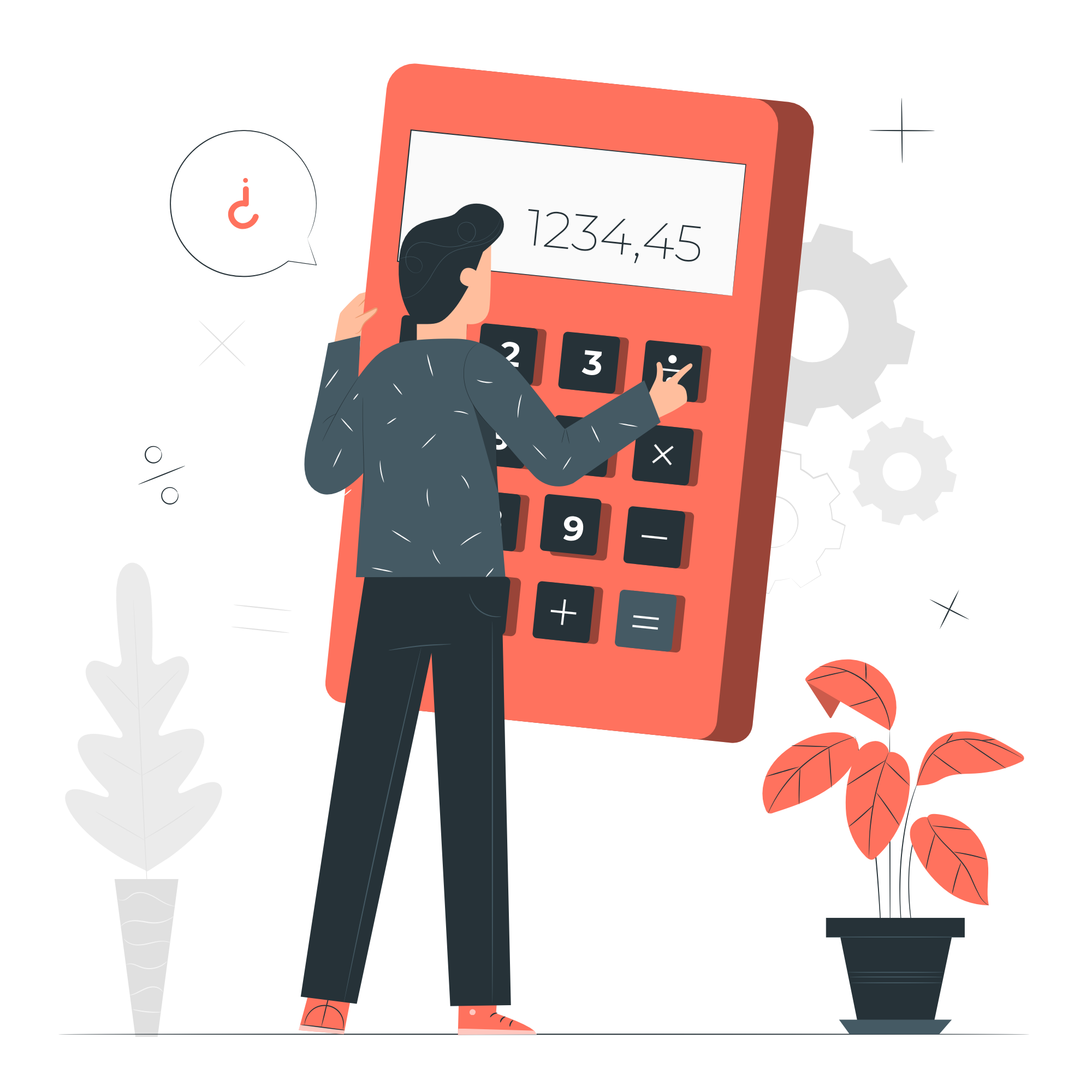 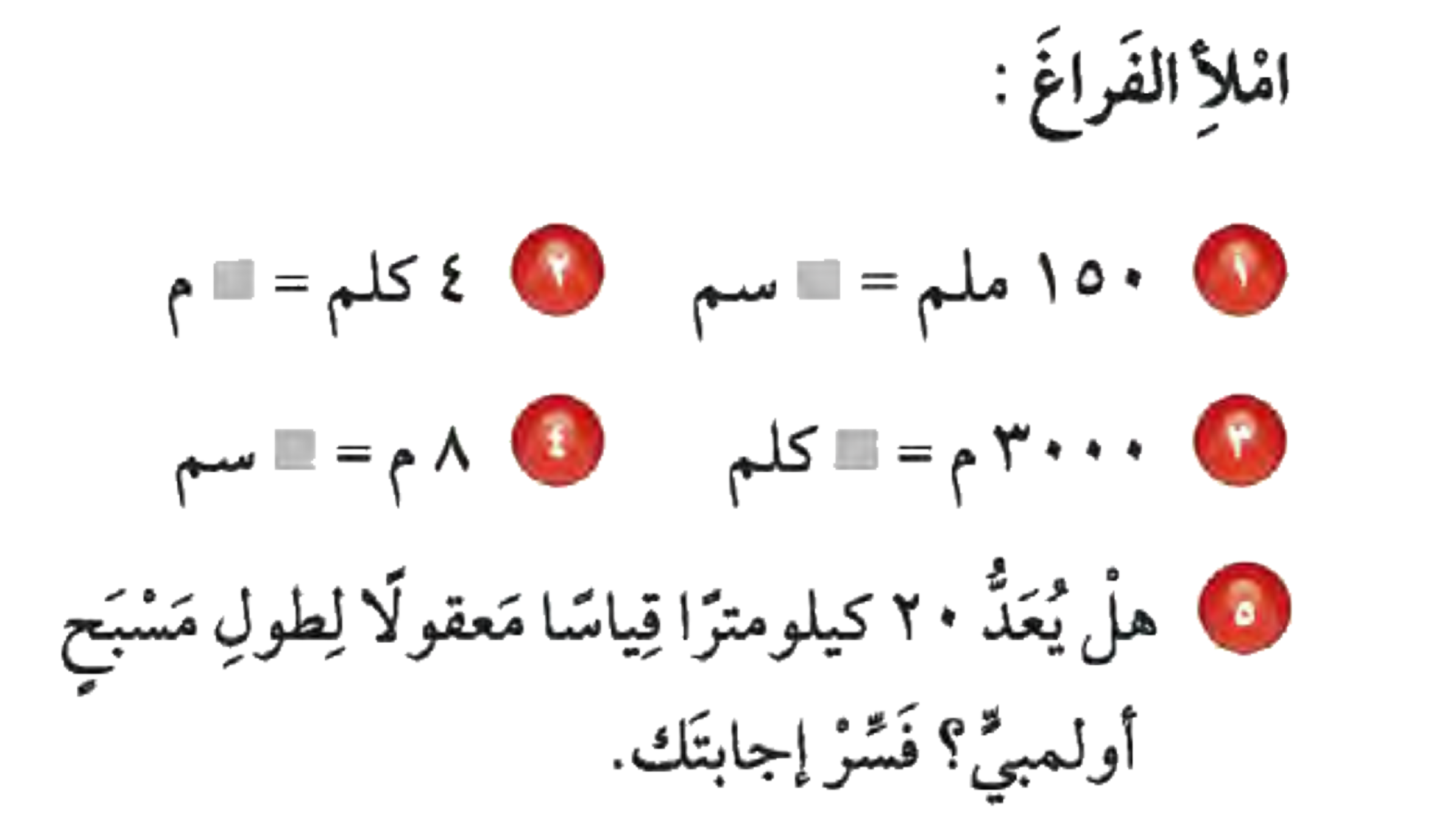 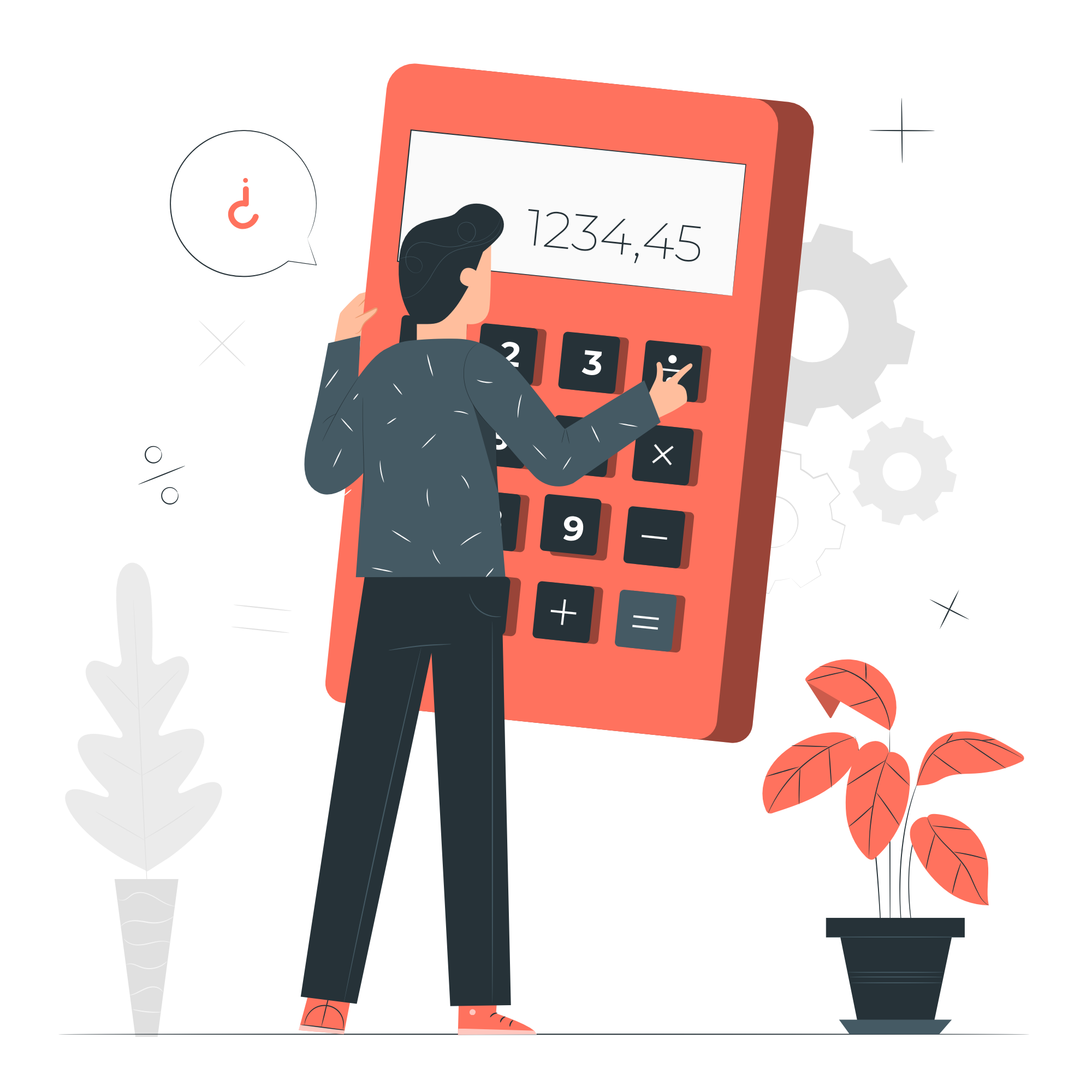 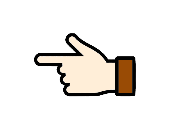 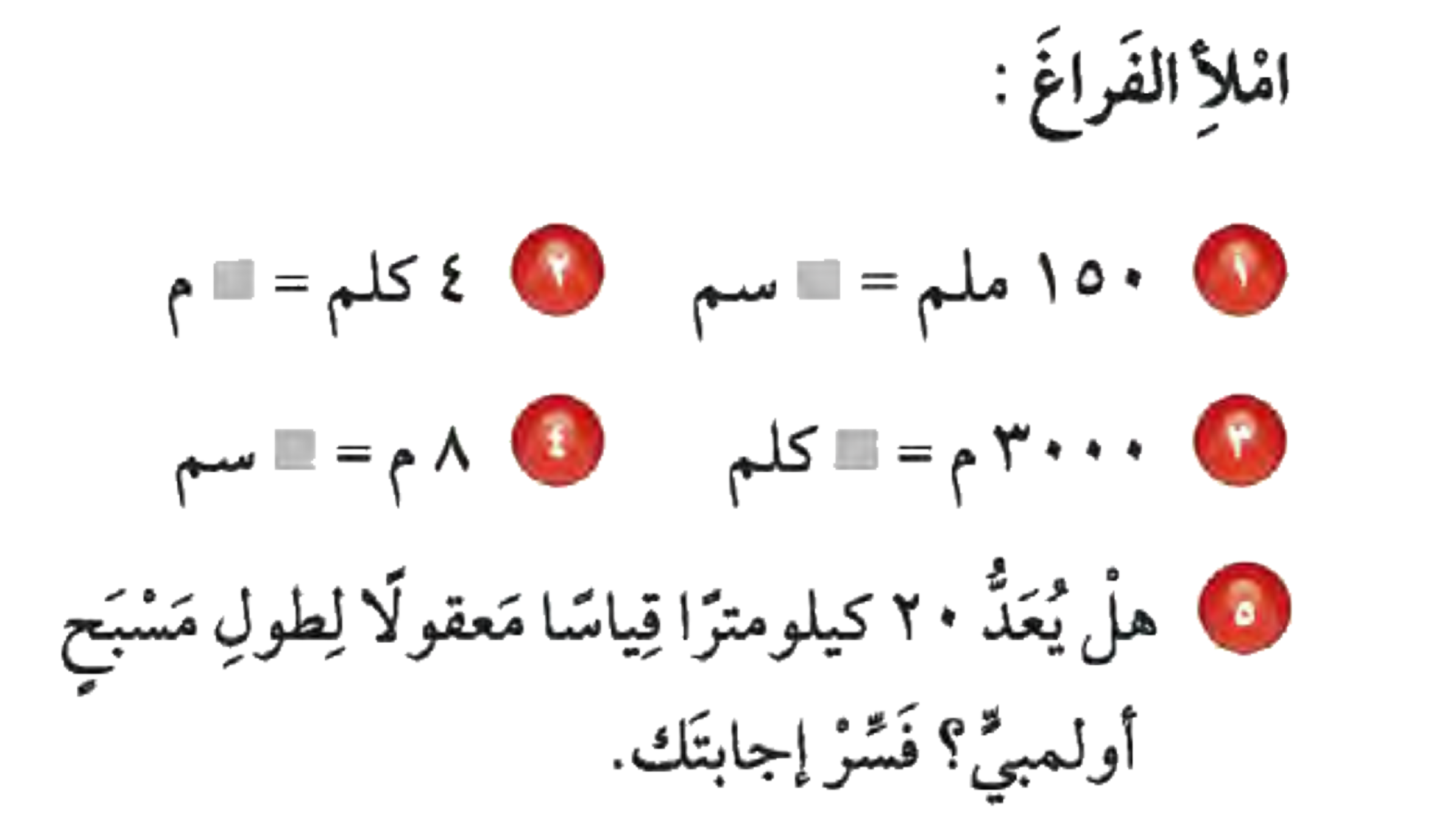 لا
المسبح يقاس بالمتر وليس الكيلو متر
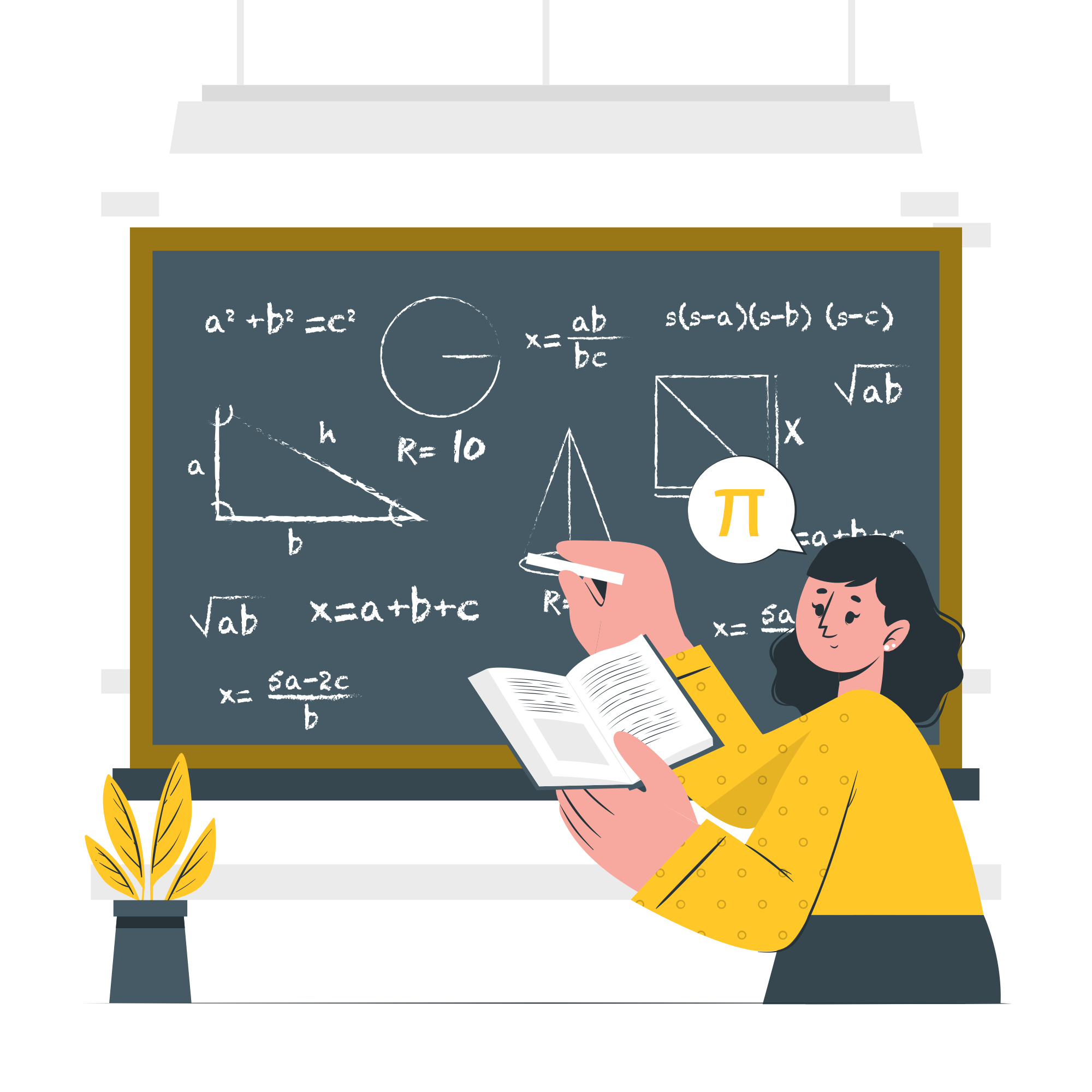 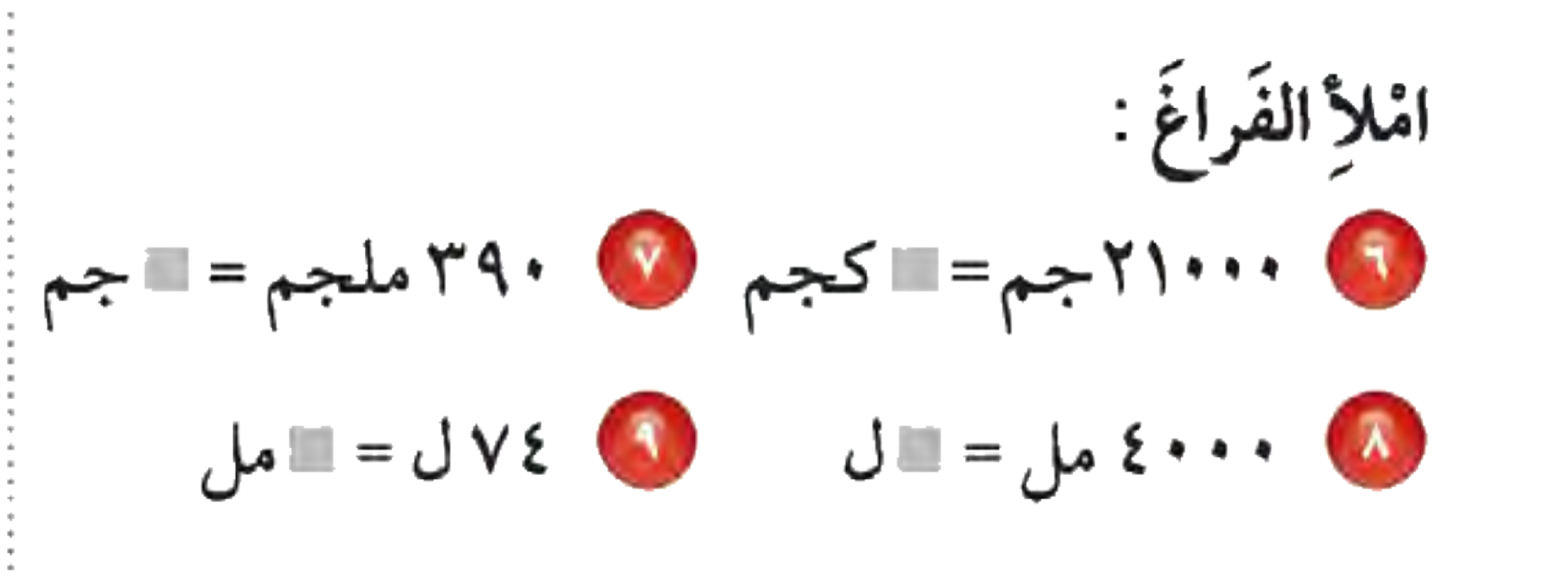 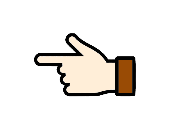 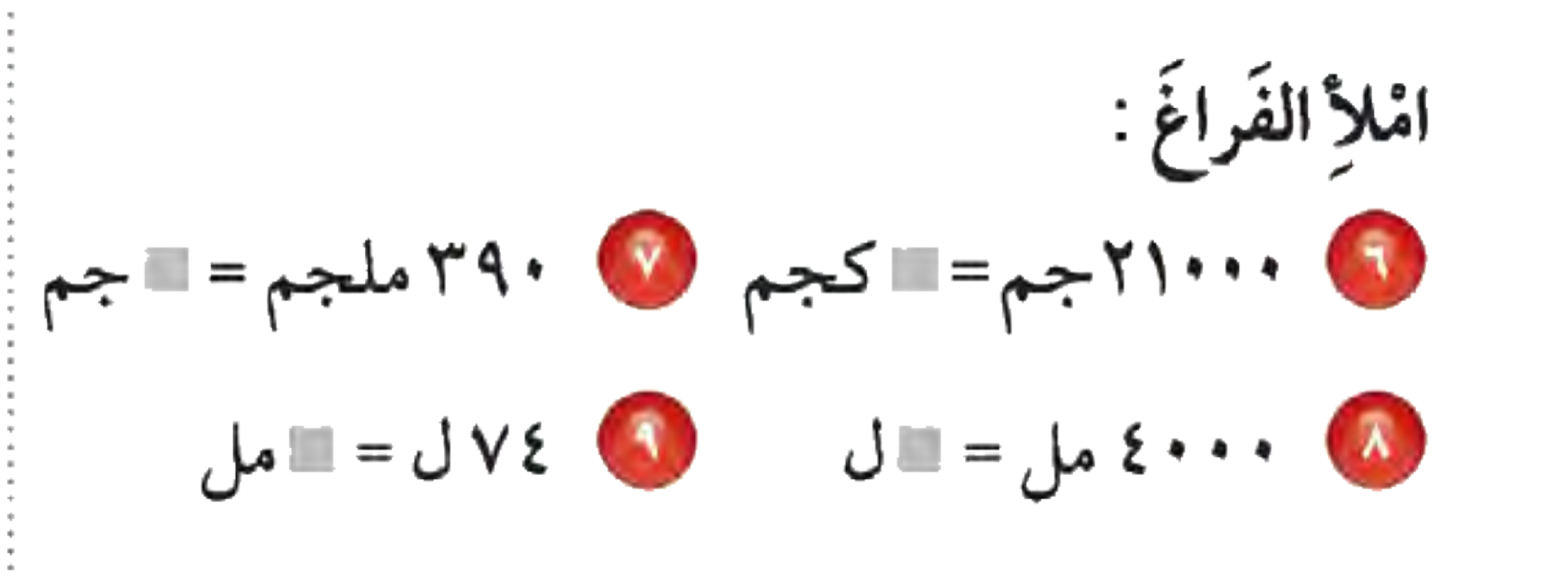 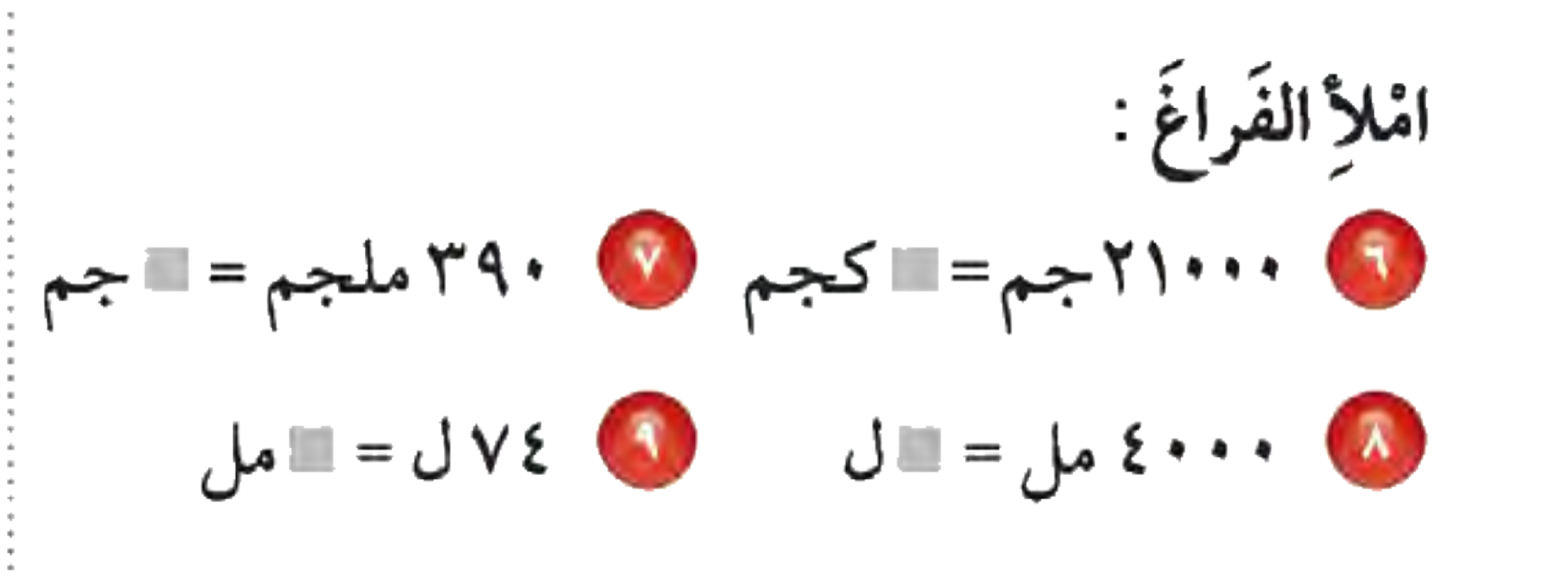 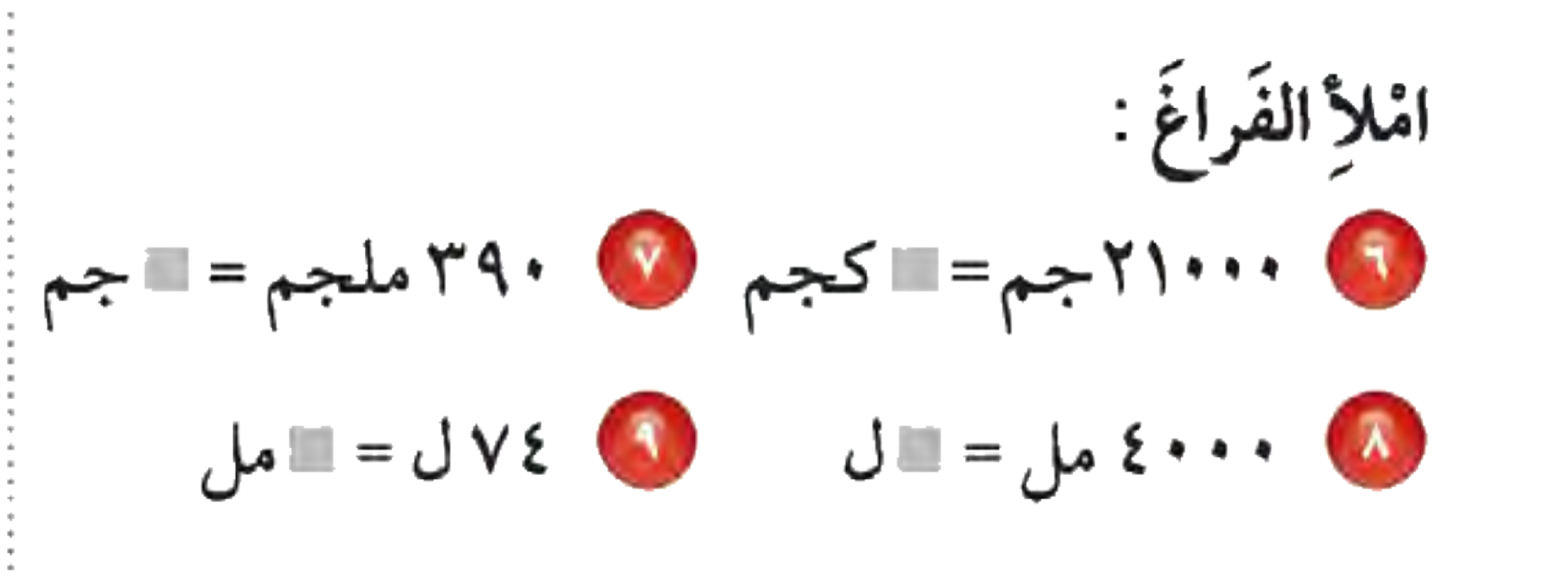 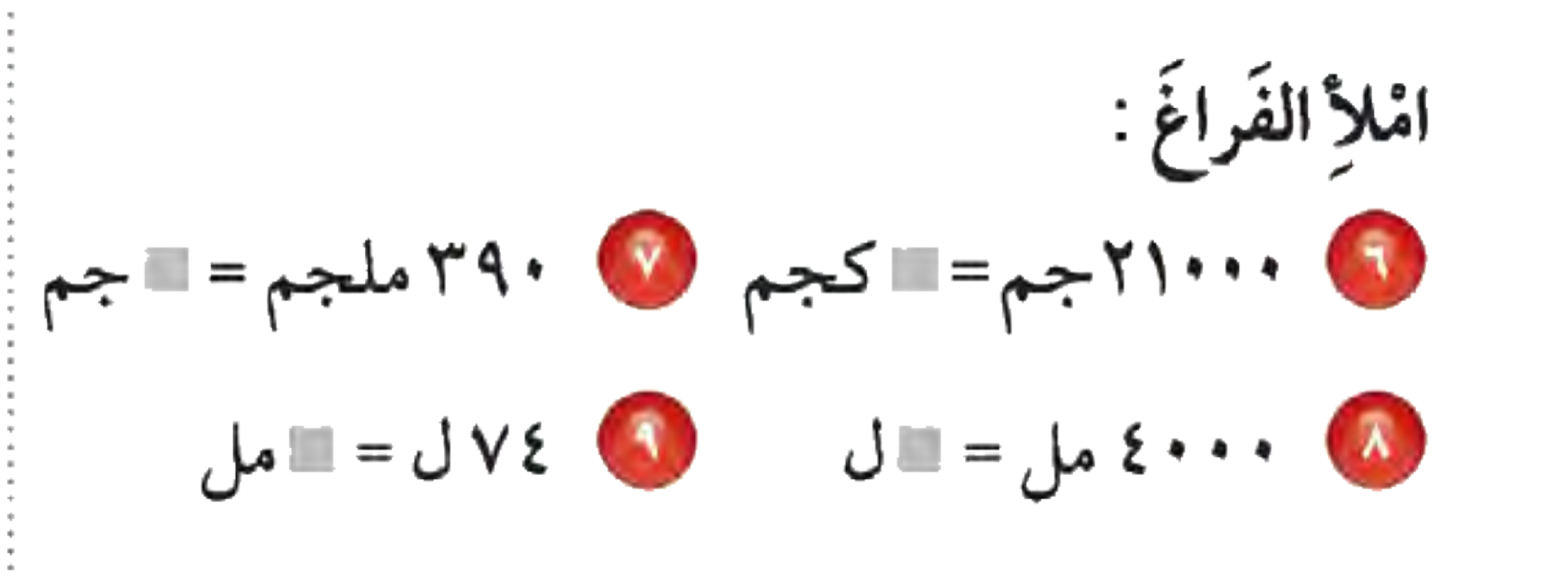 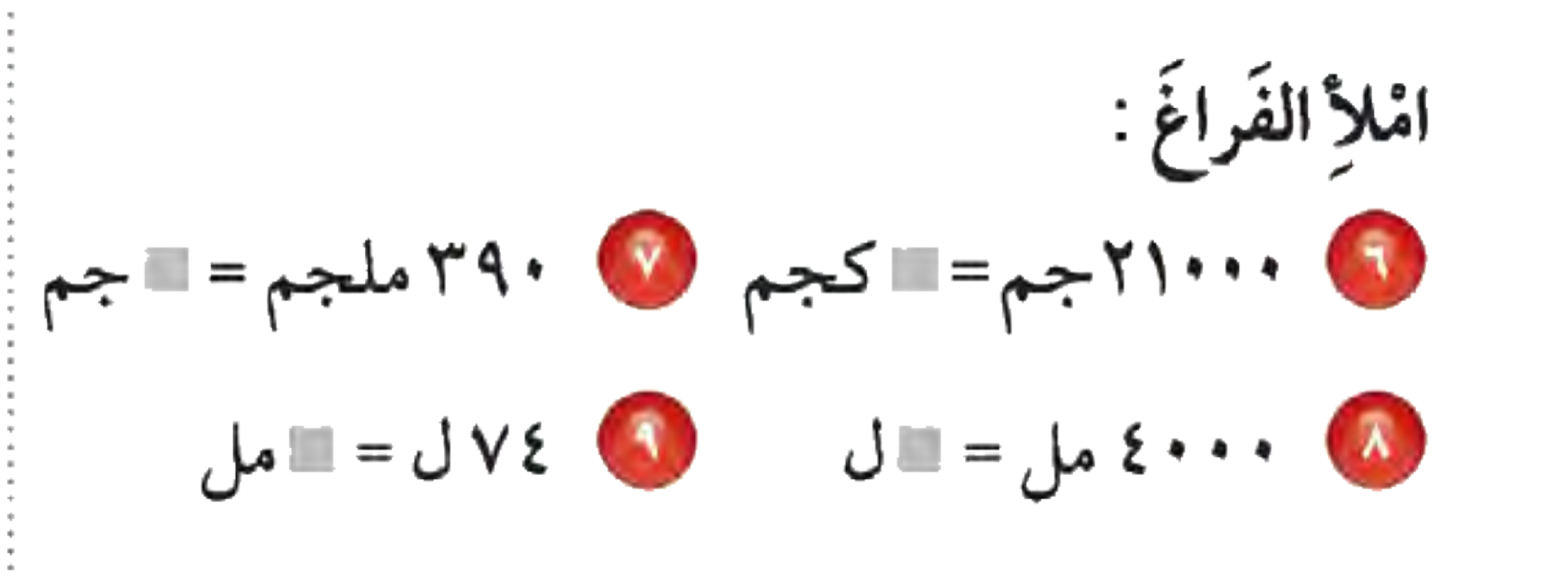 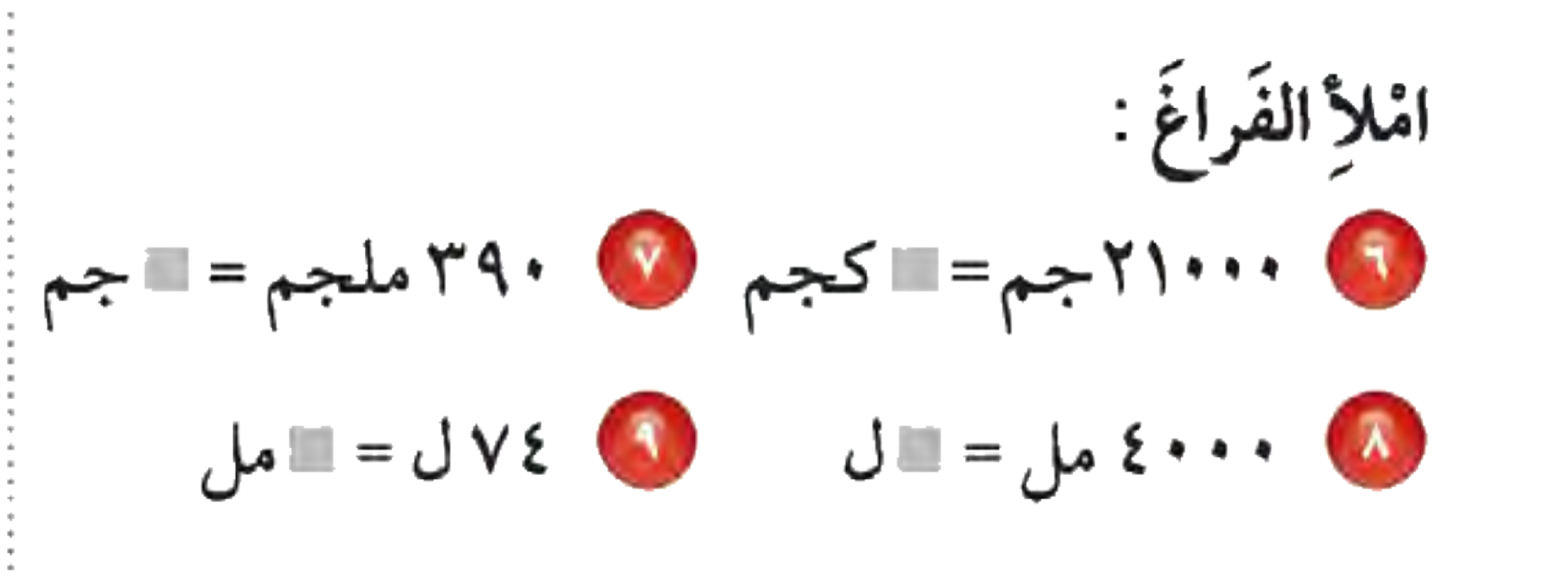 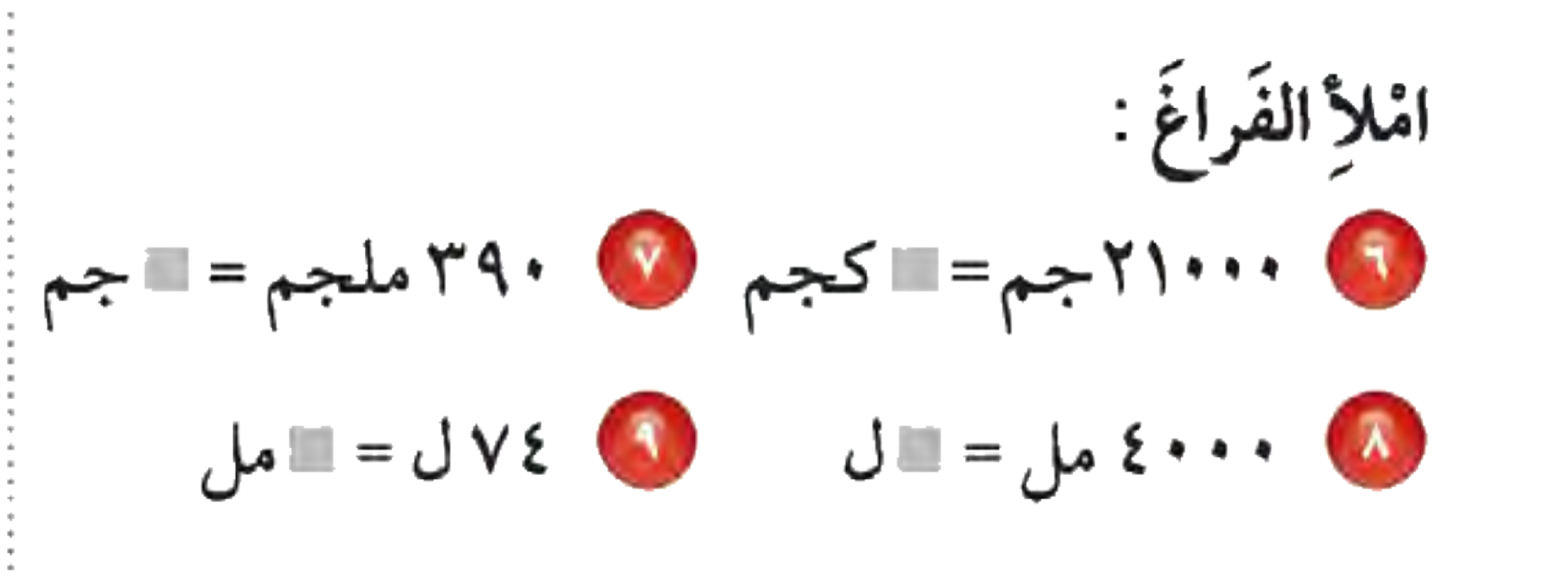 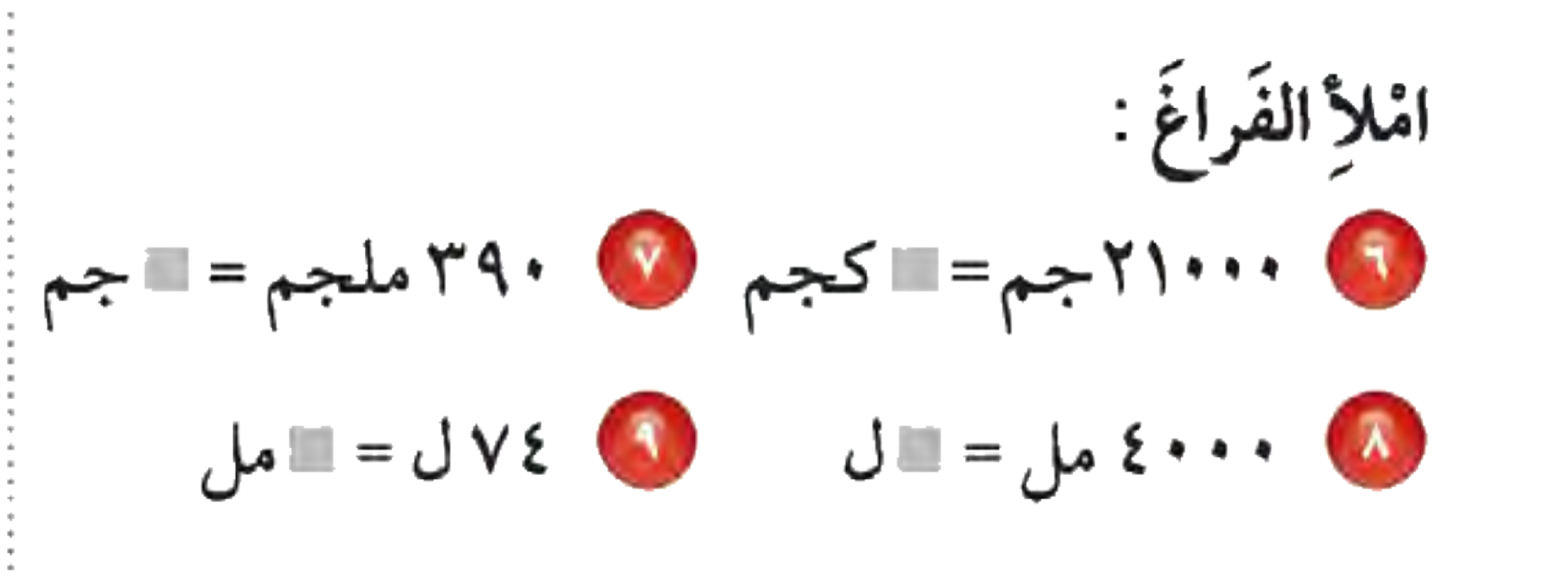 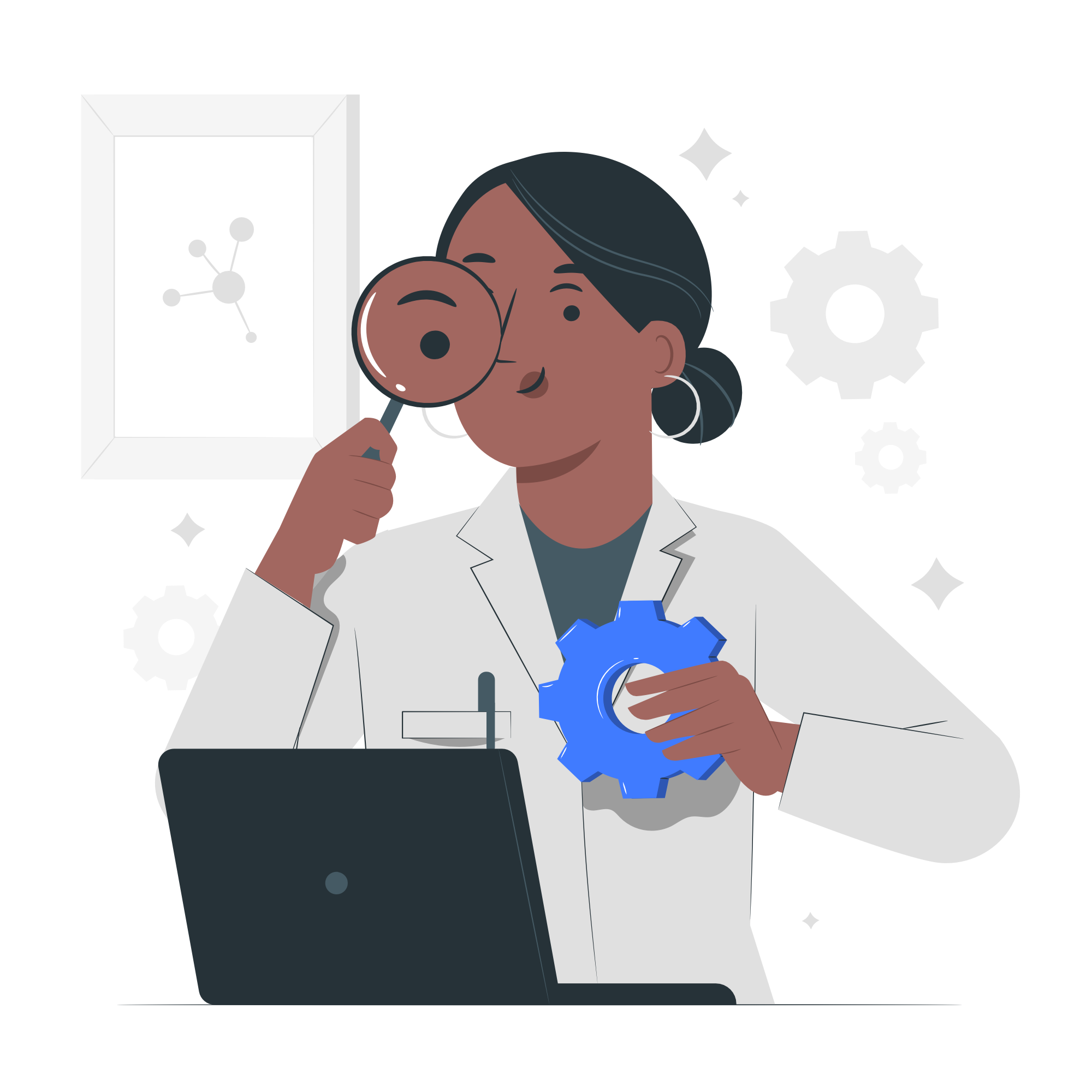 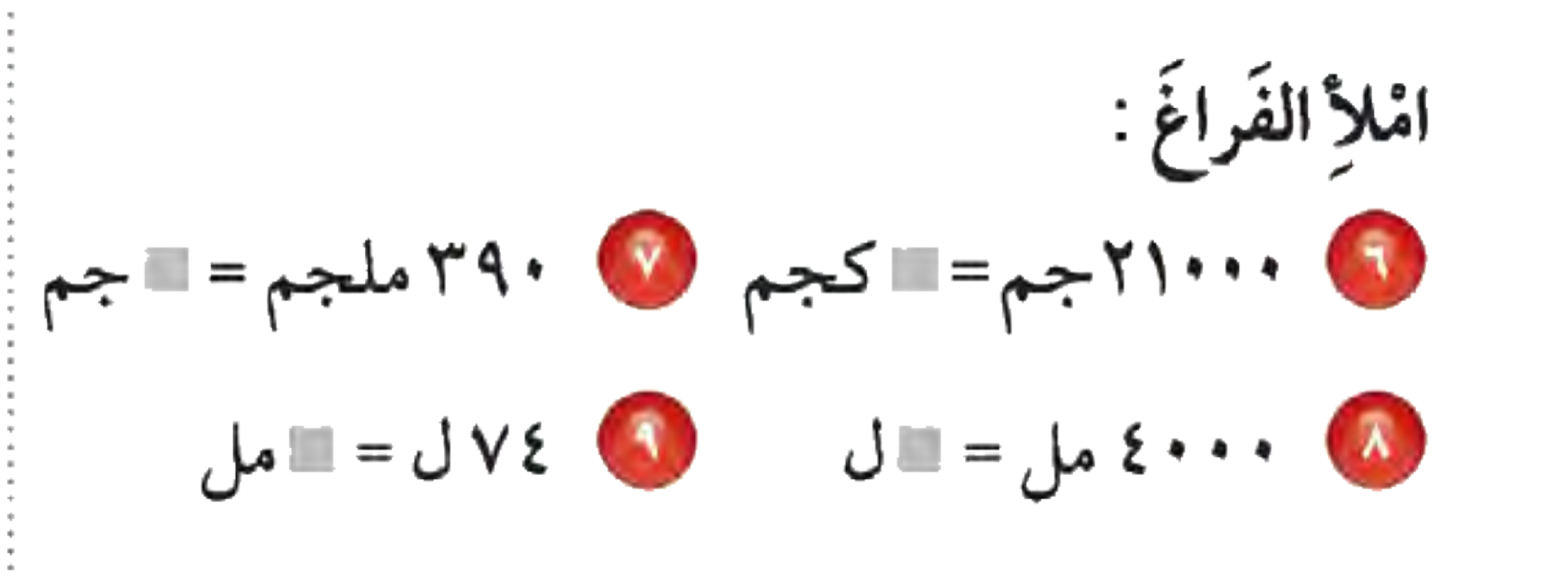 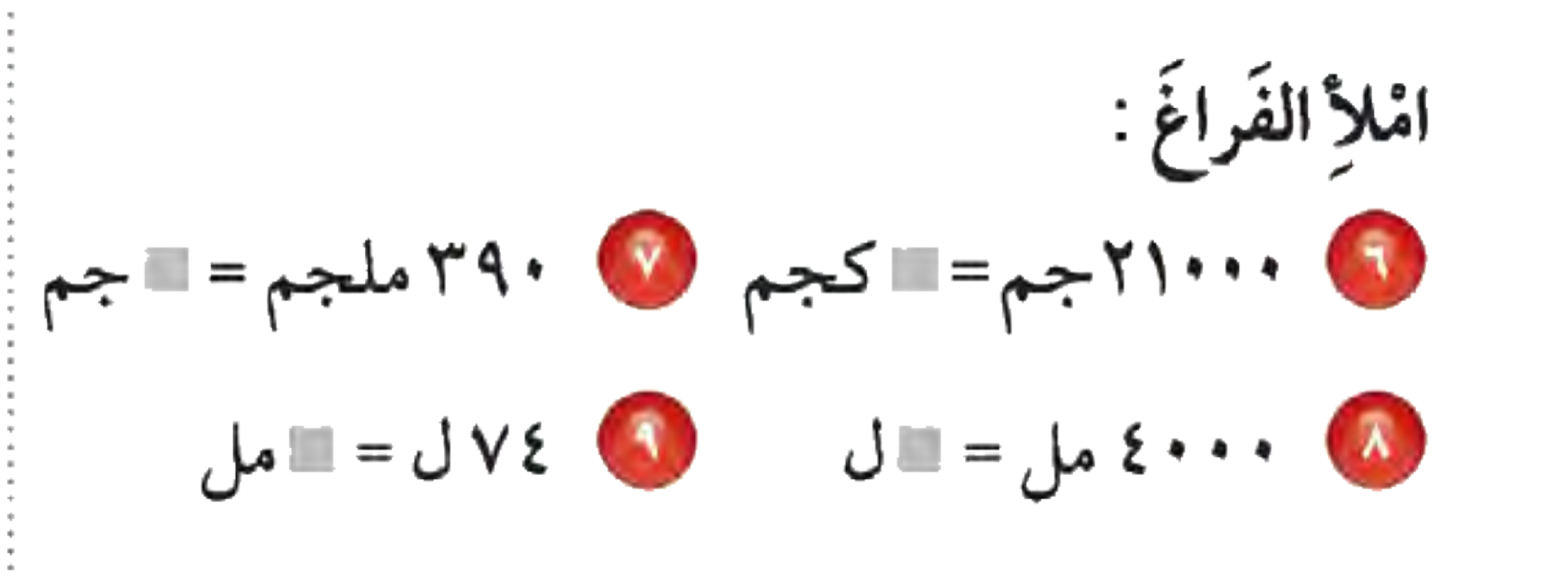 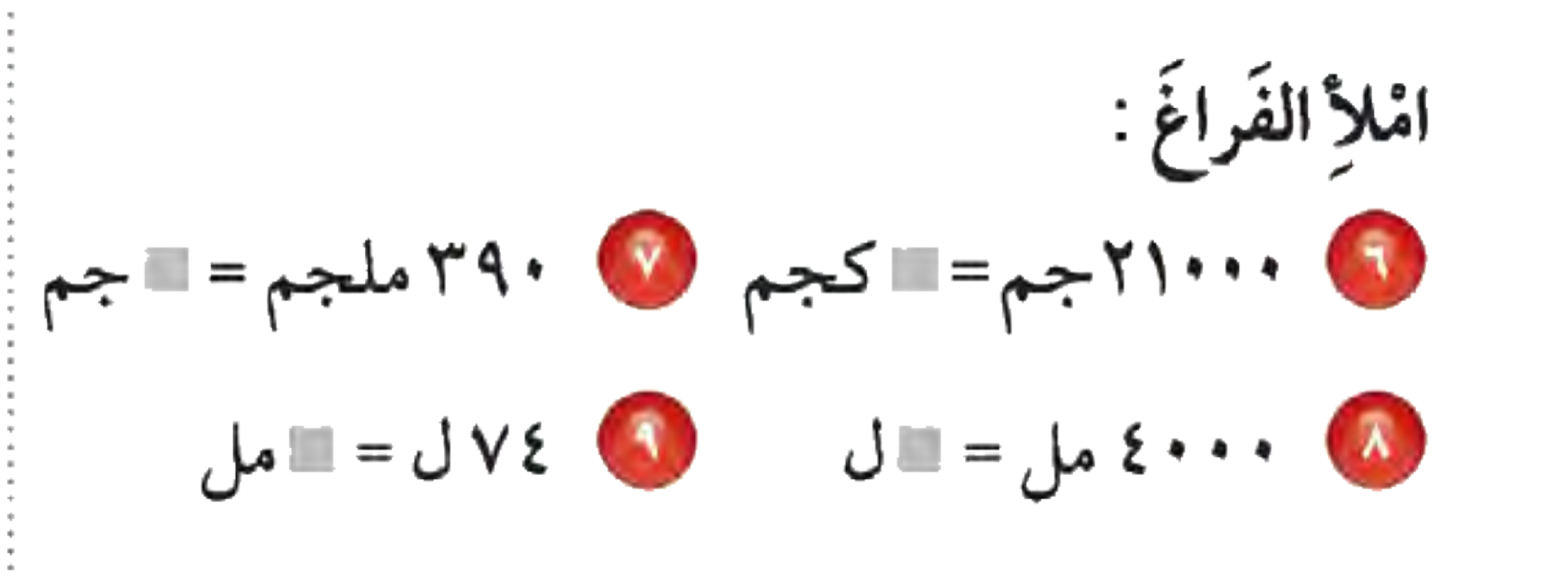 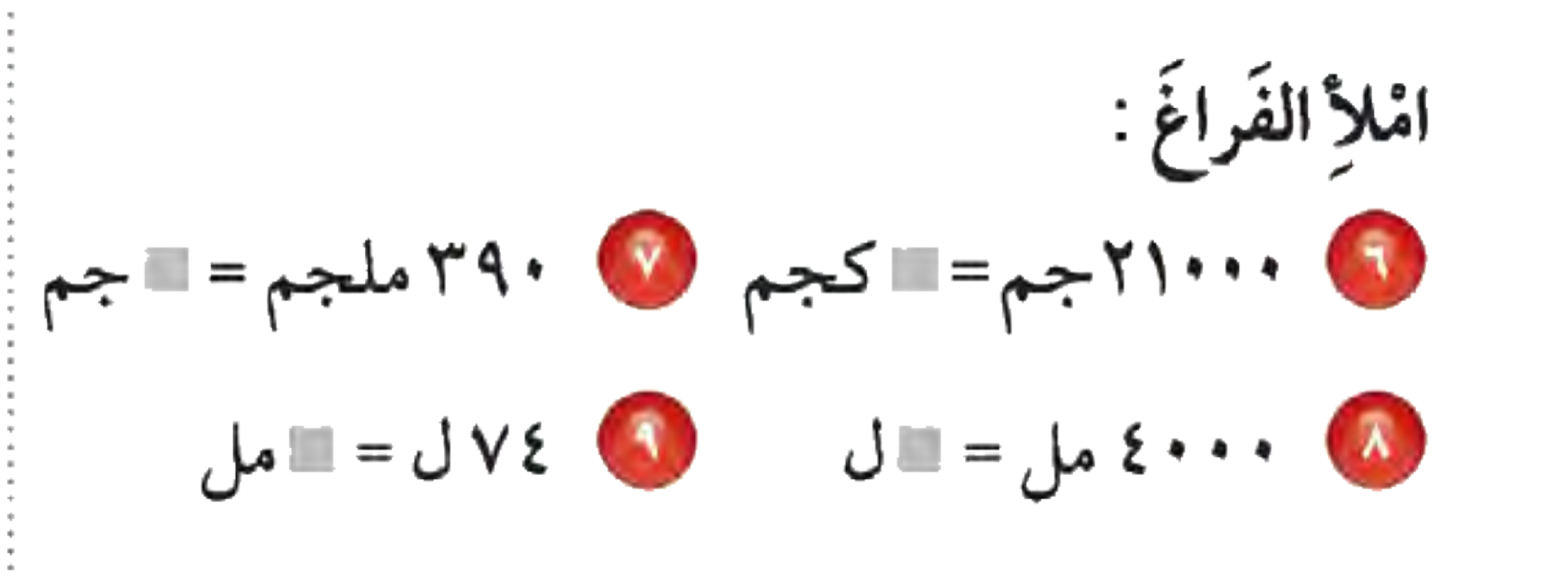 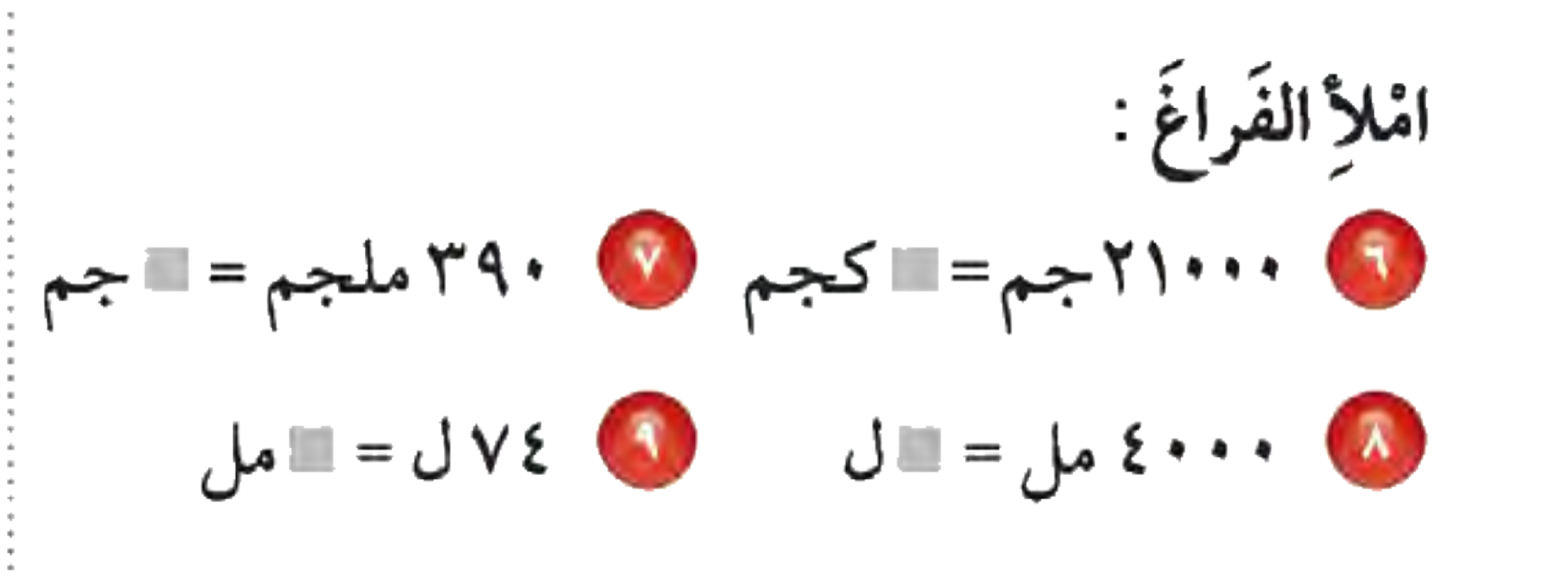 ٢١
٠٫٣٩٠
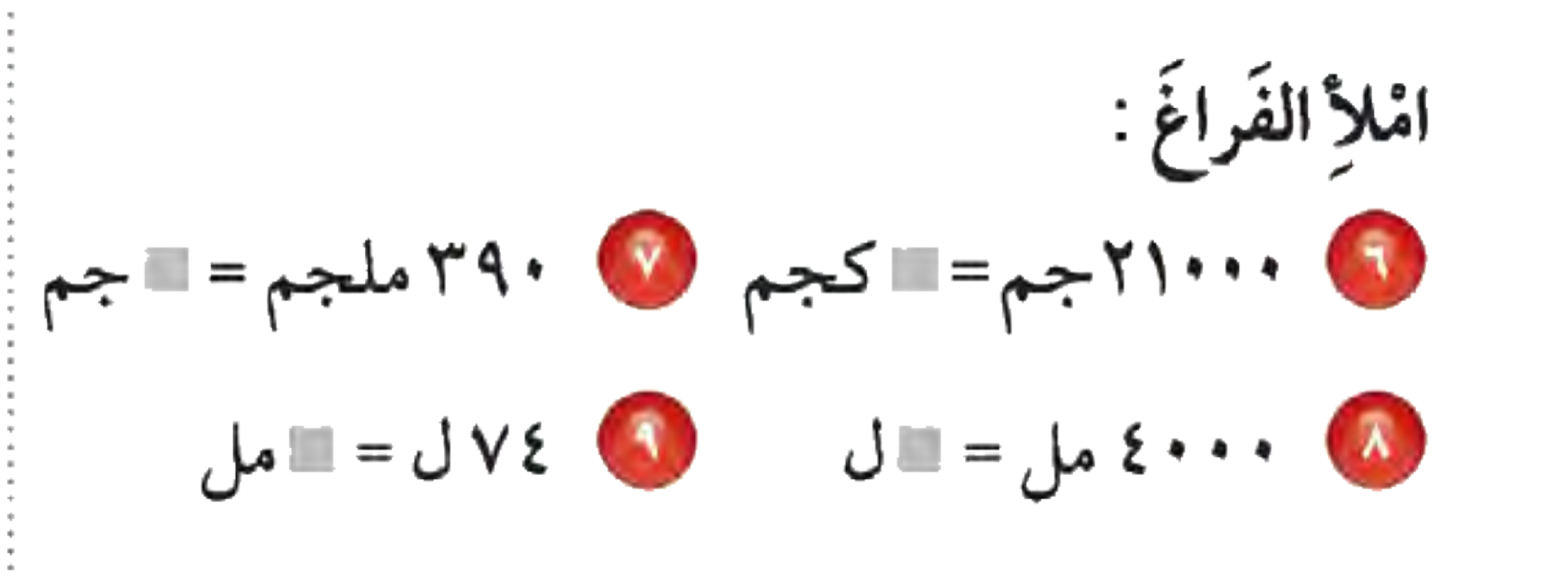 ٤
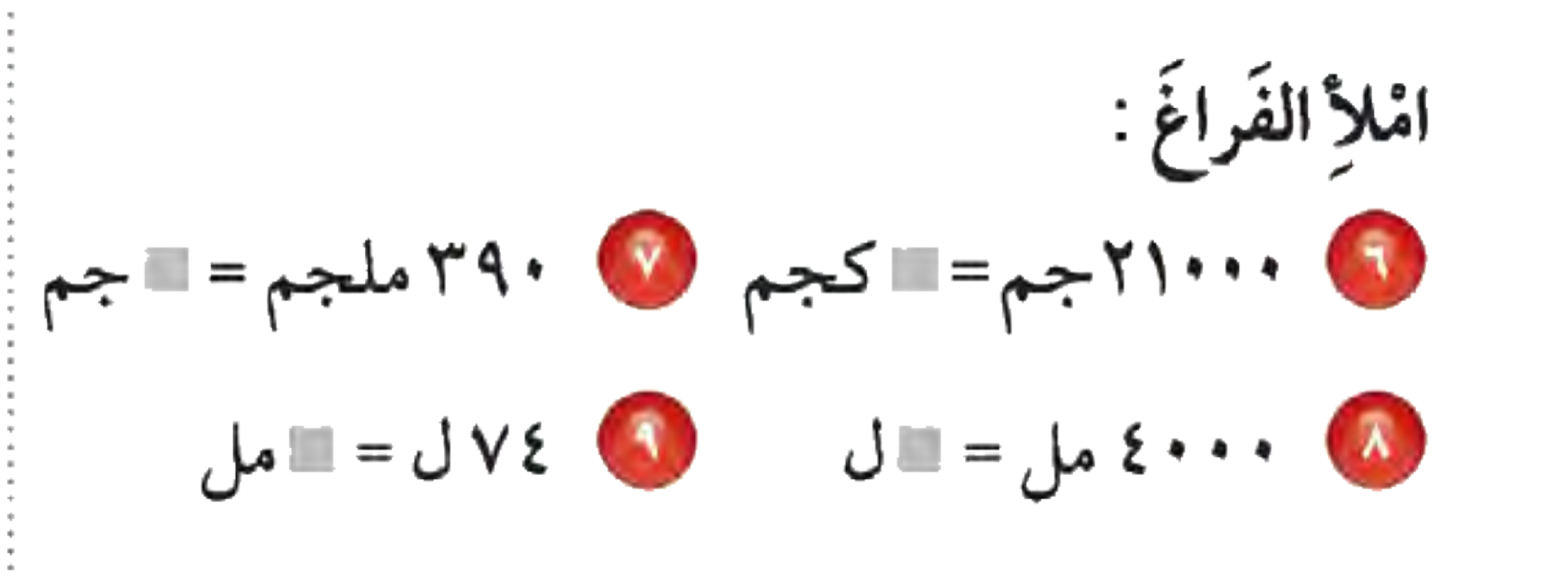 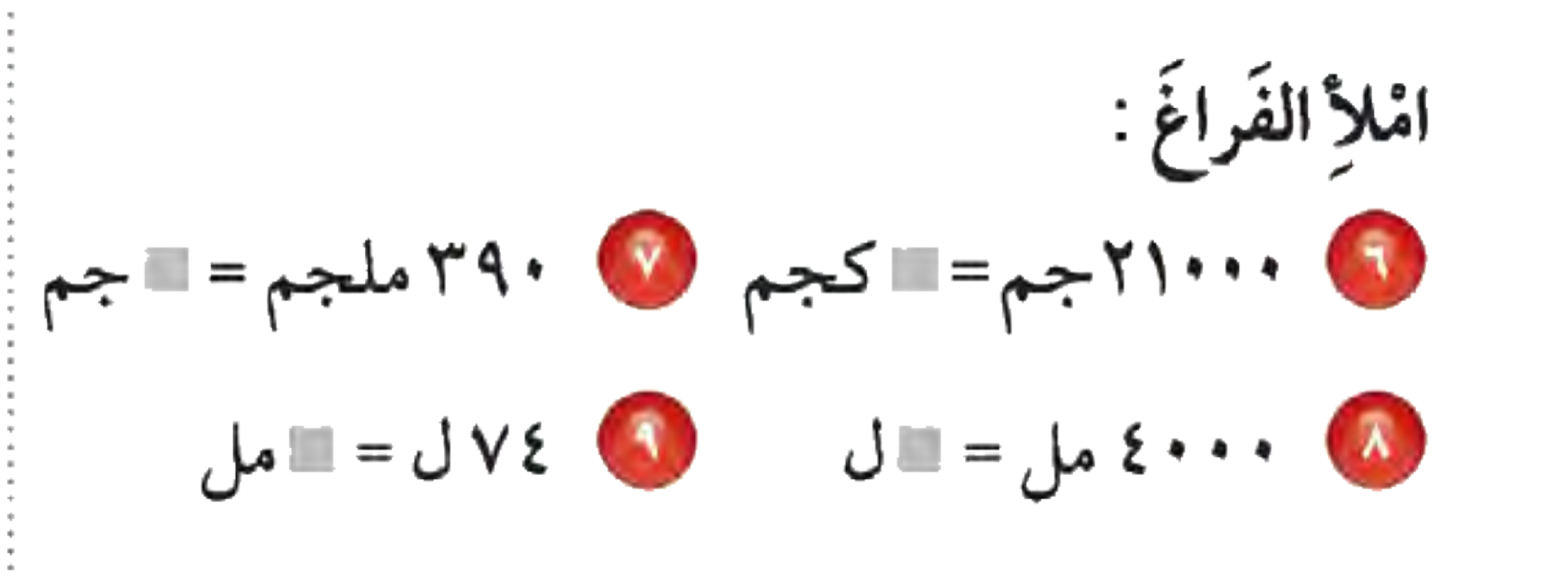 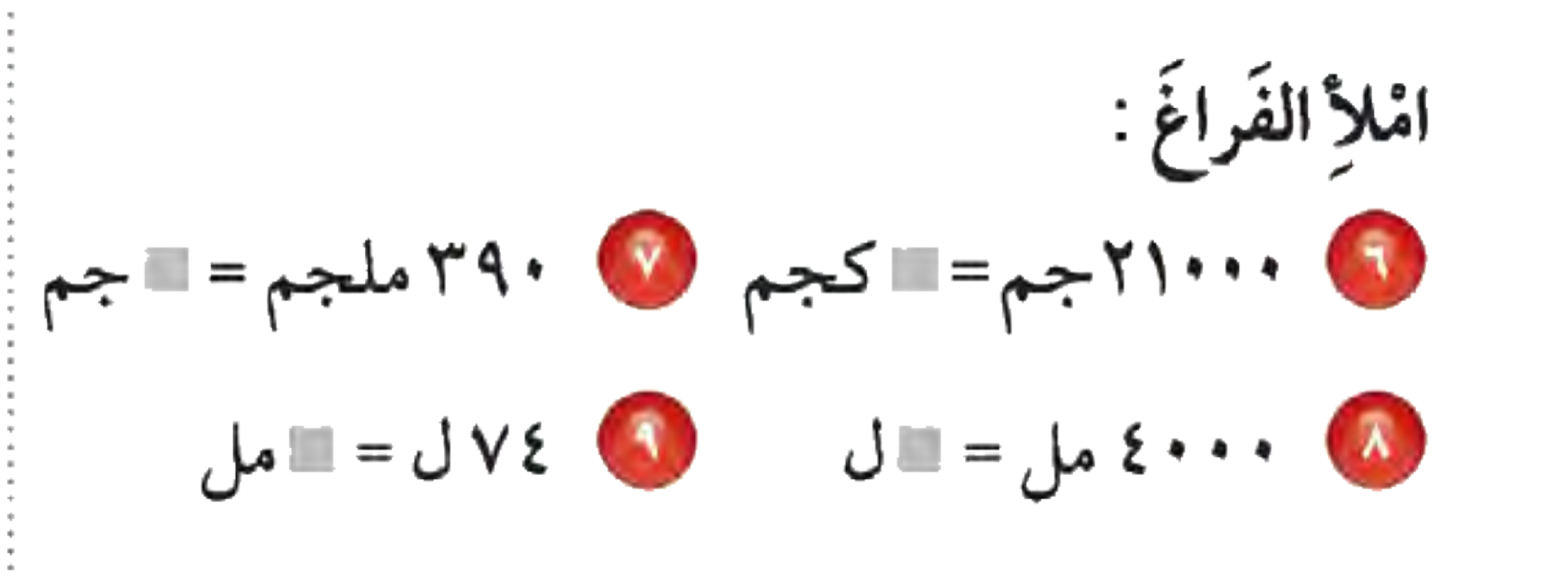 ٧٤٠٠٠
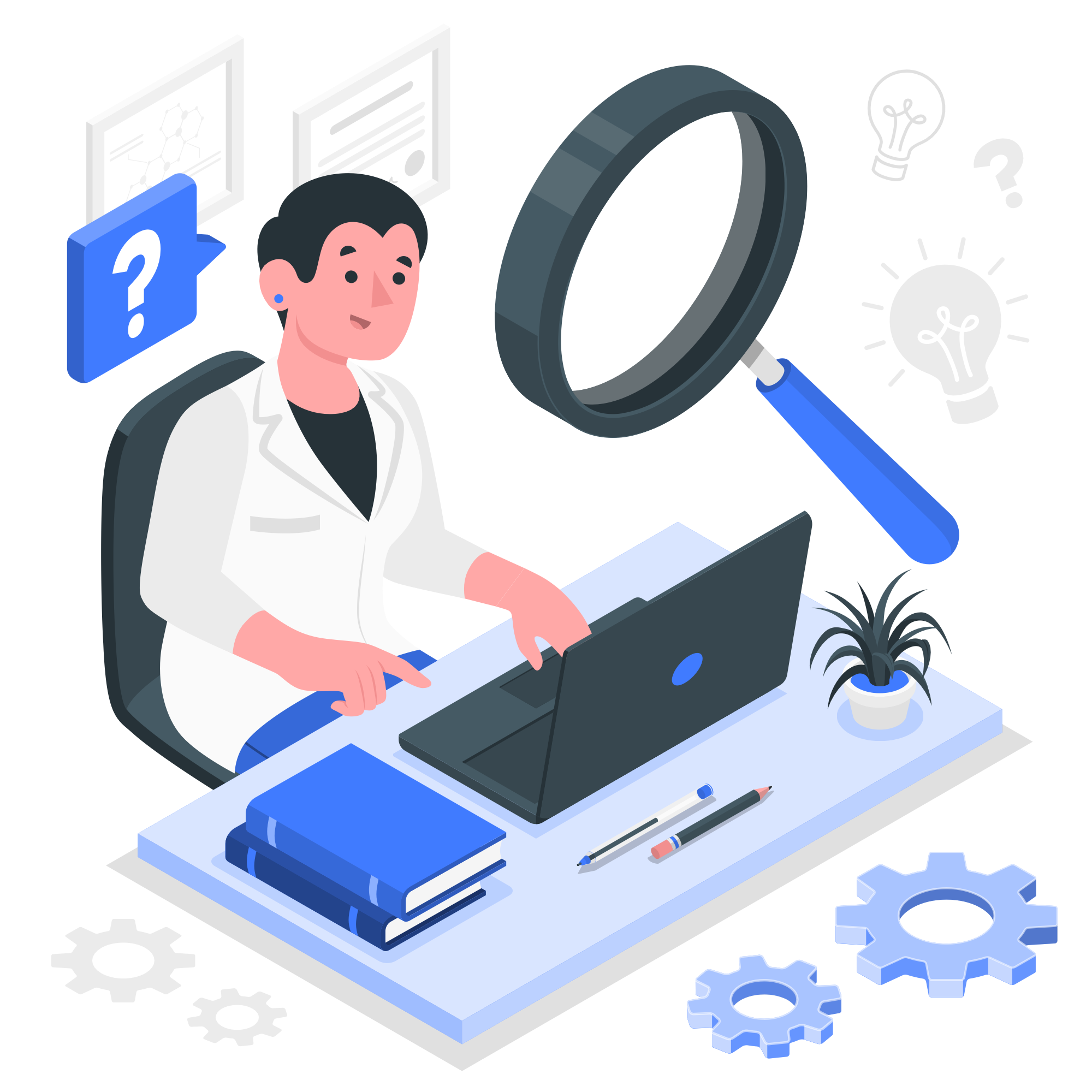 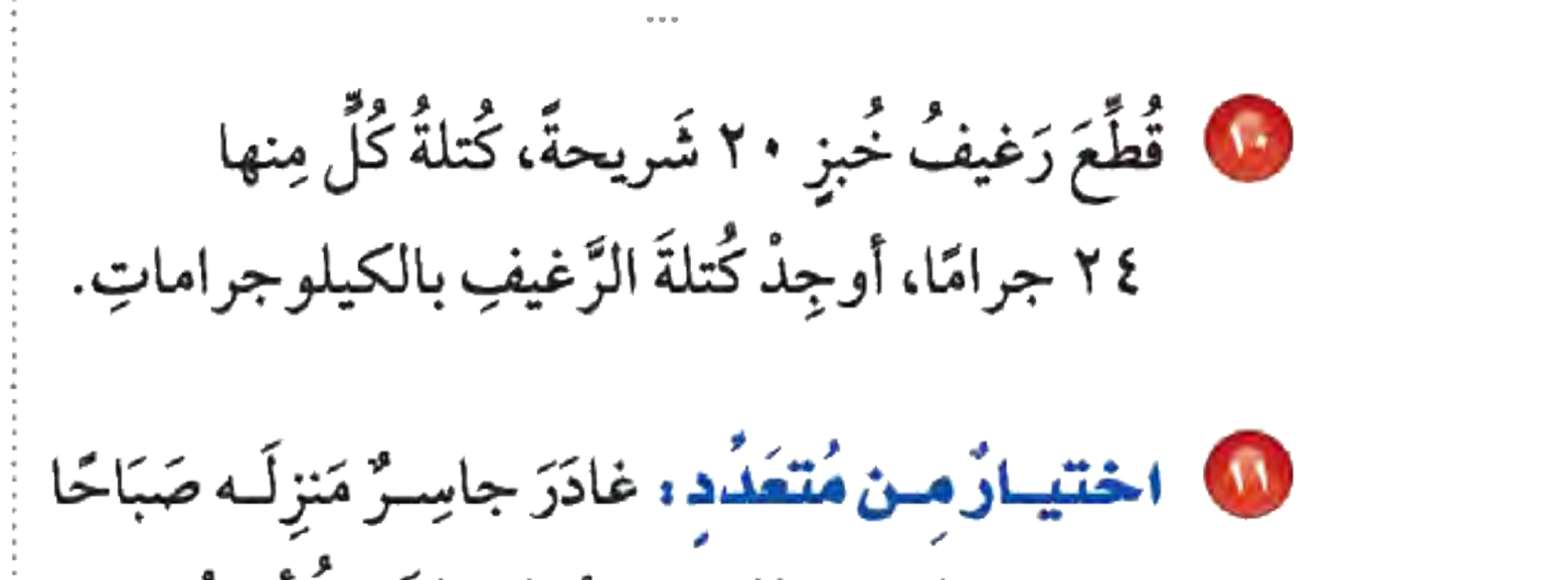 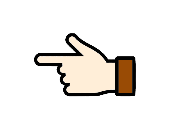 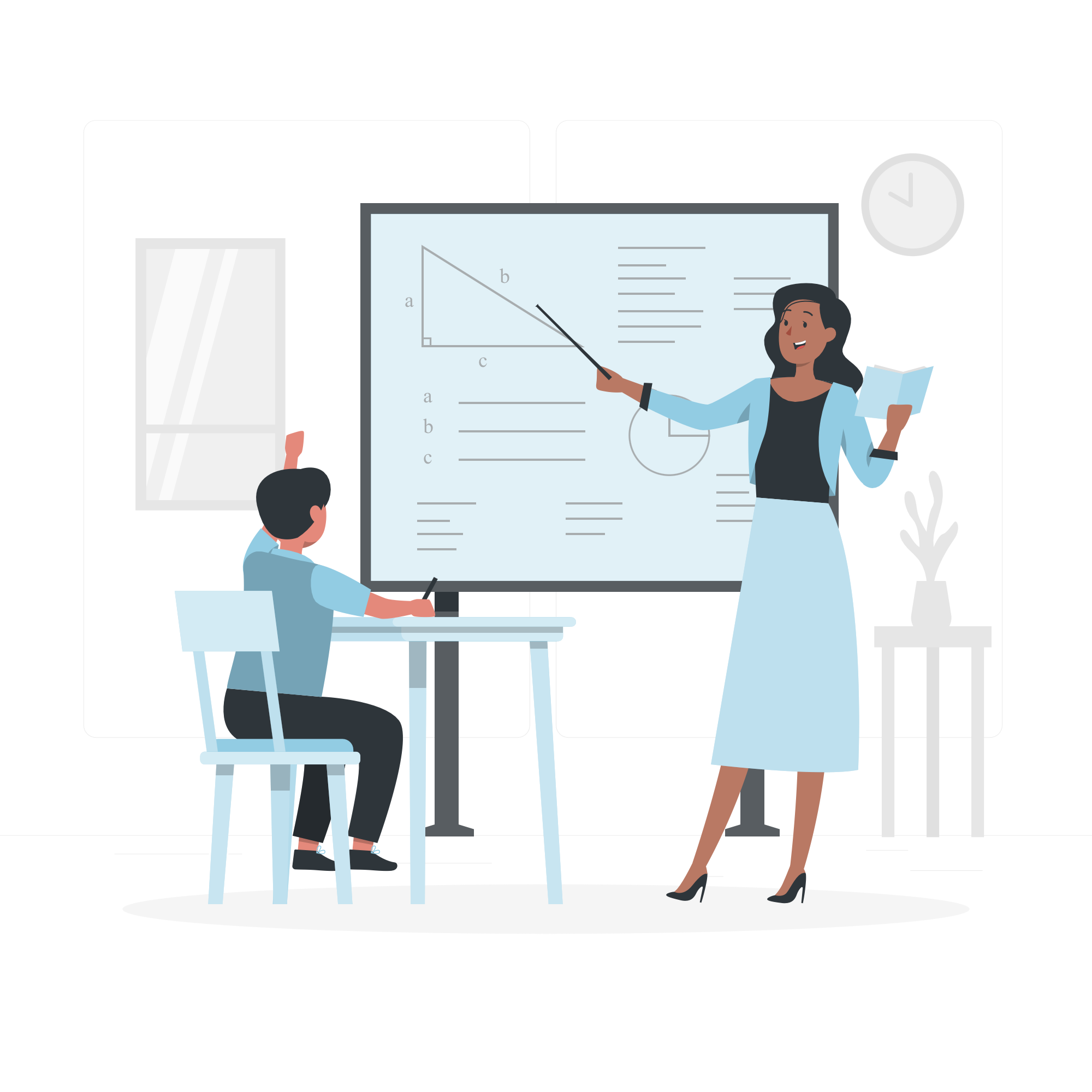 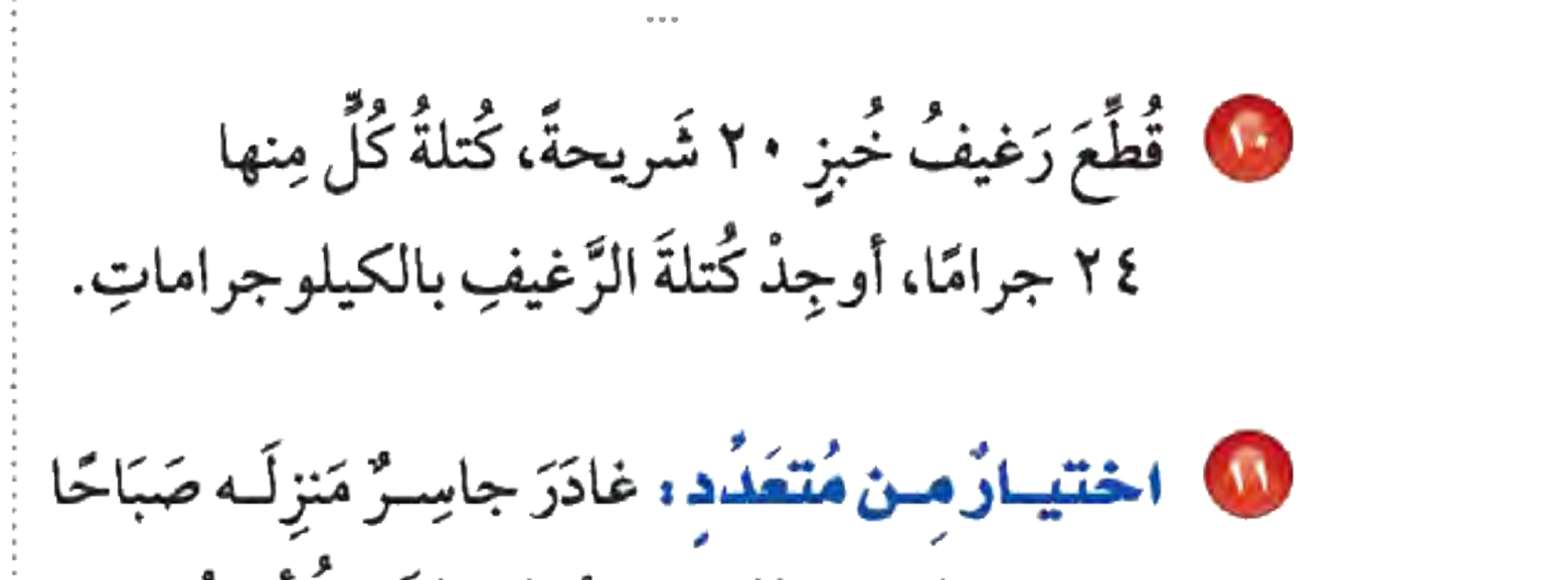 =
٤٨٠ جرام
٢٤
×
٢٠
=
٠٫٤٨٠ كيلو جرام
٤٨٠
١٠٠٠
÷
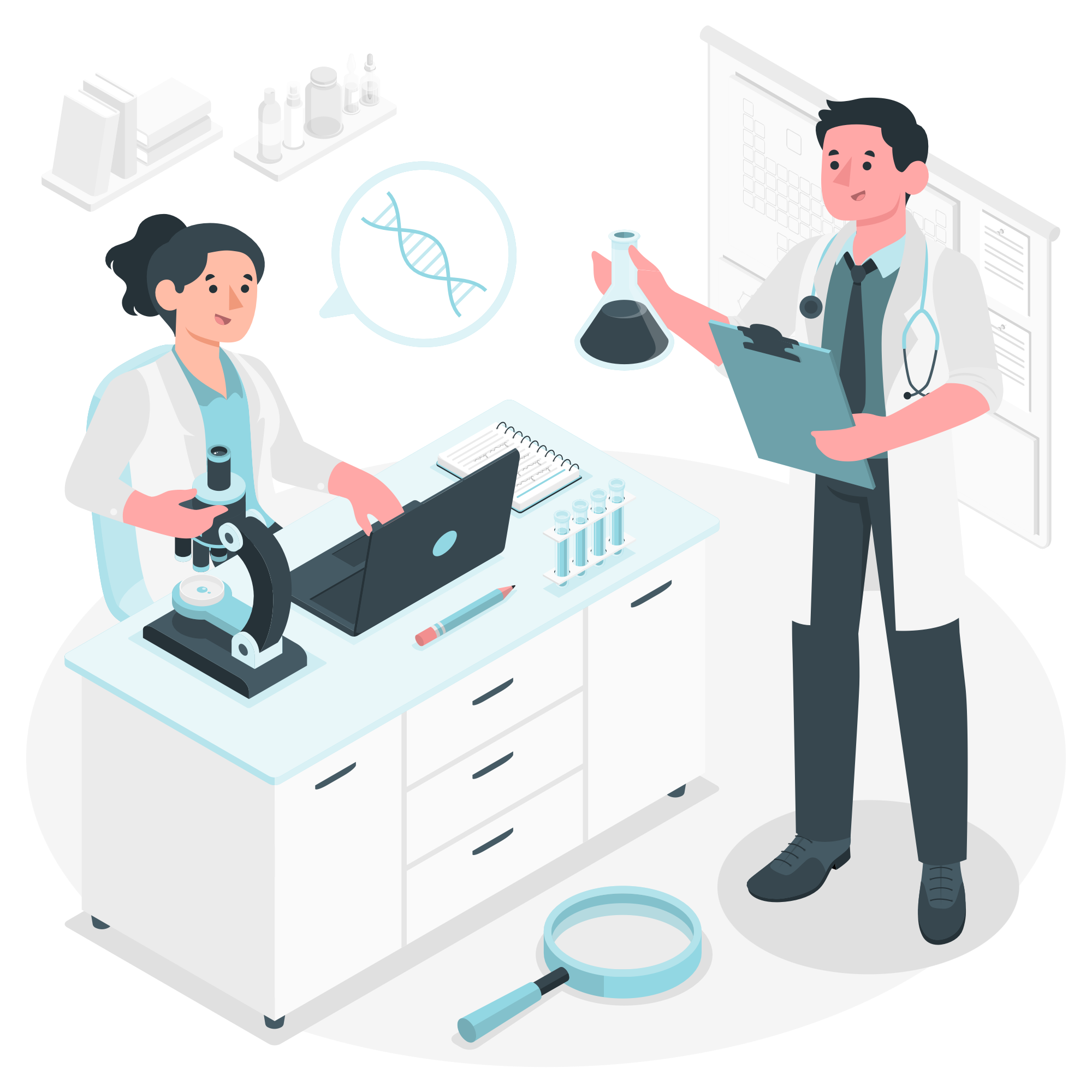 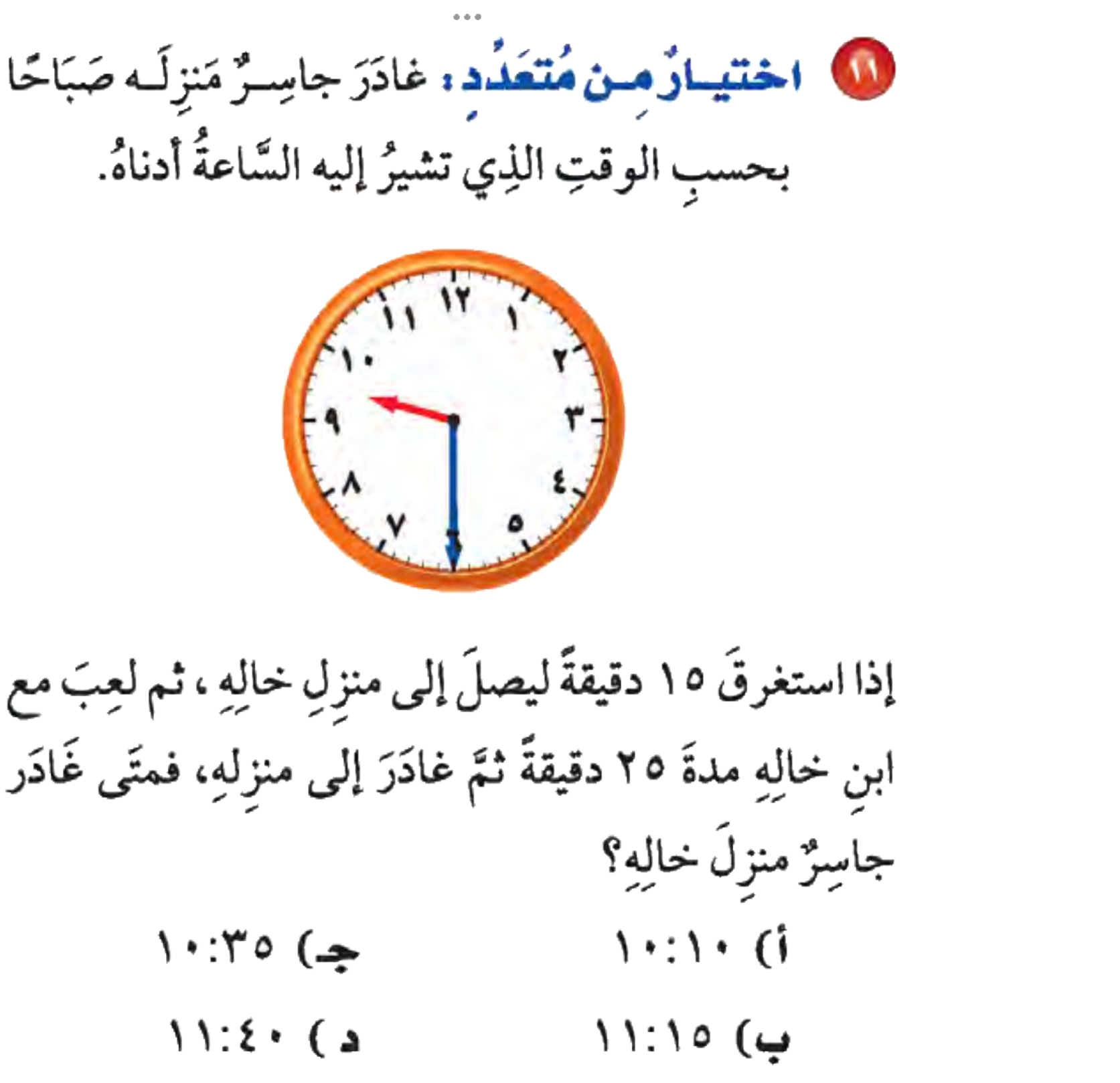 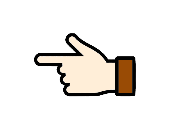 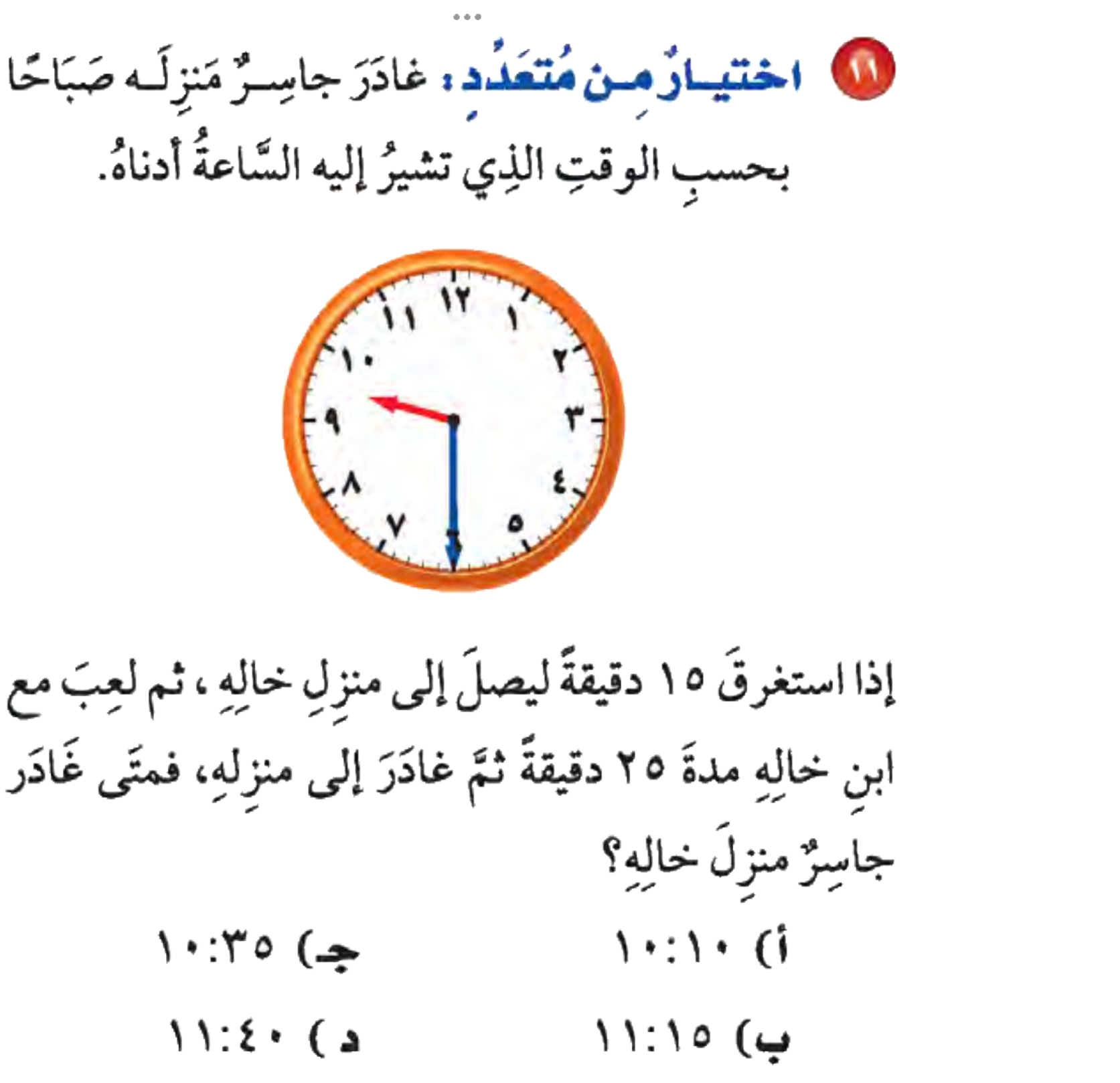 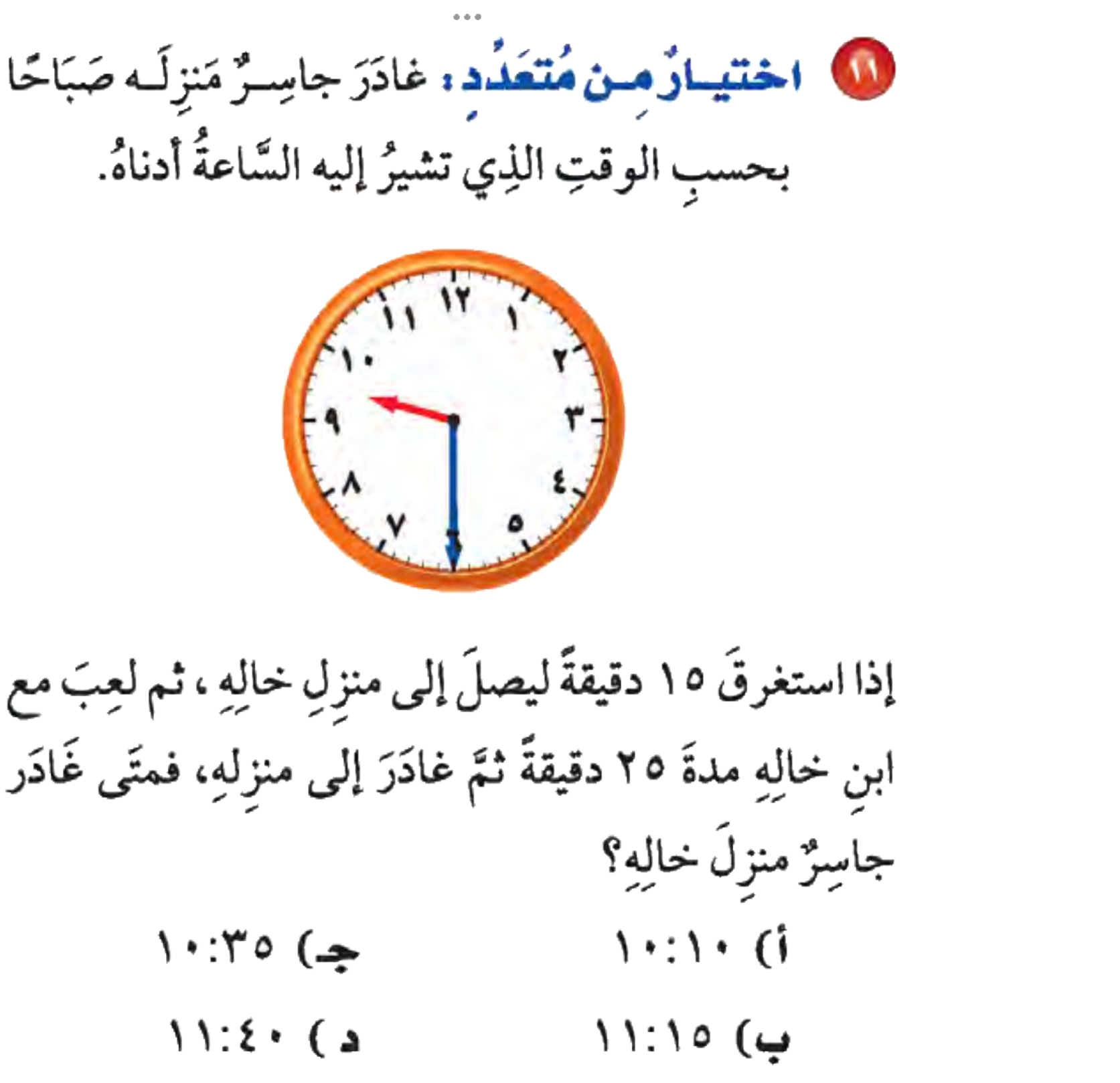 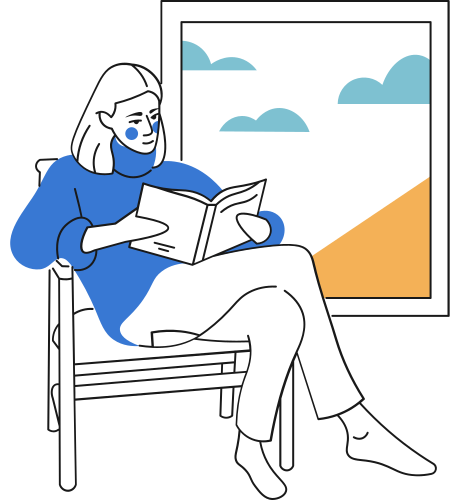 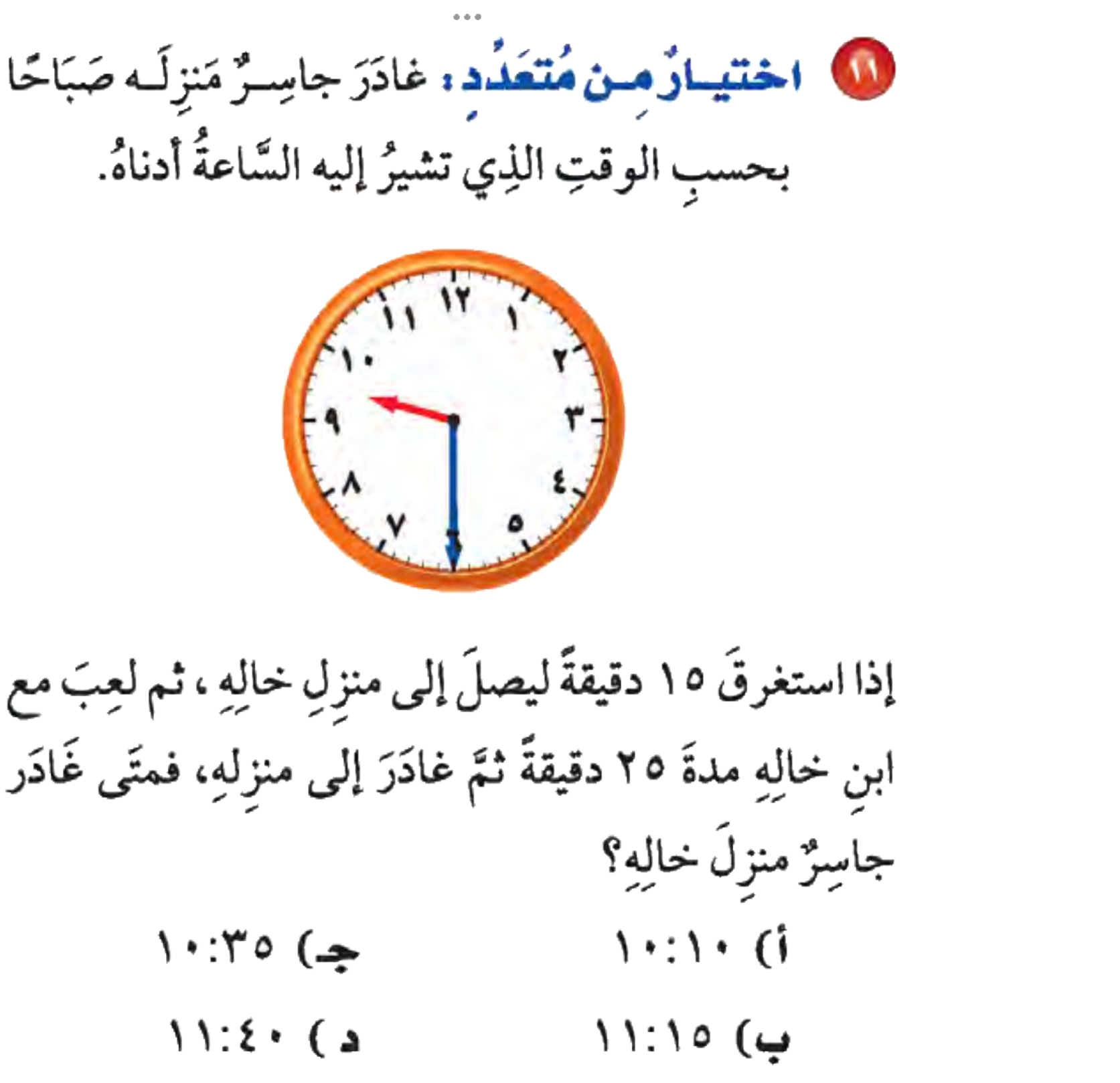 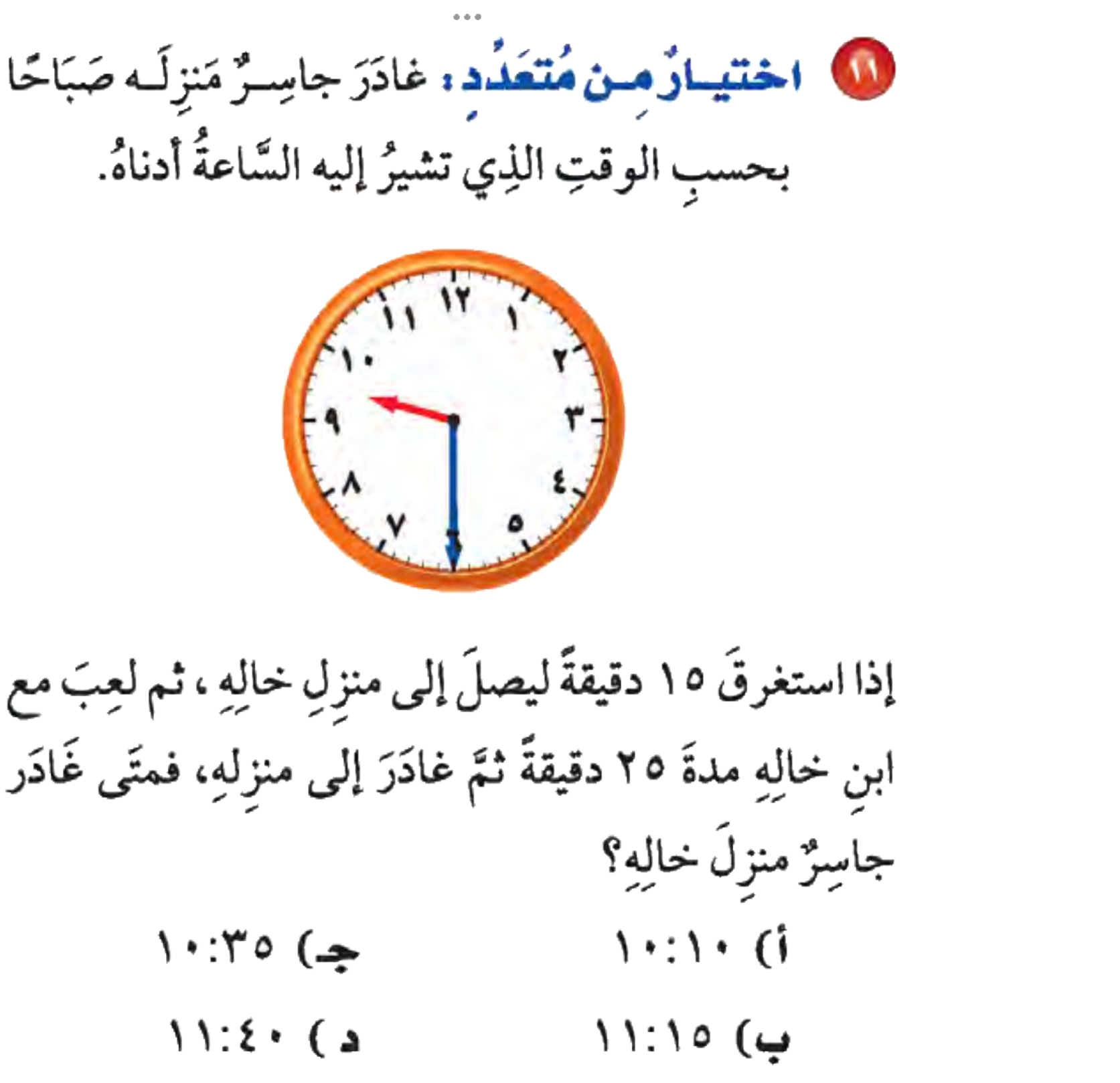 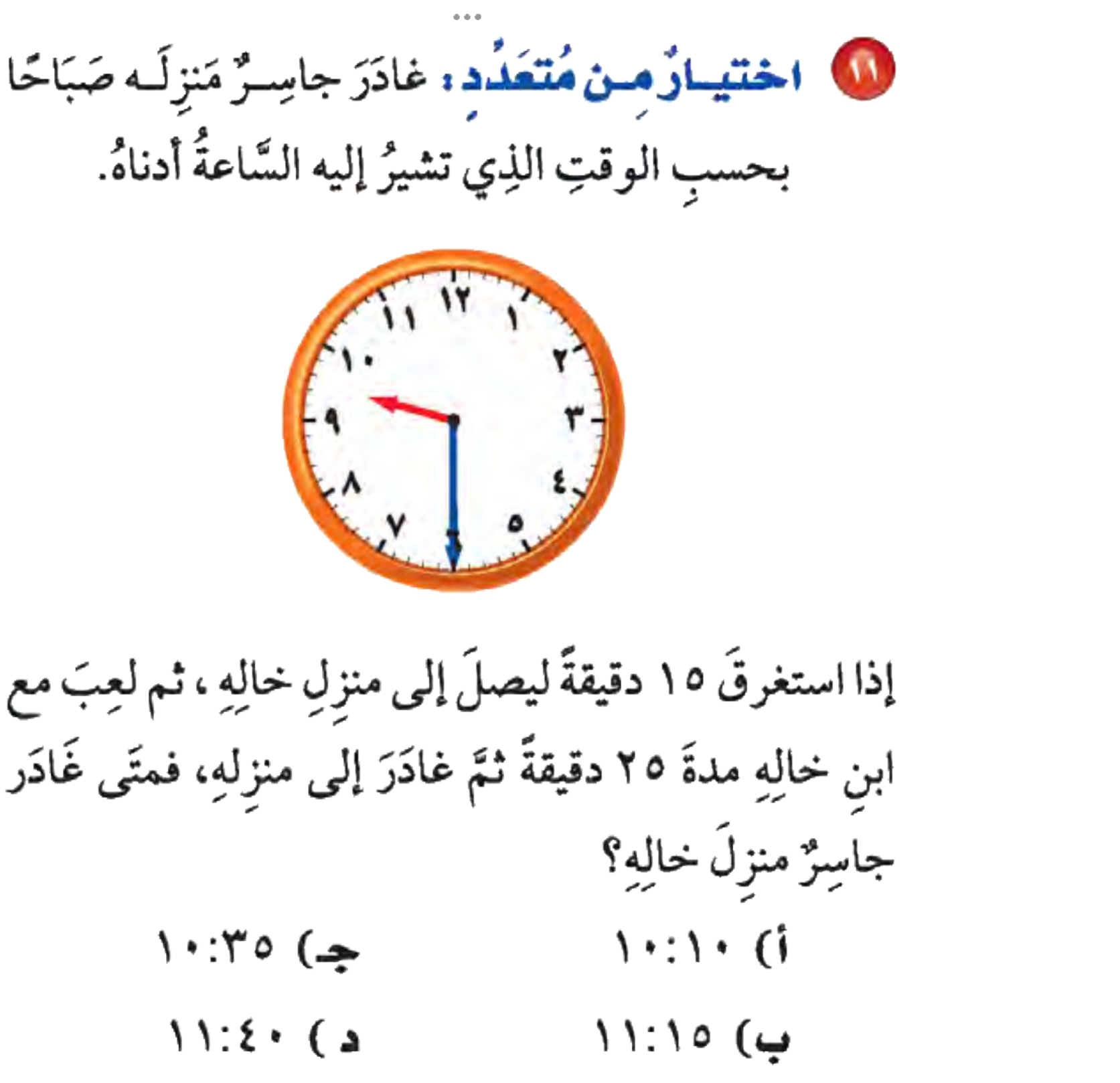 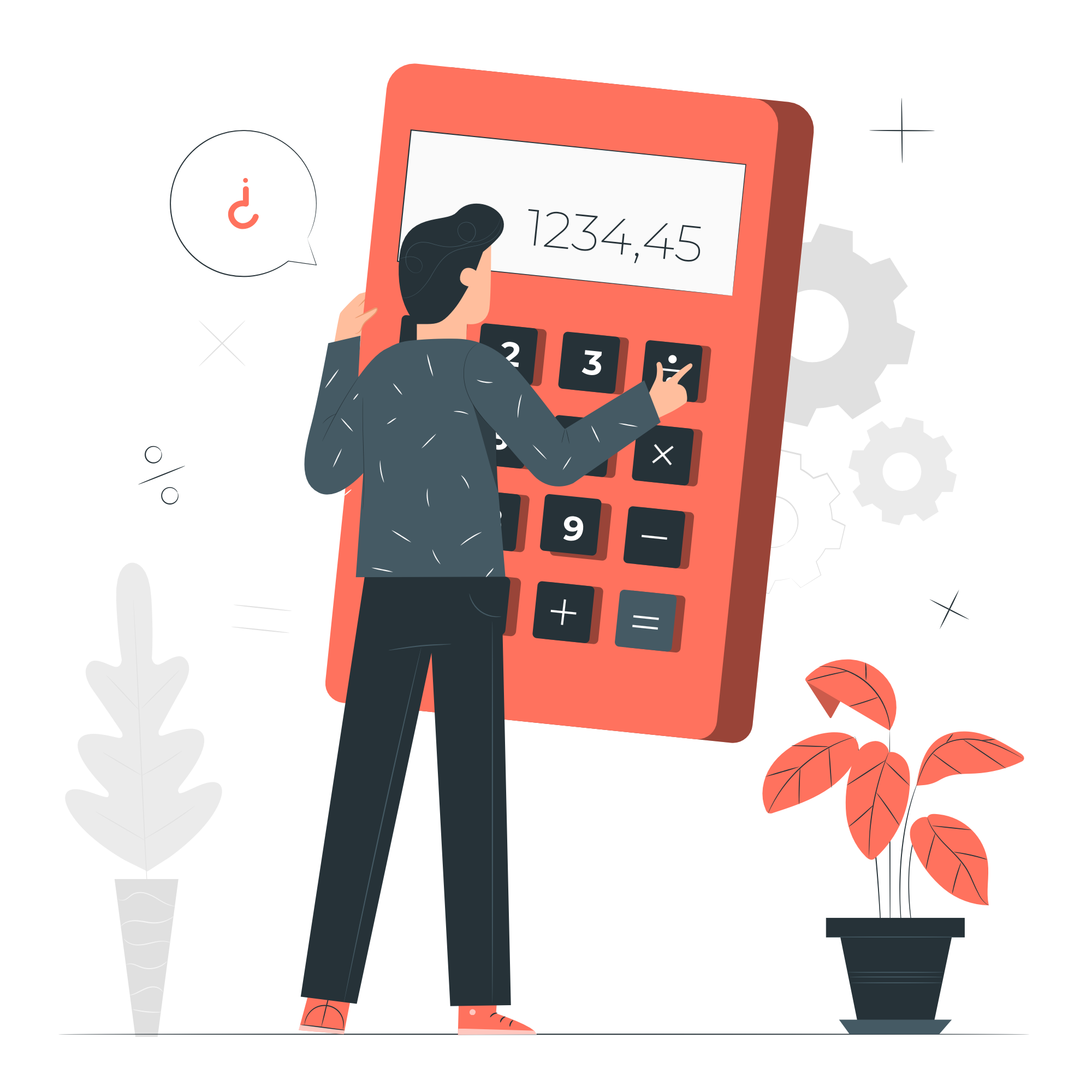 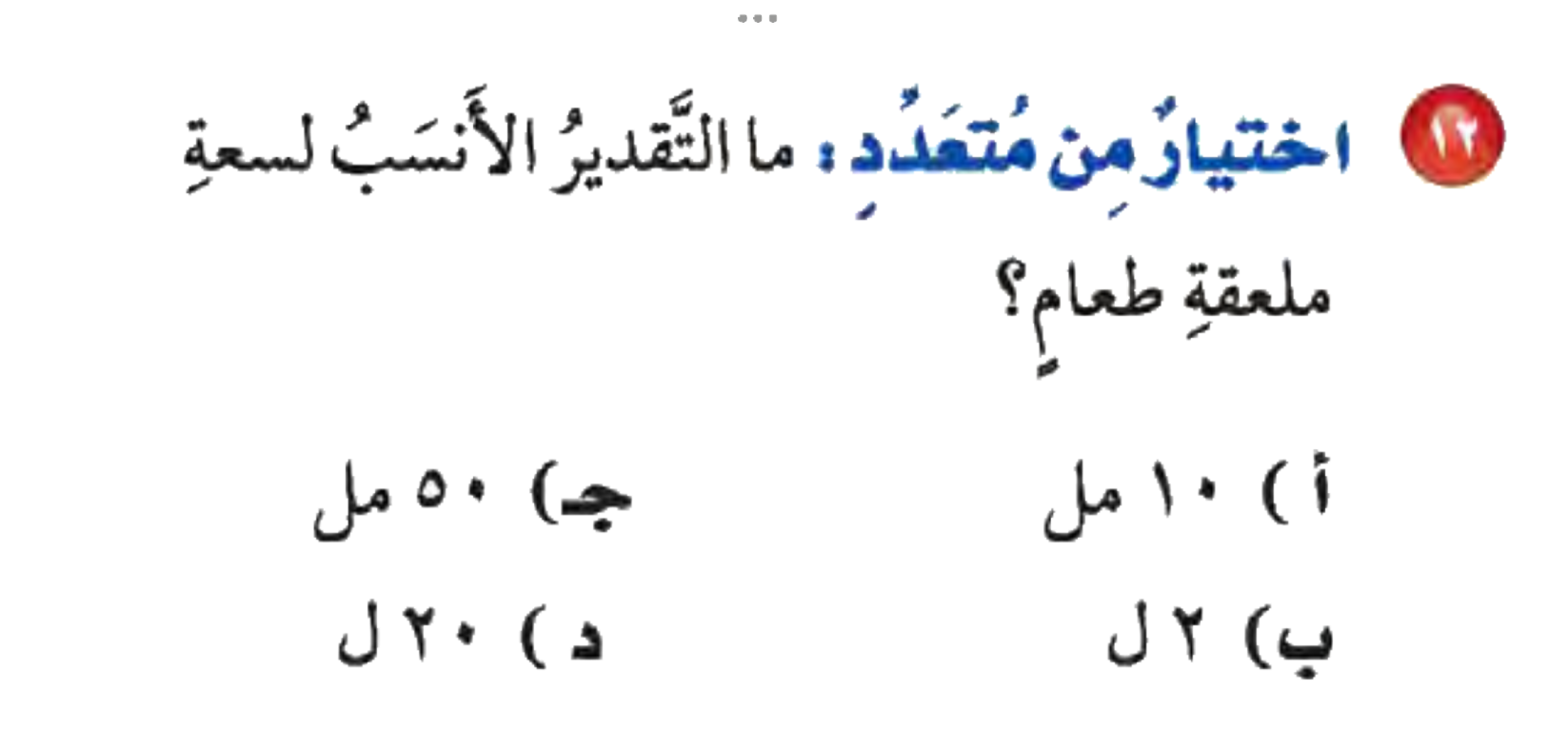 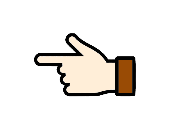 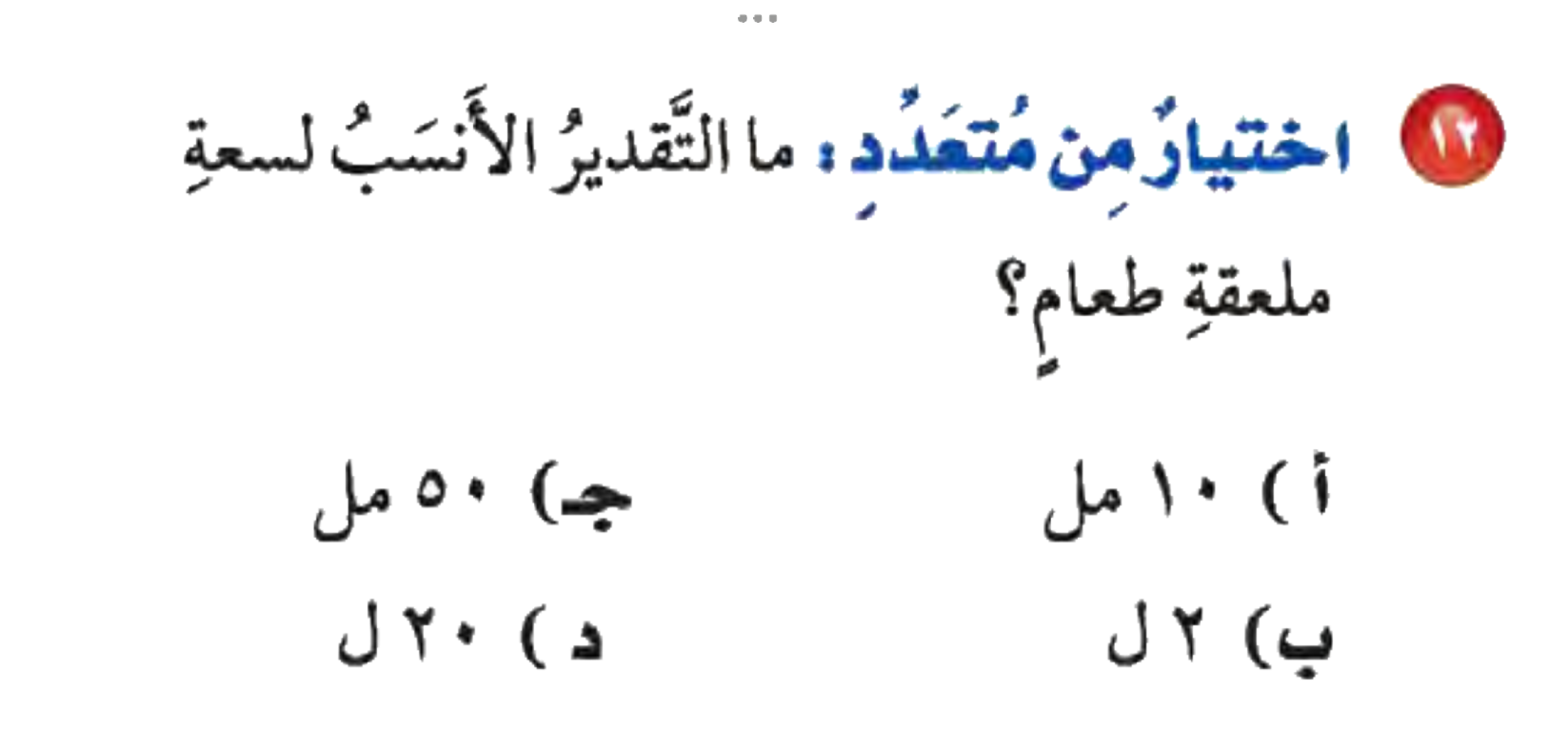 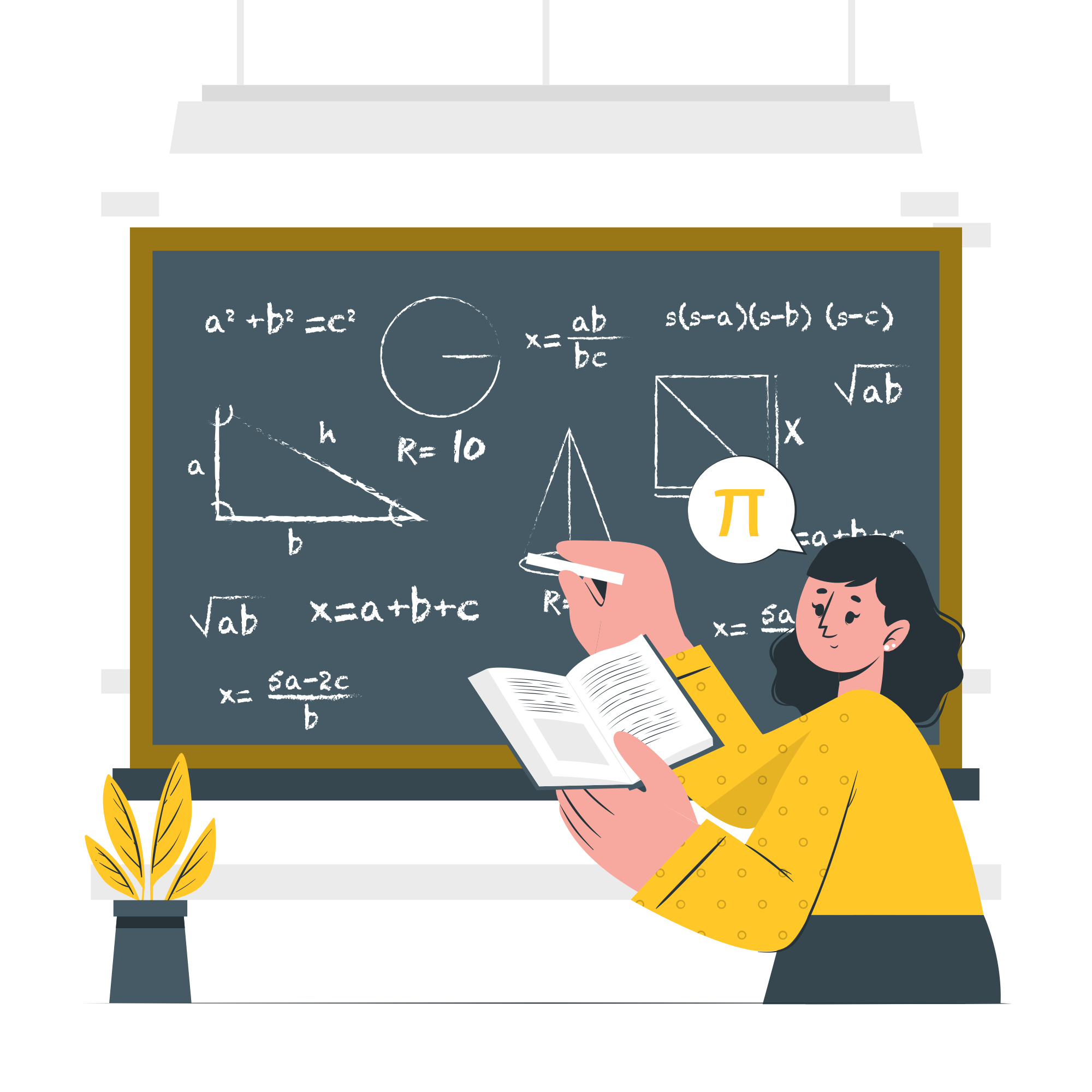 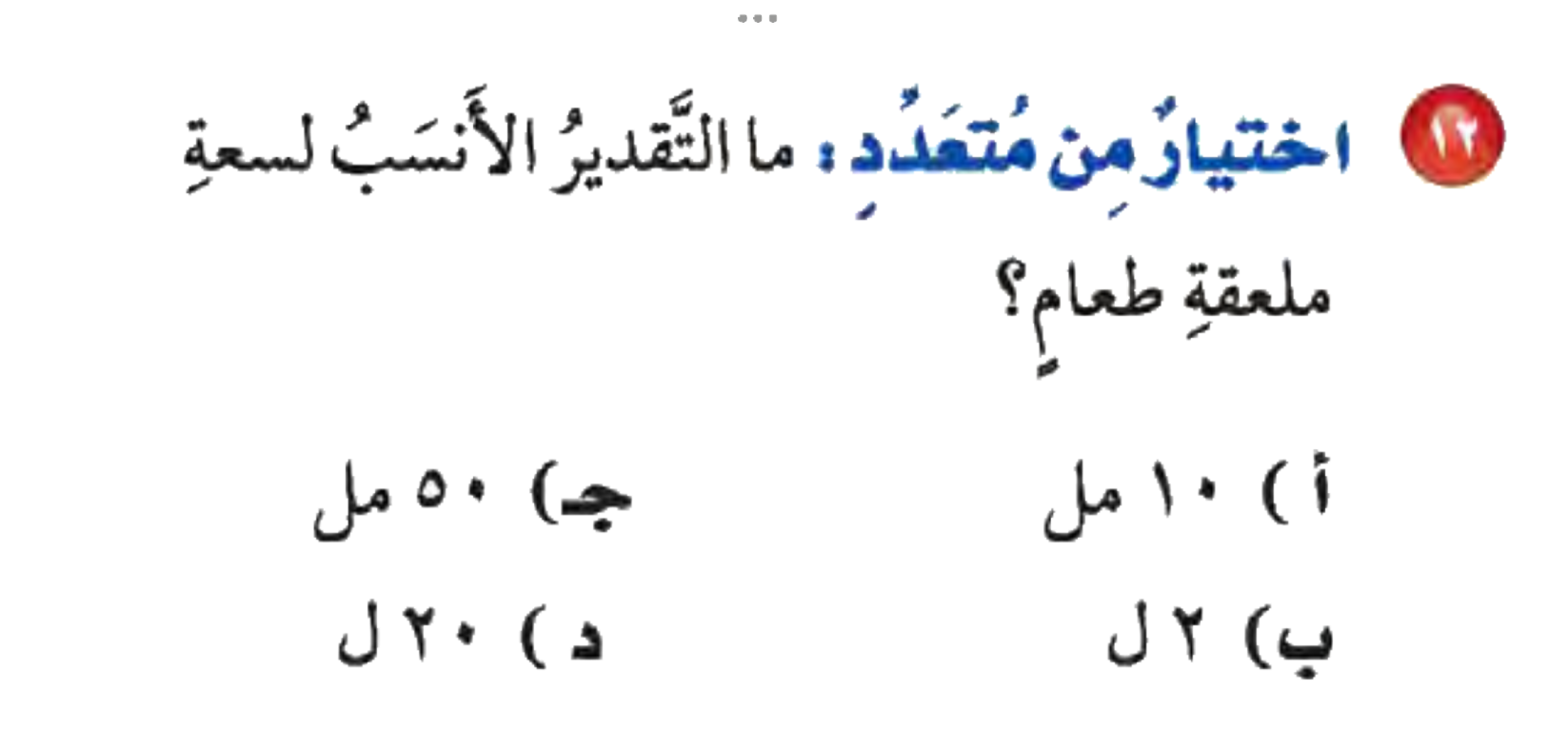 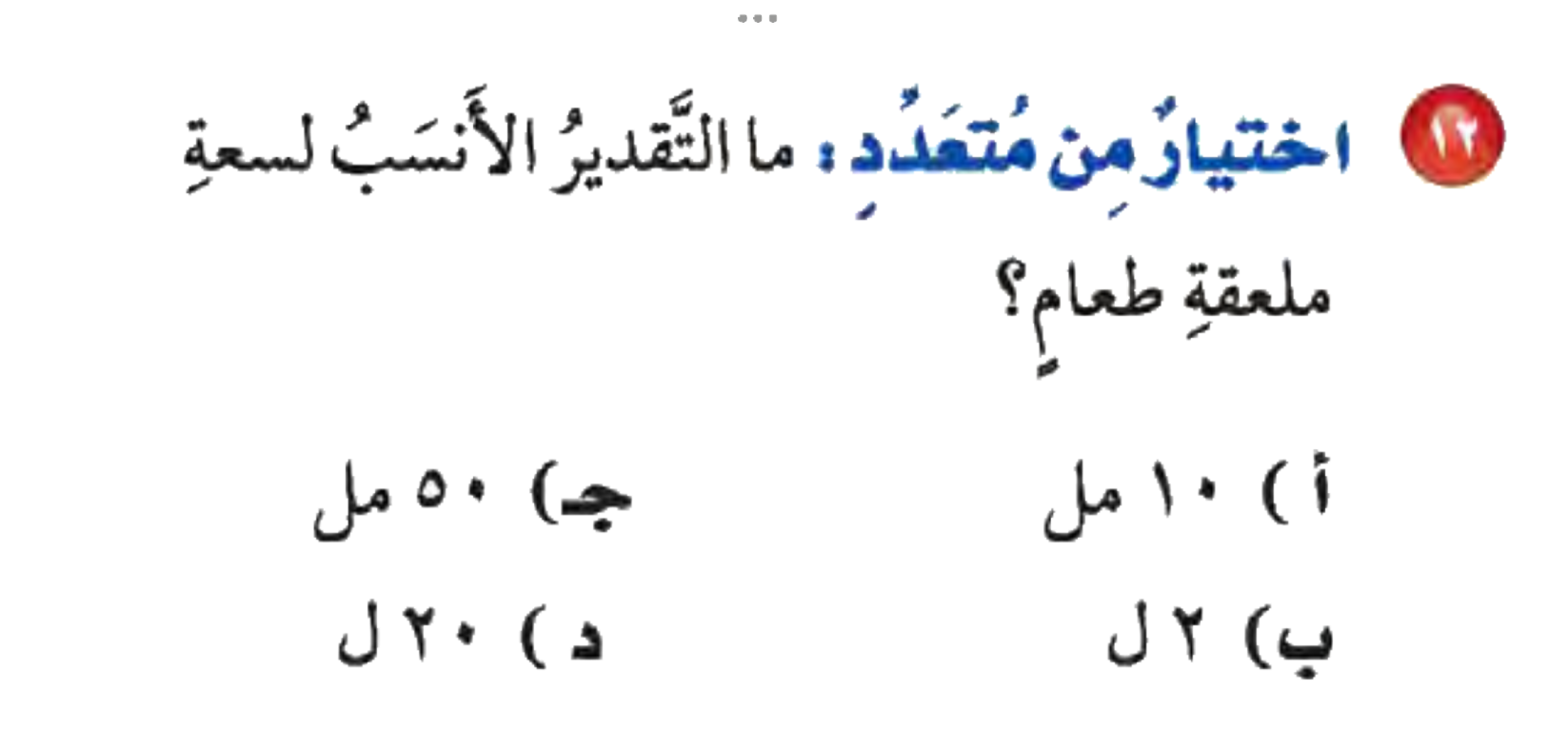 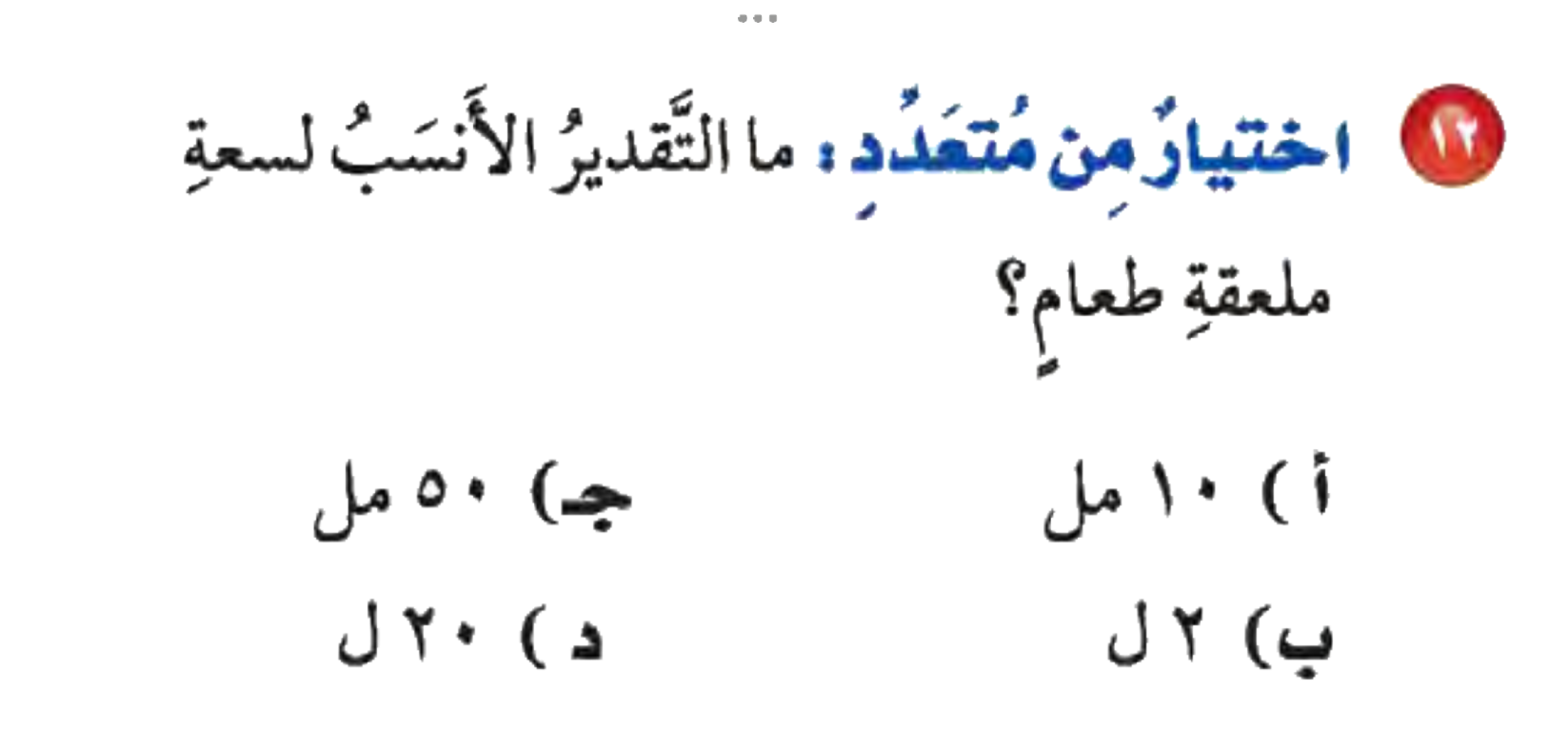 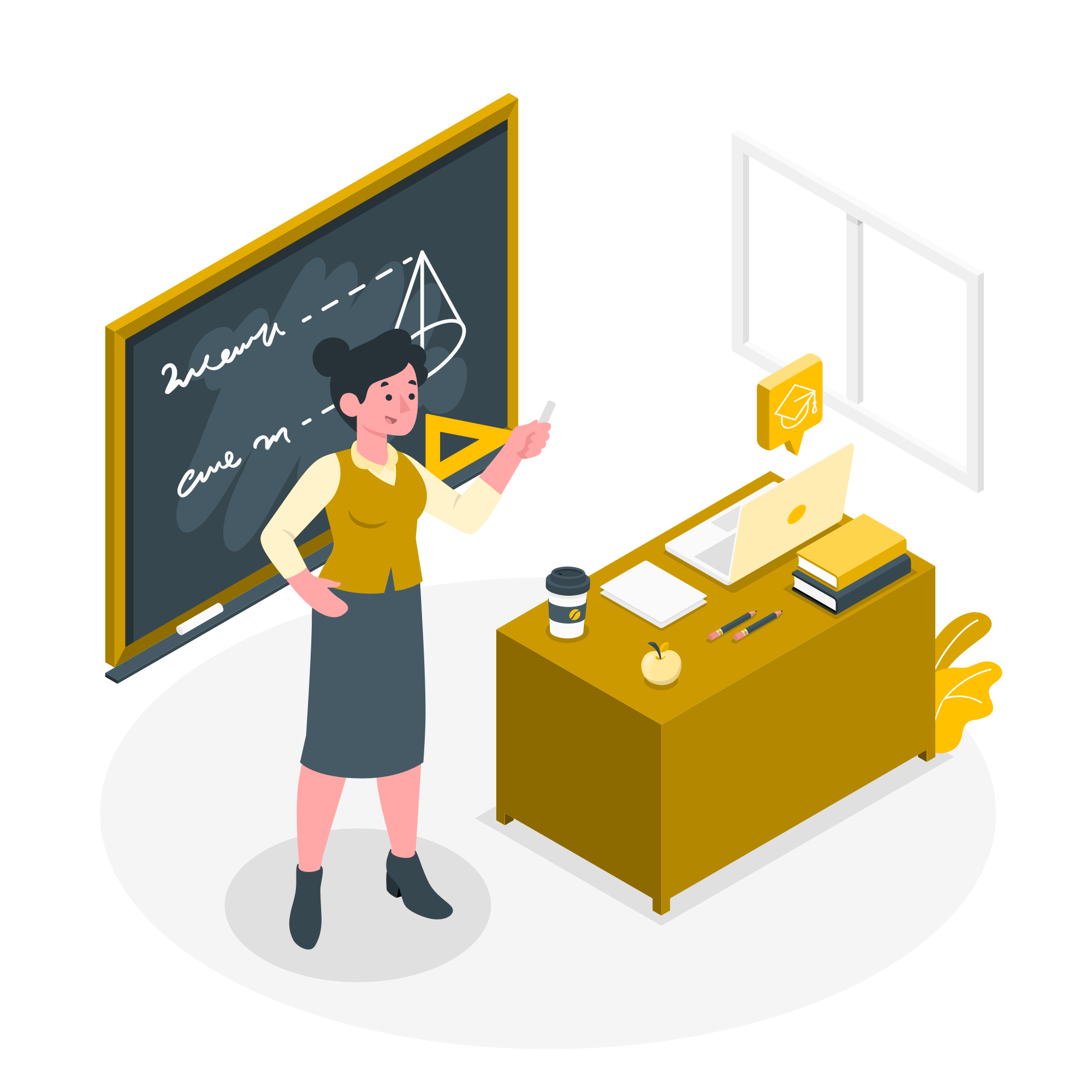 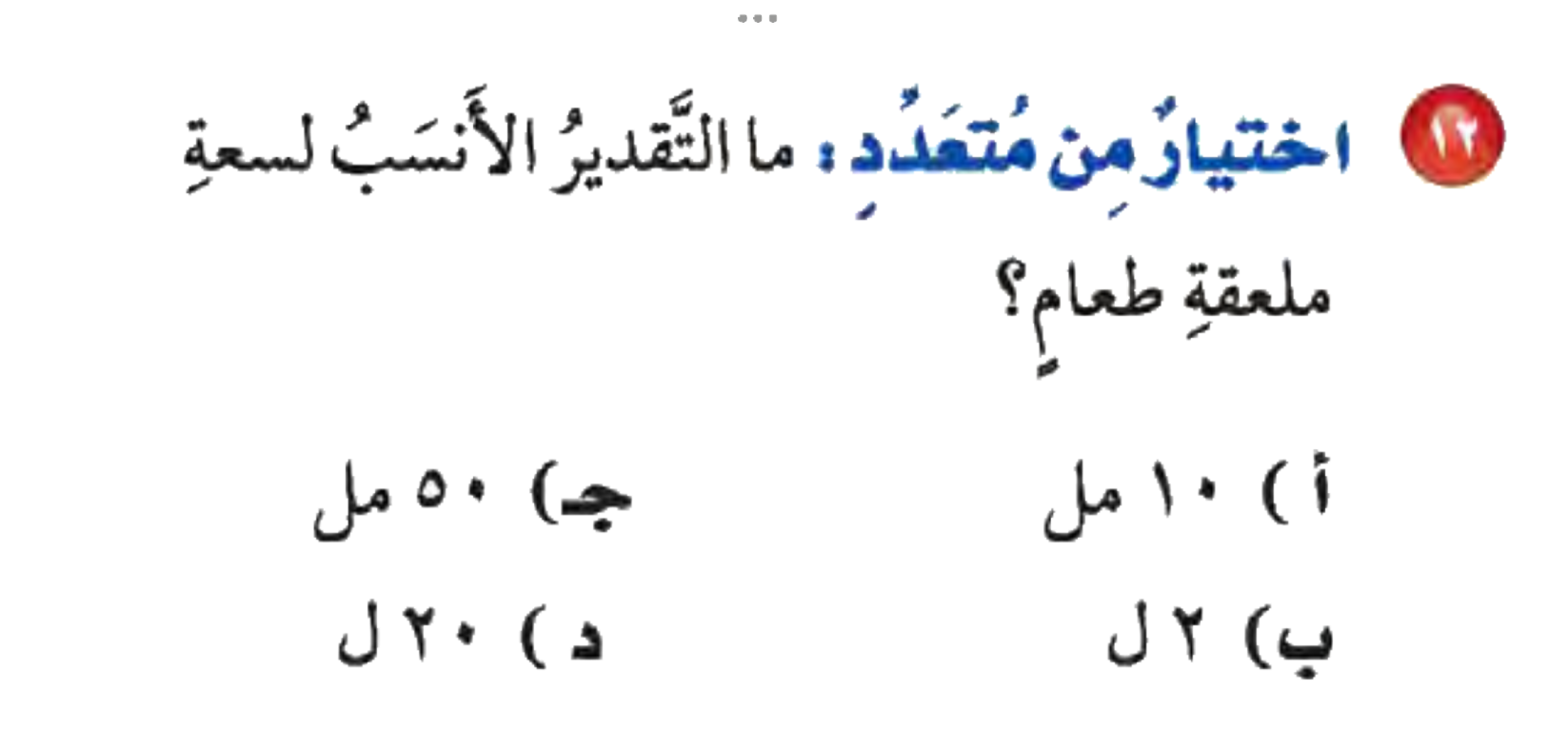 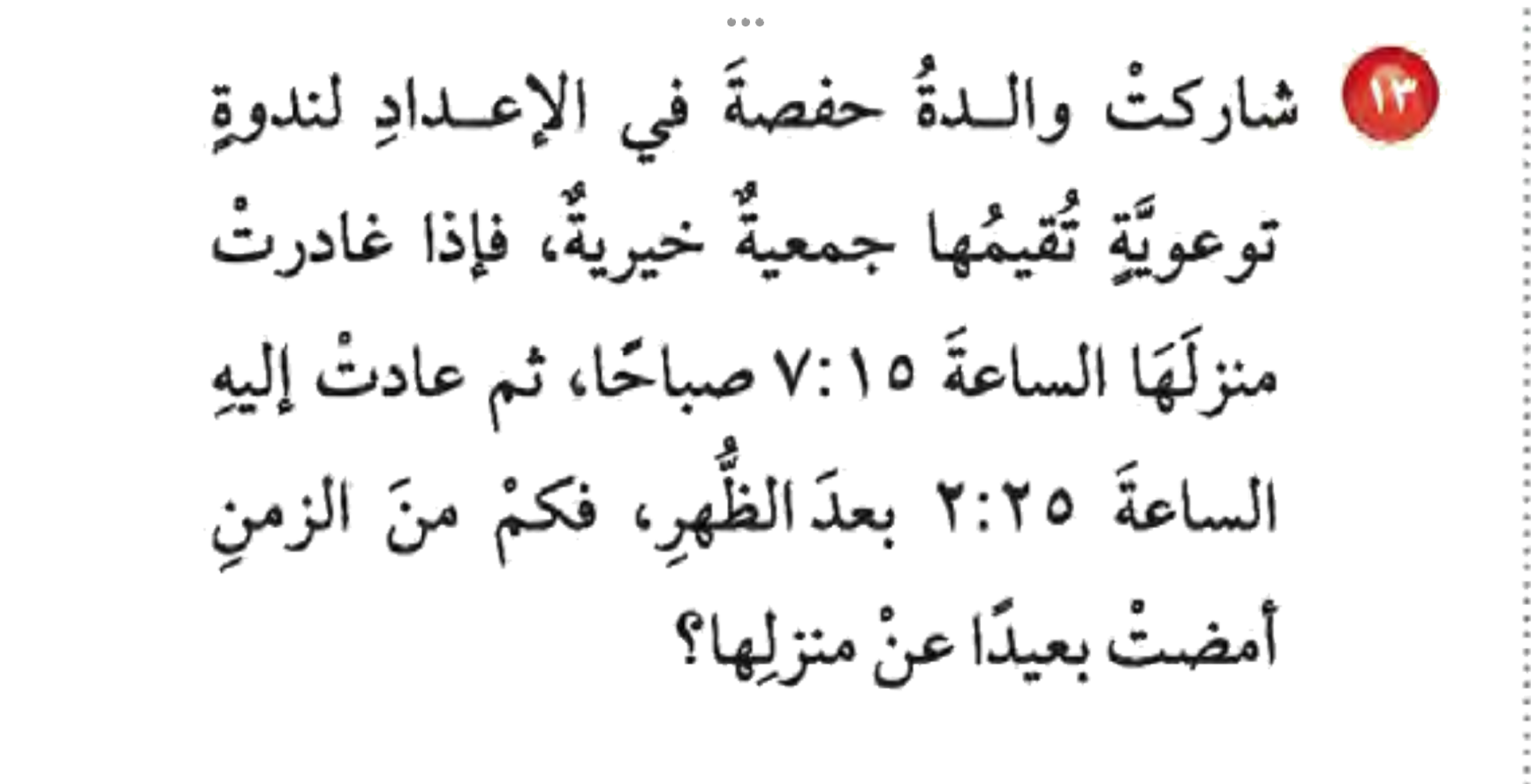 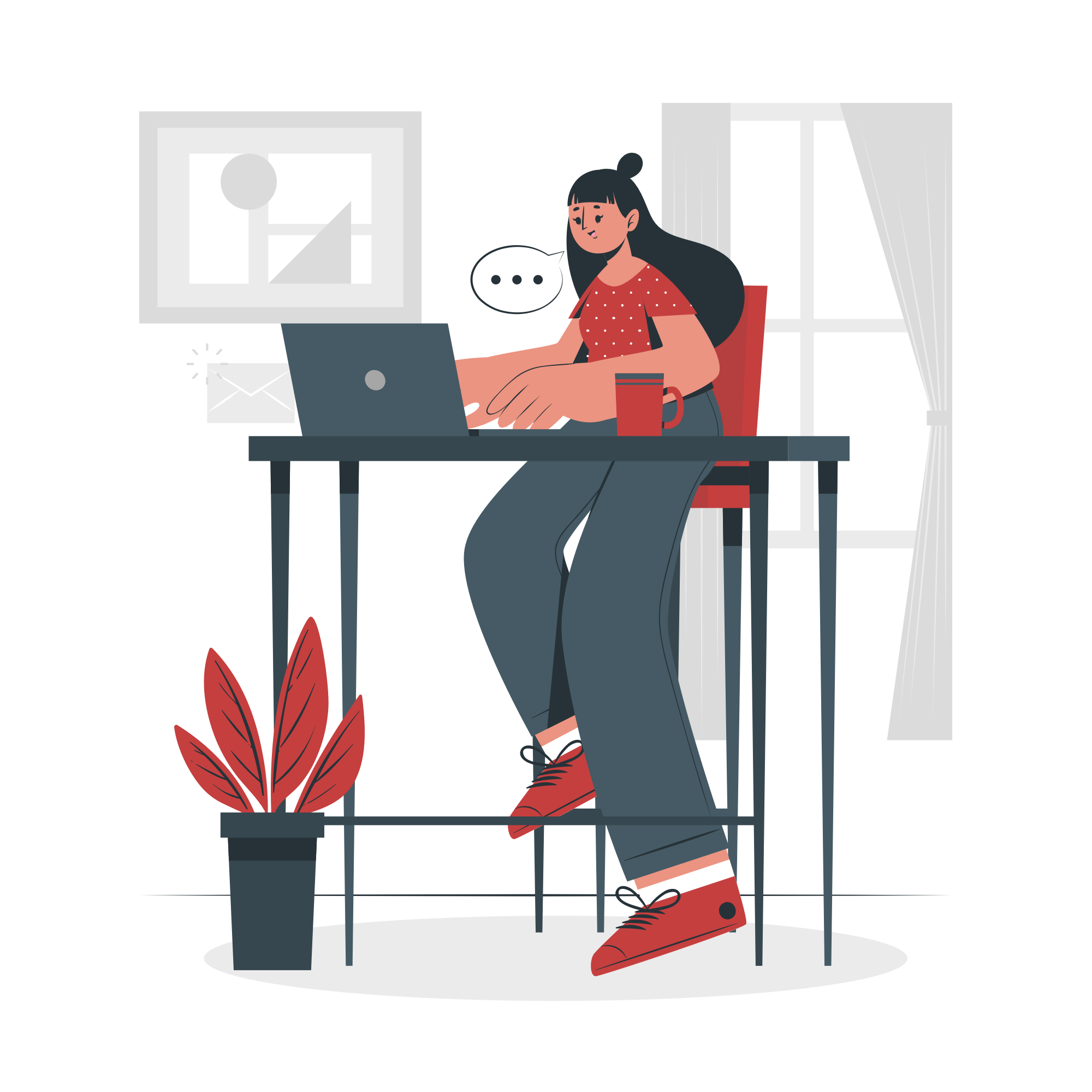 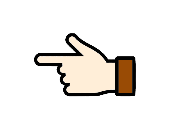 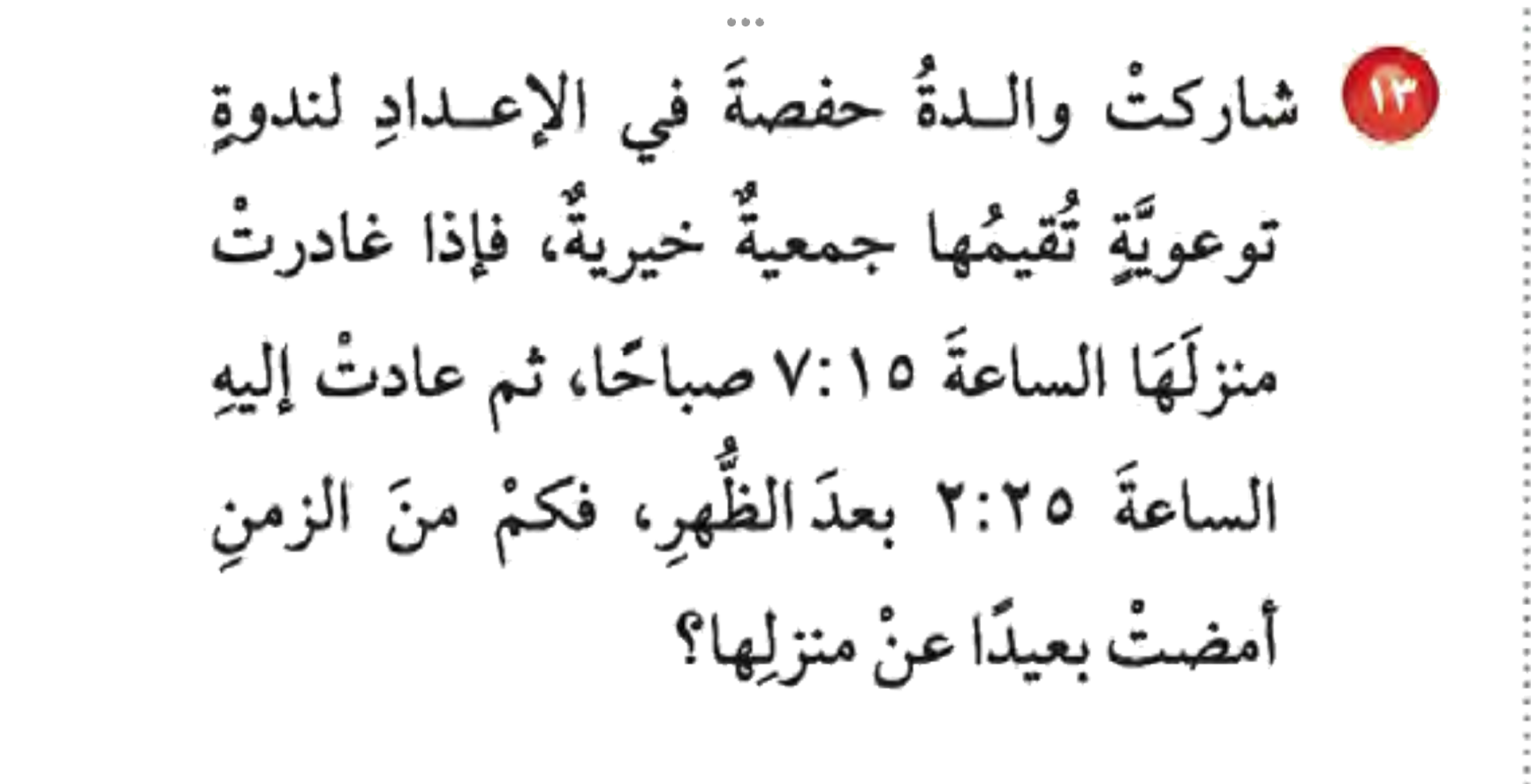 ٧ ساعات و ١٠ دقائق
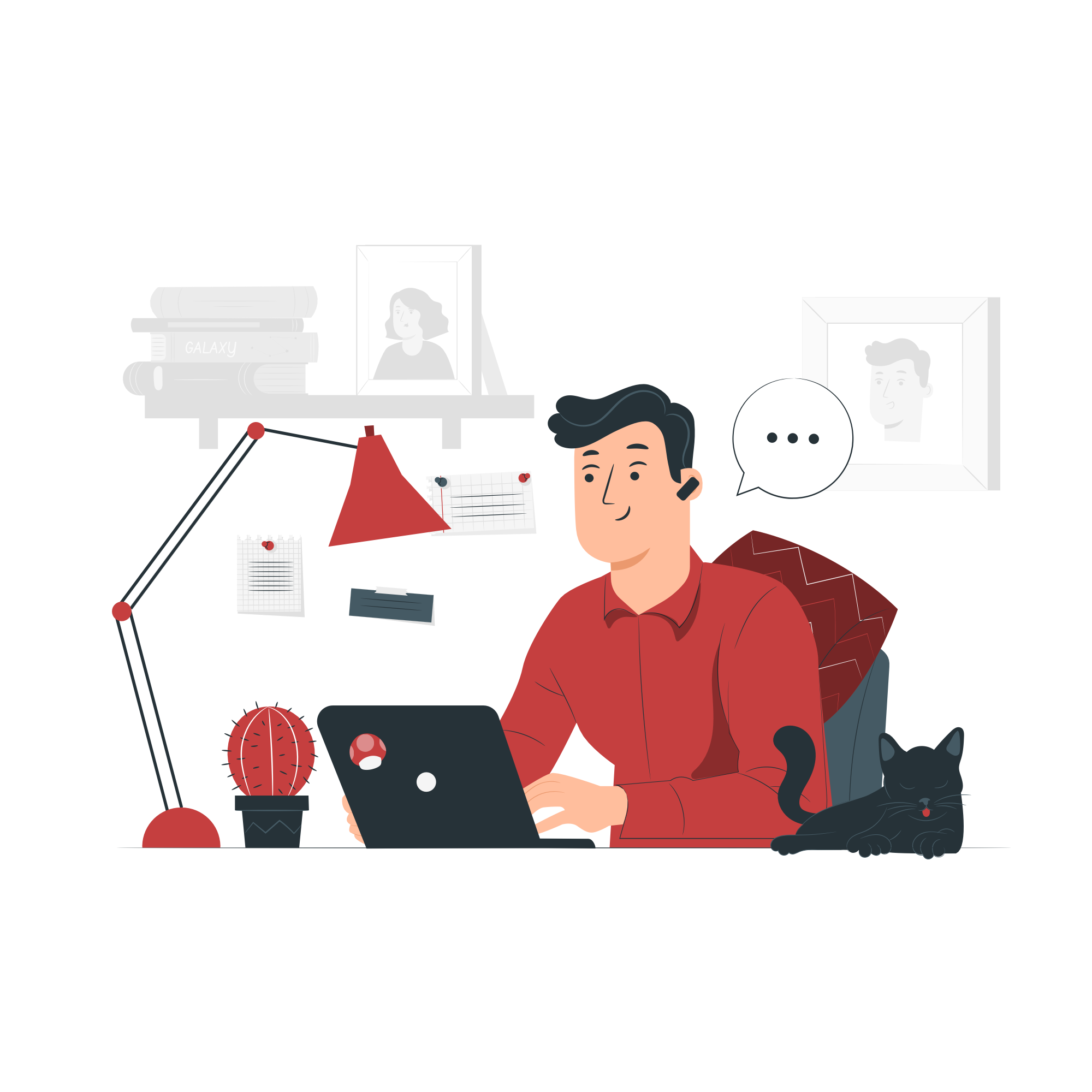 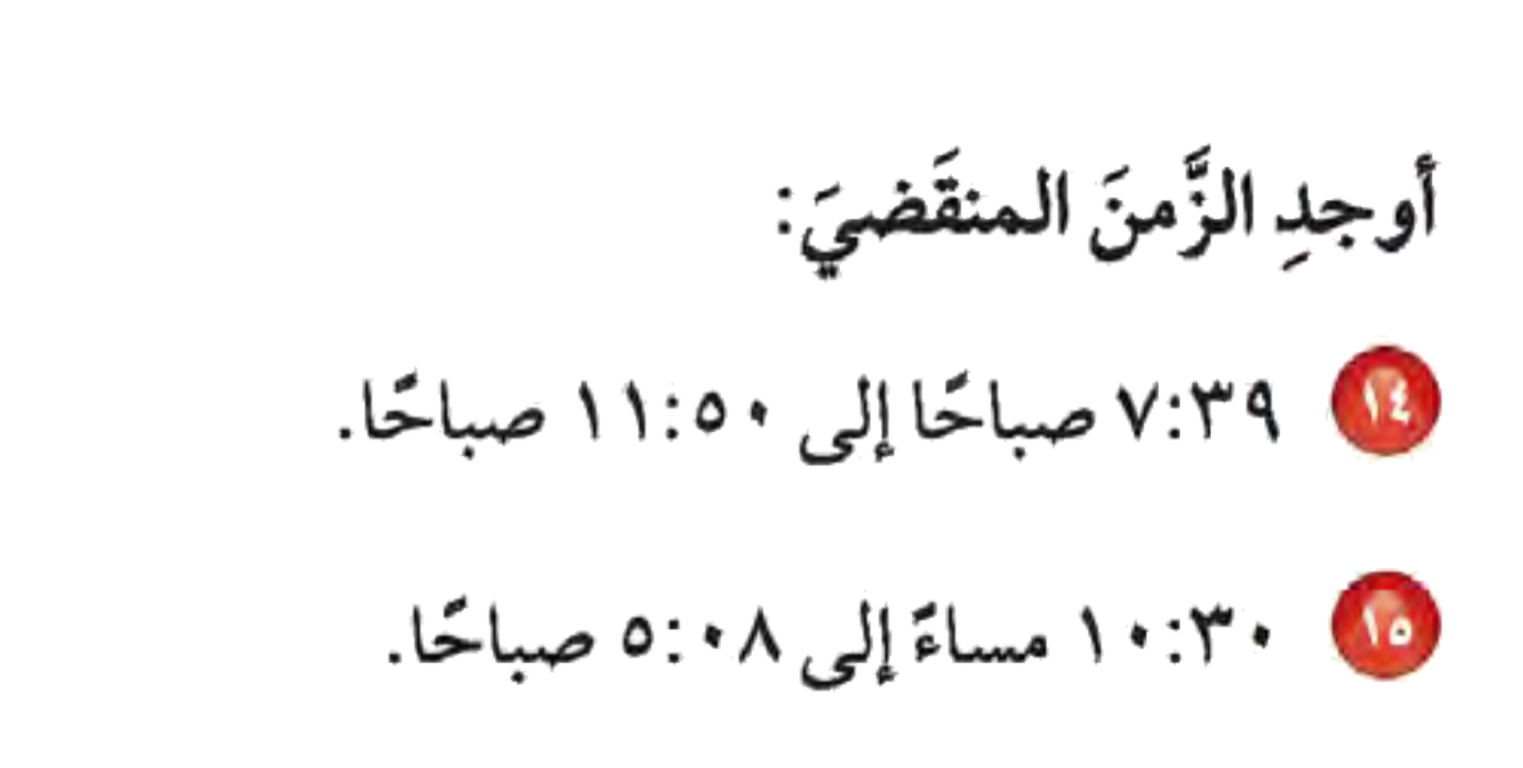 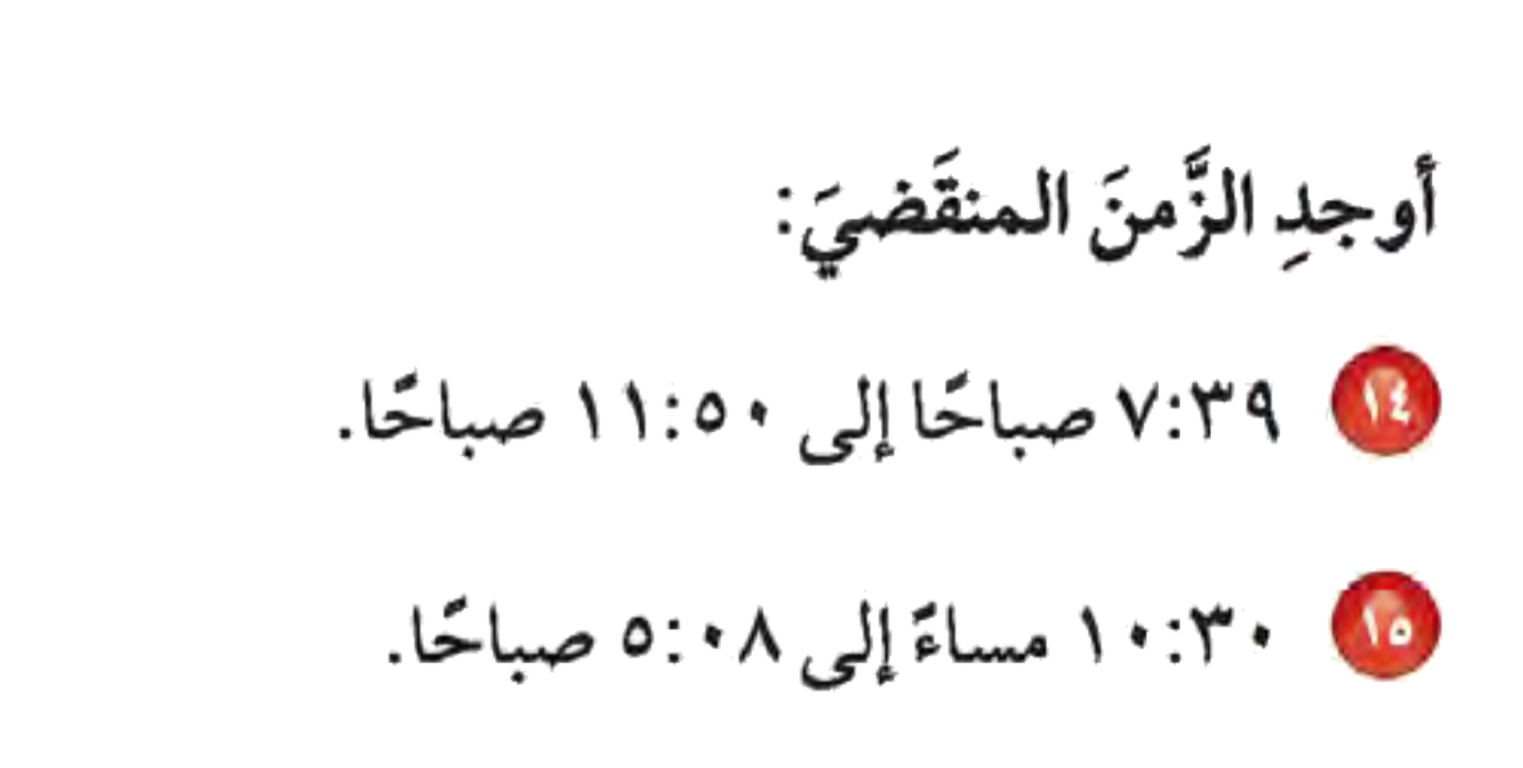 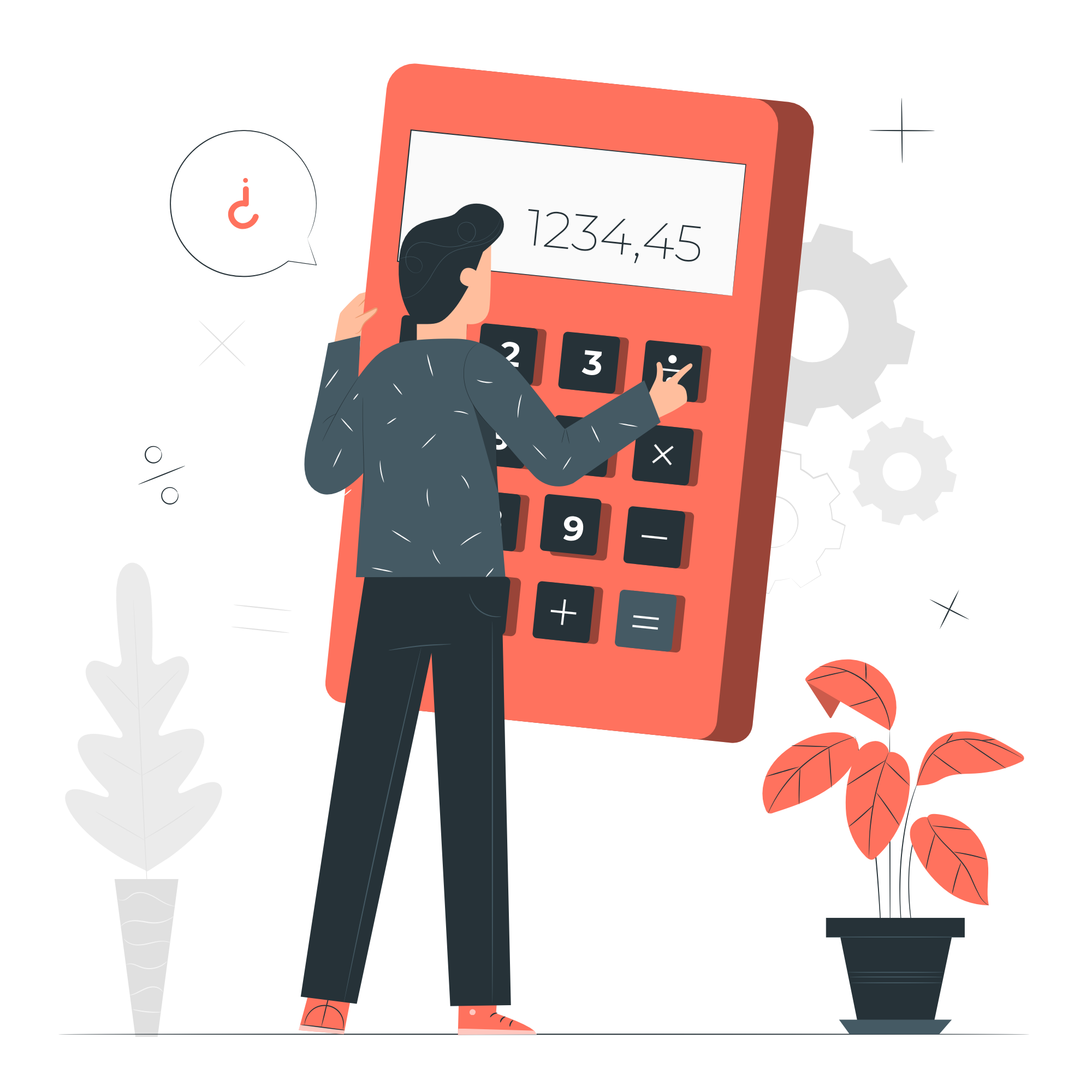 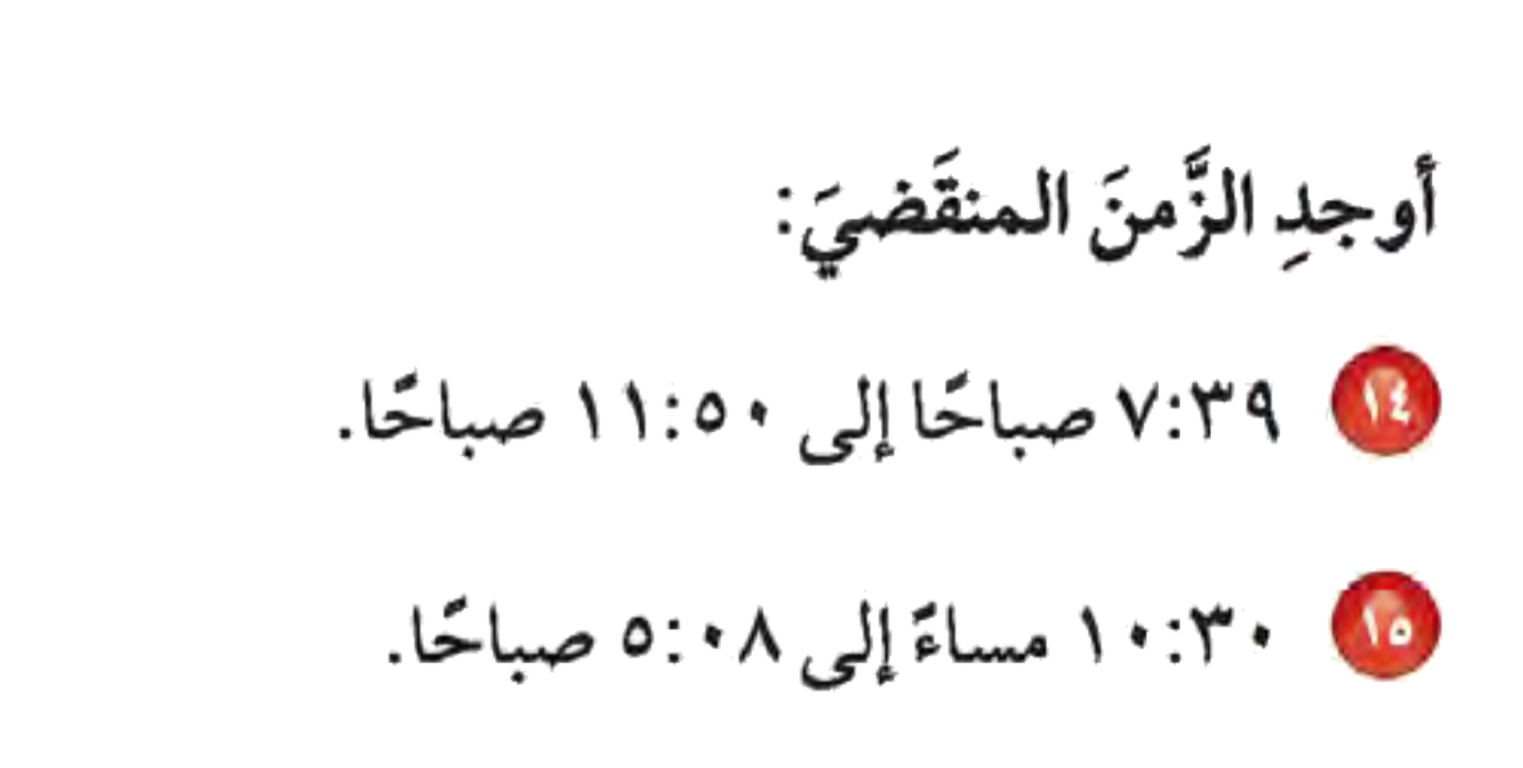 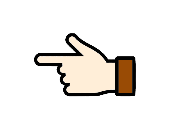 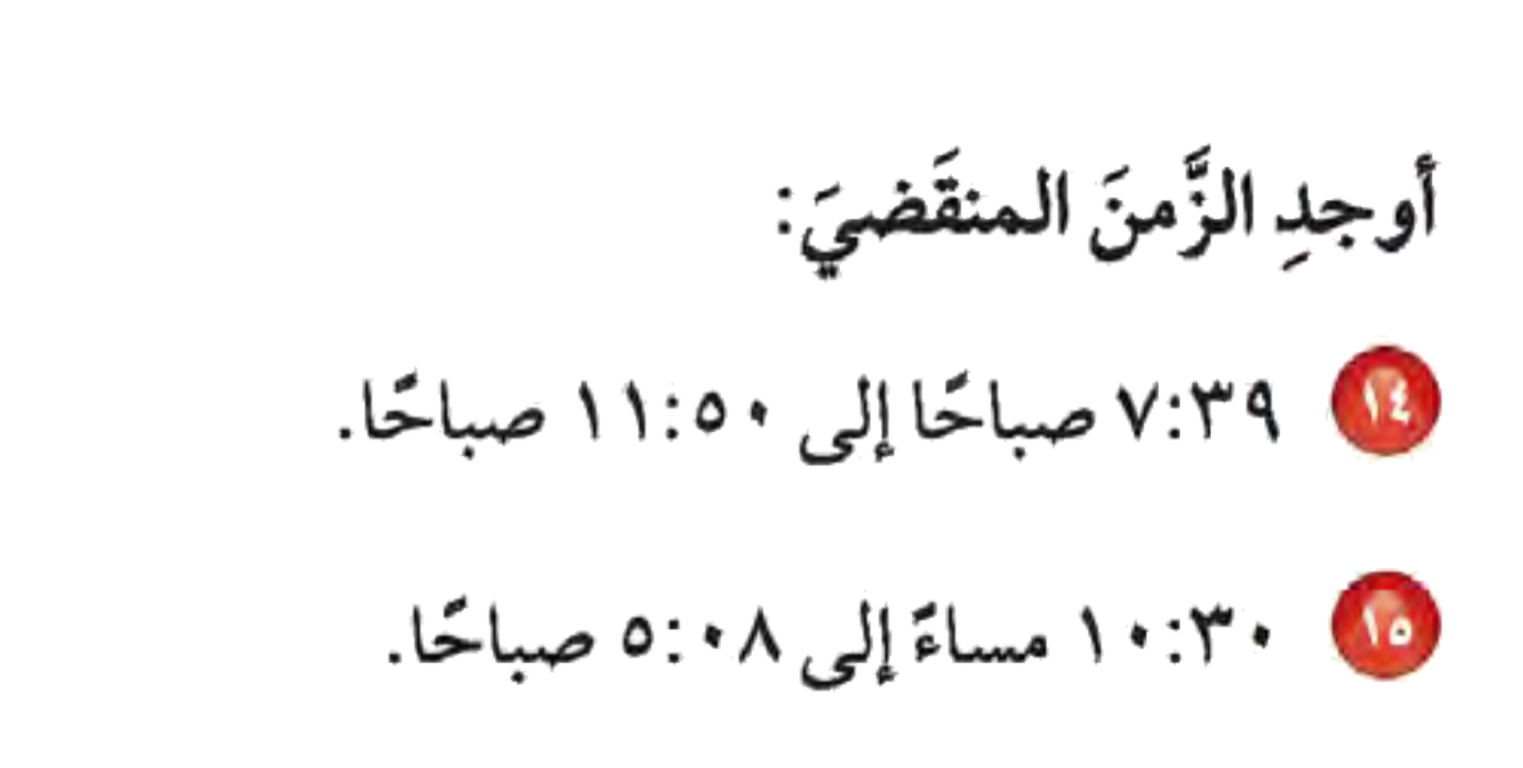 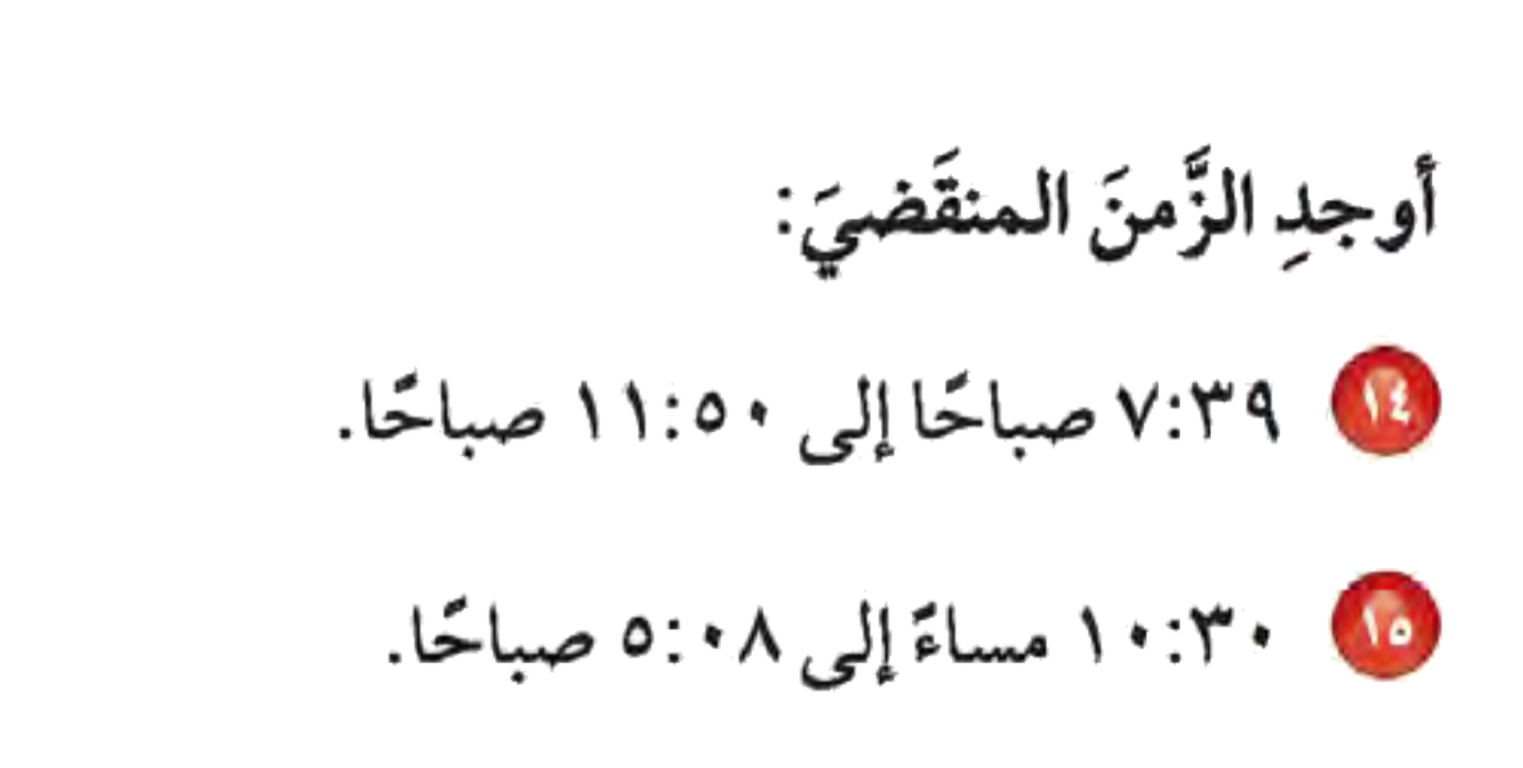 ١١:٥٠
الجواب
-
٧:٣٩
٤:١١ ساعات
٤:١١
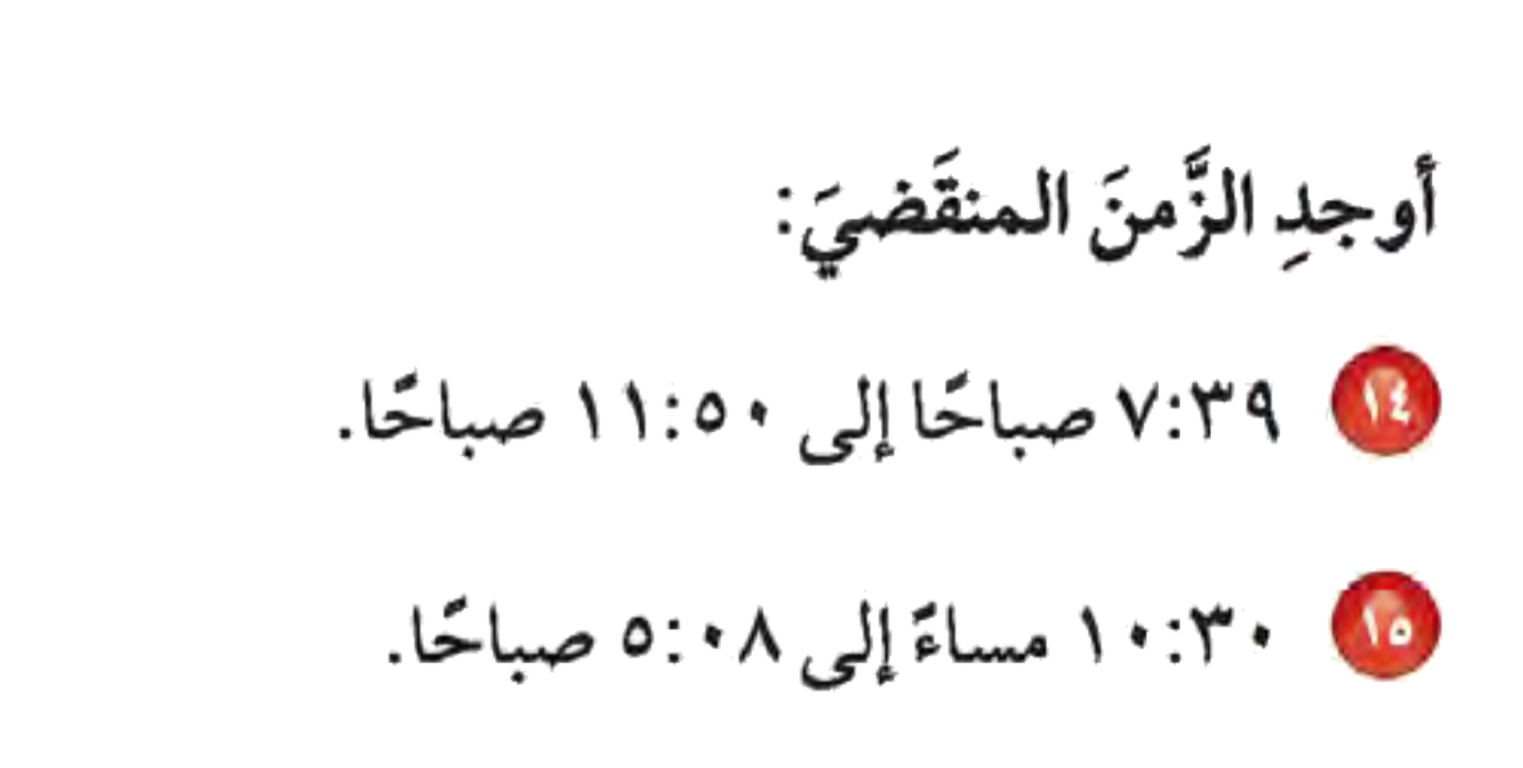 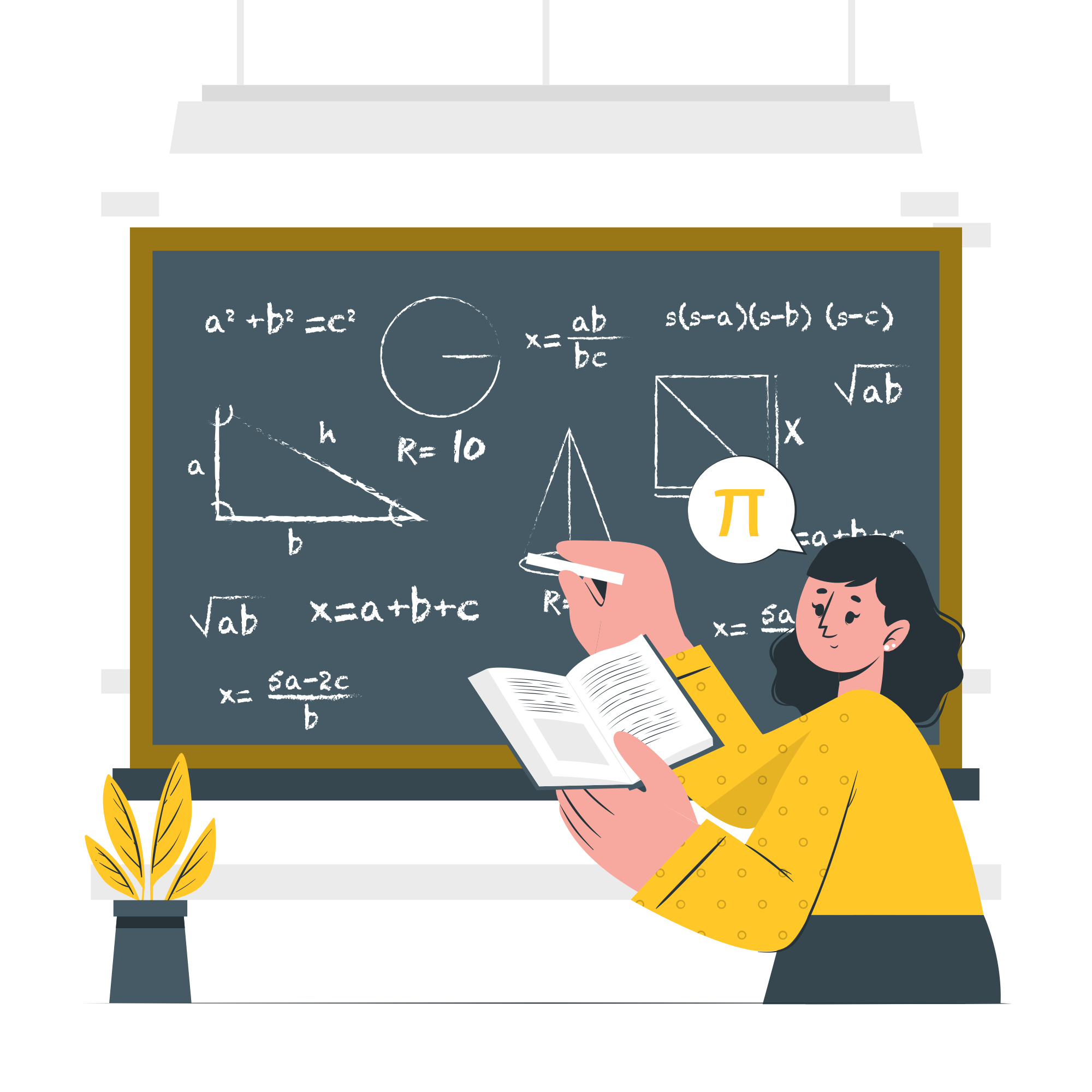 ٦:٣٨
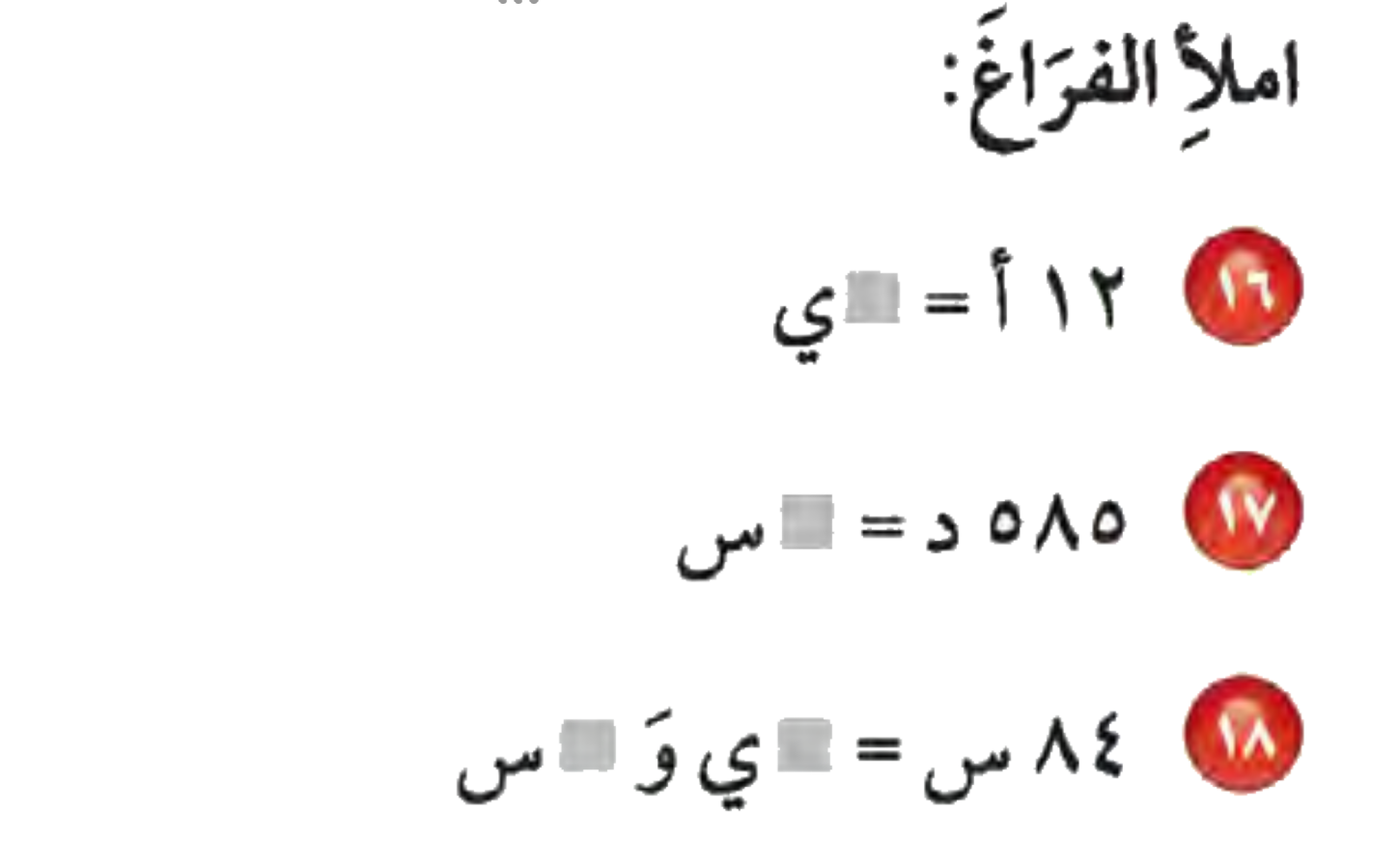 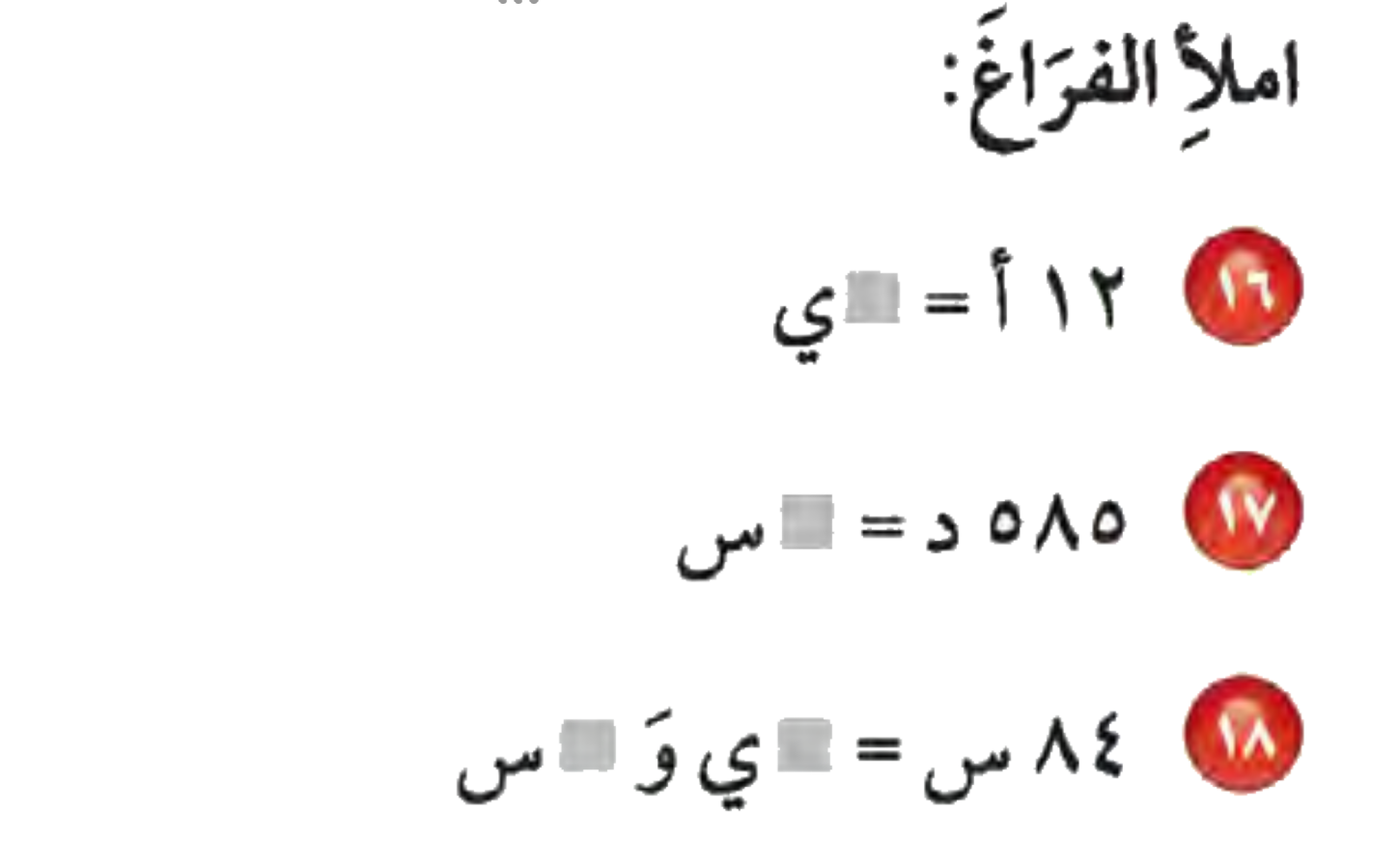 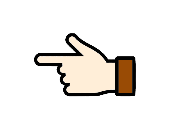 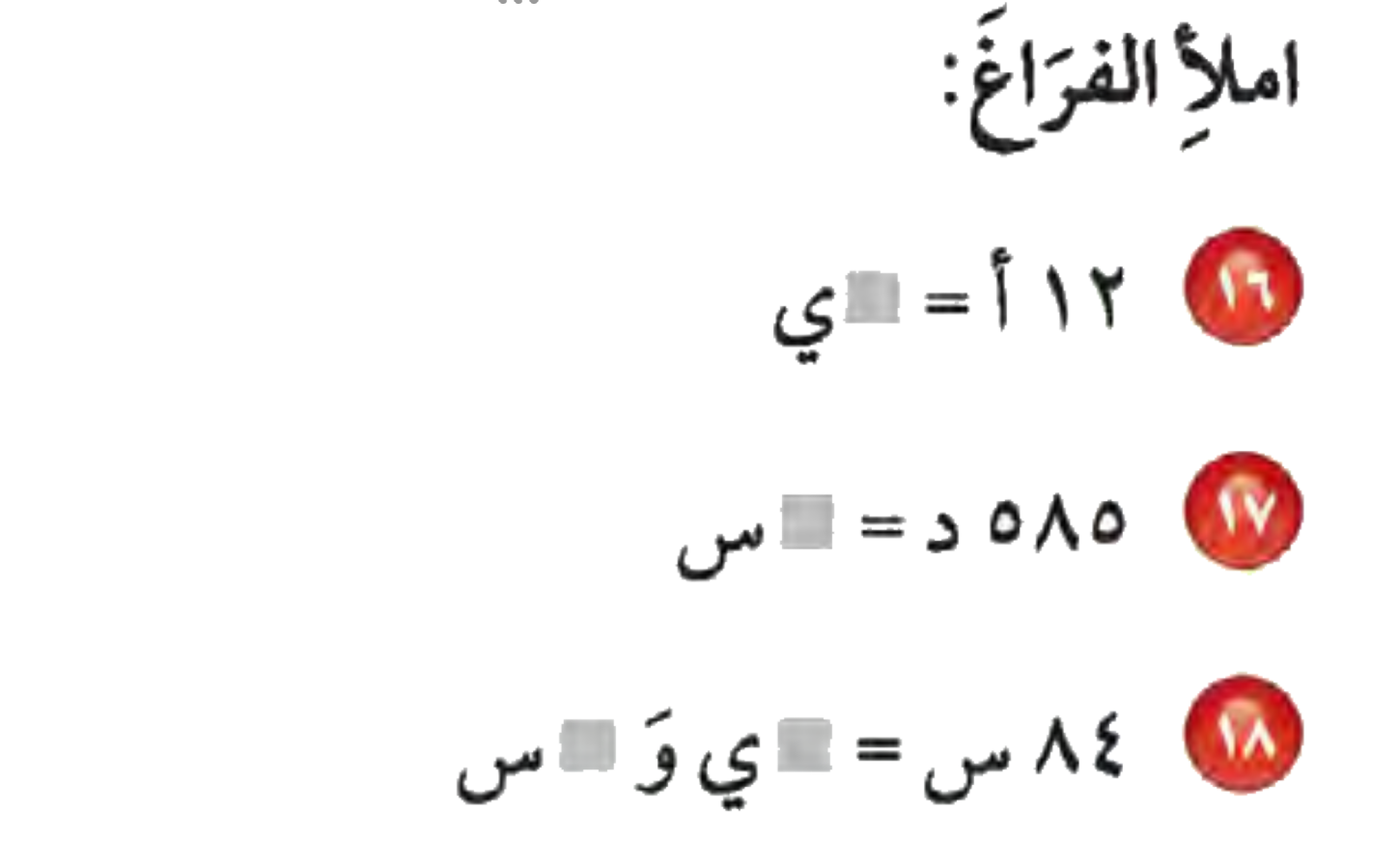 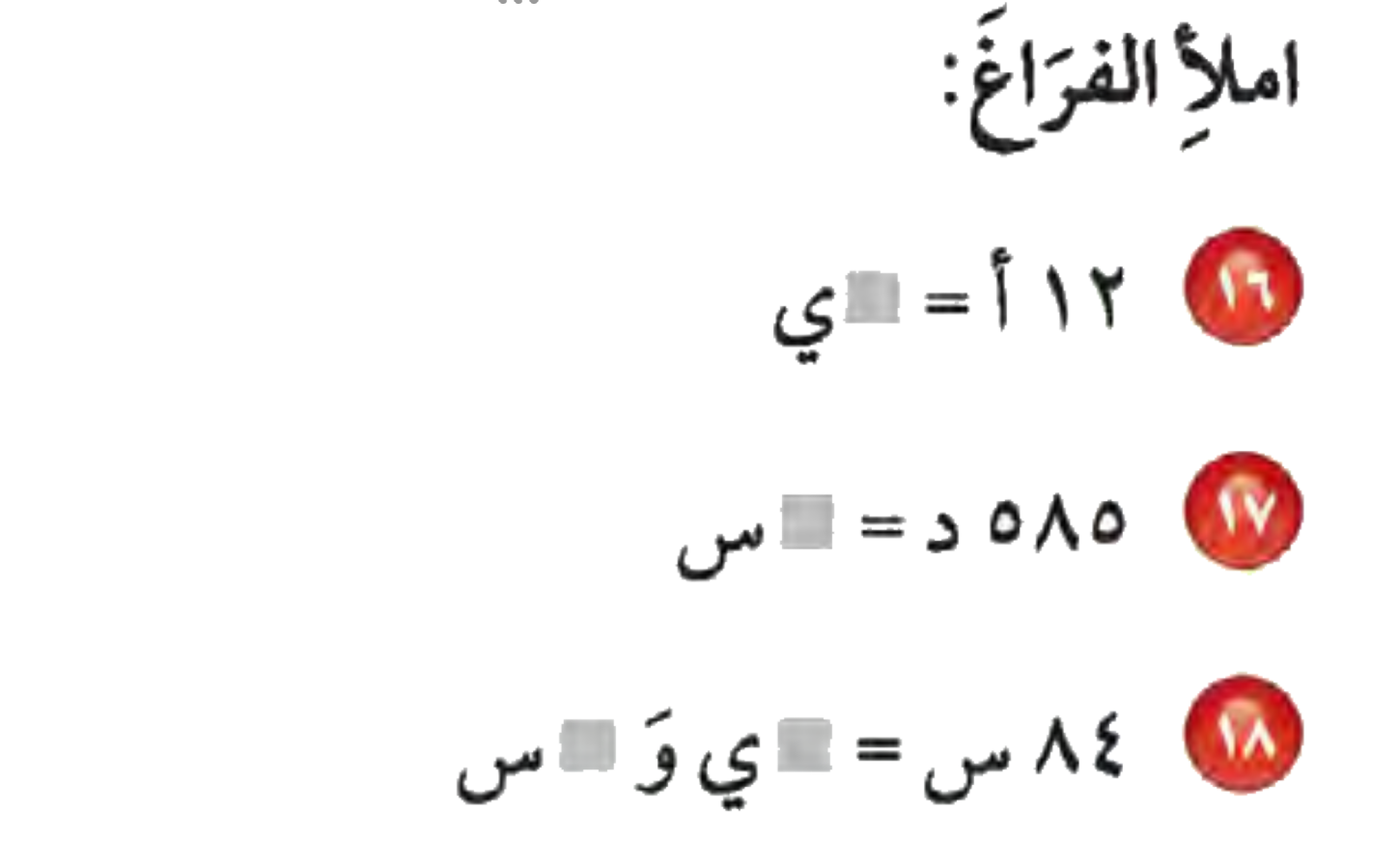 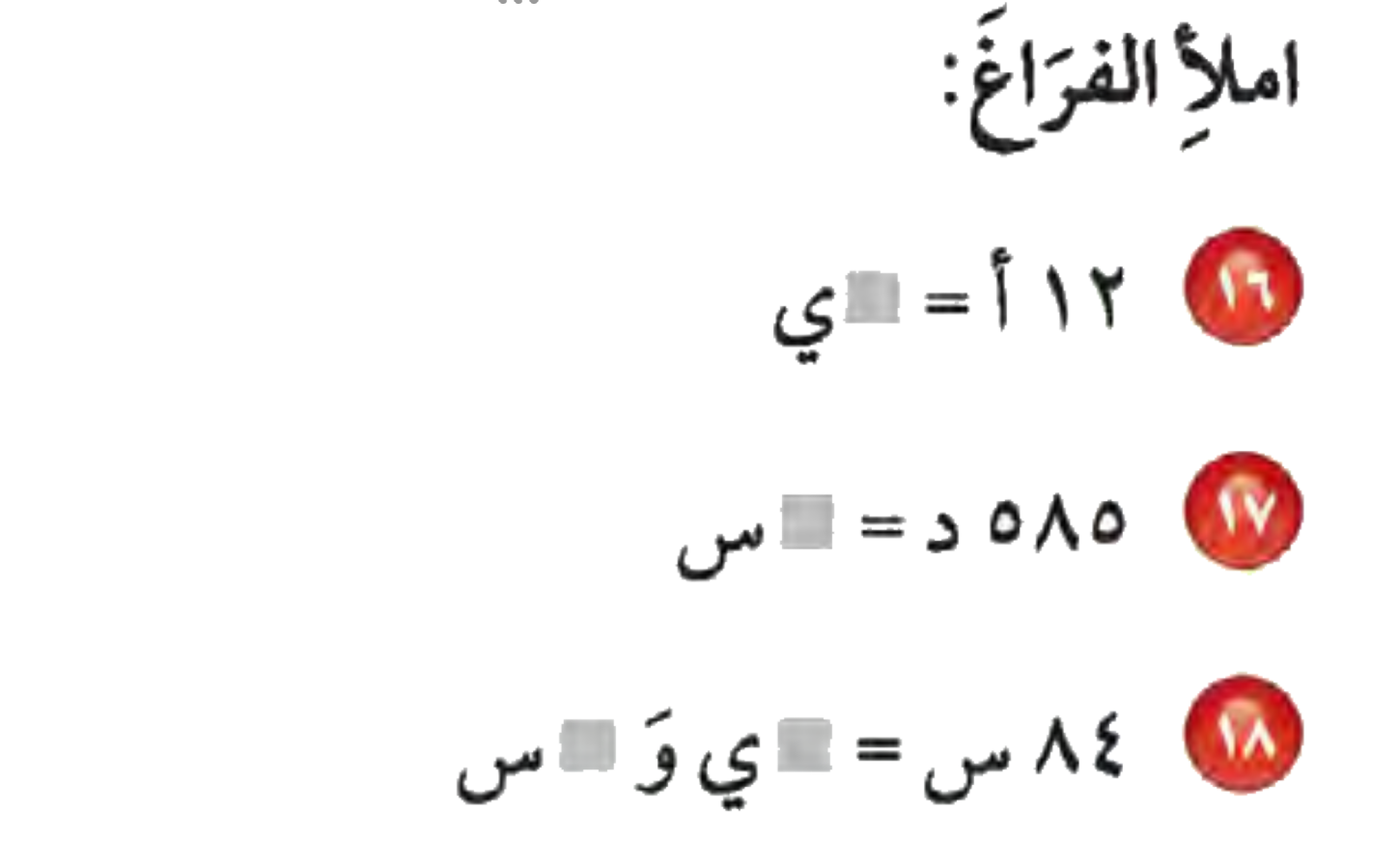 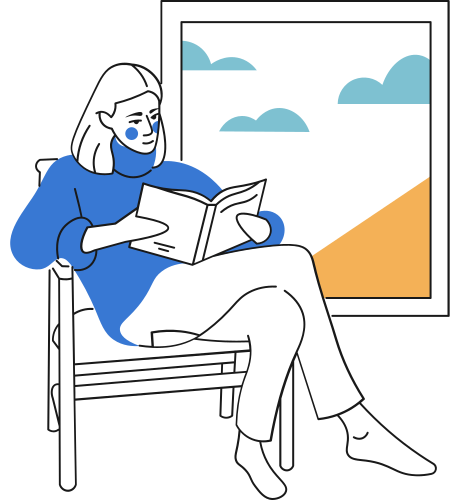 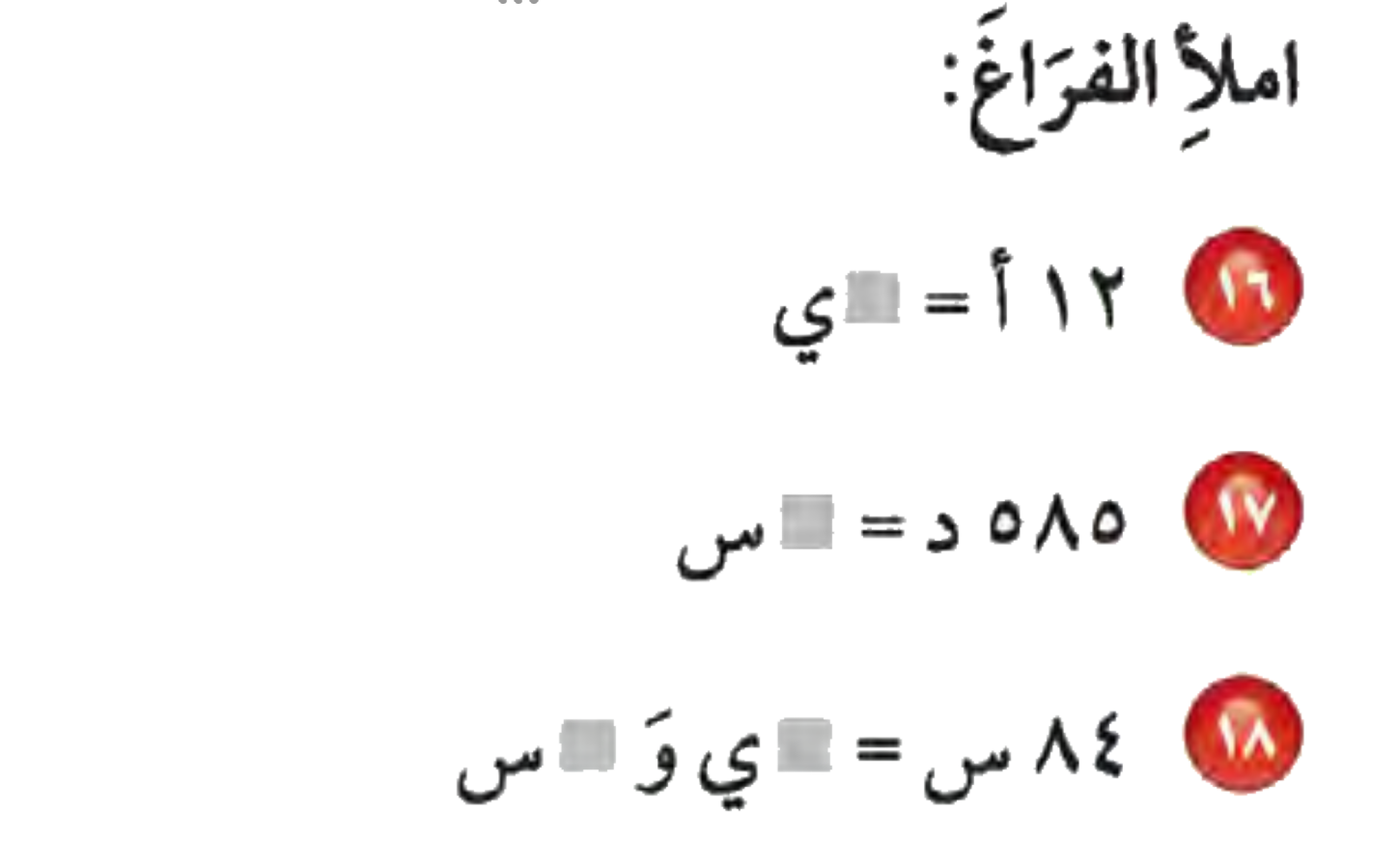 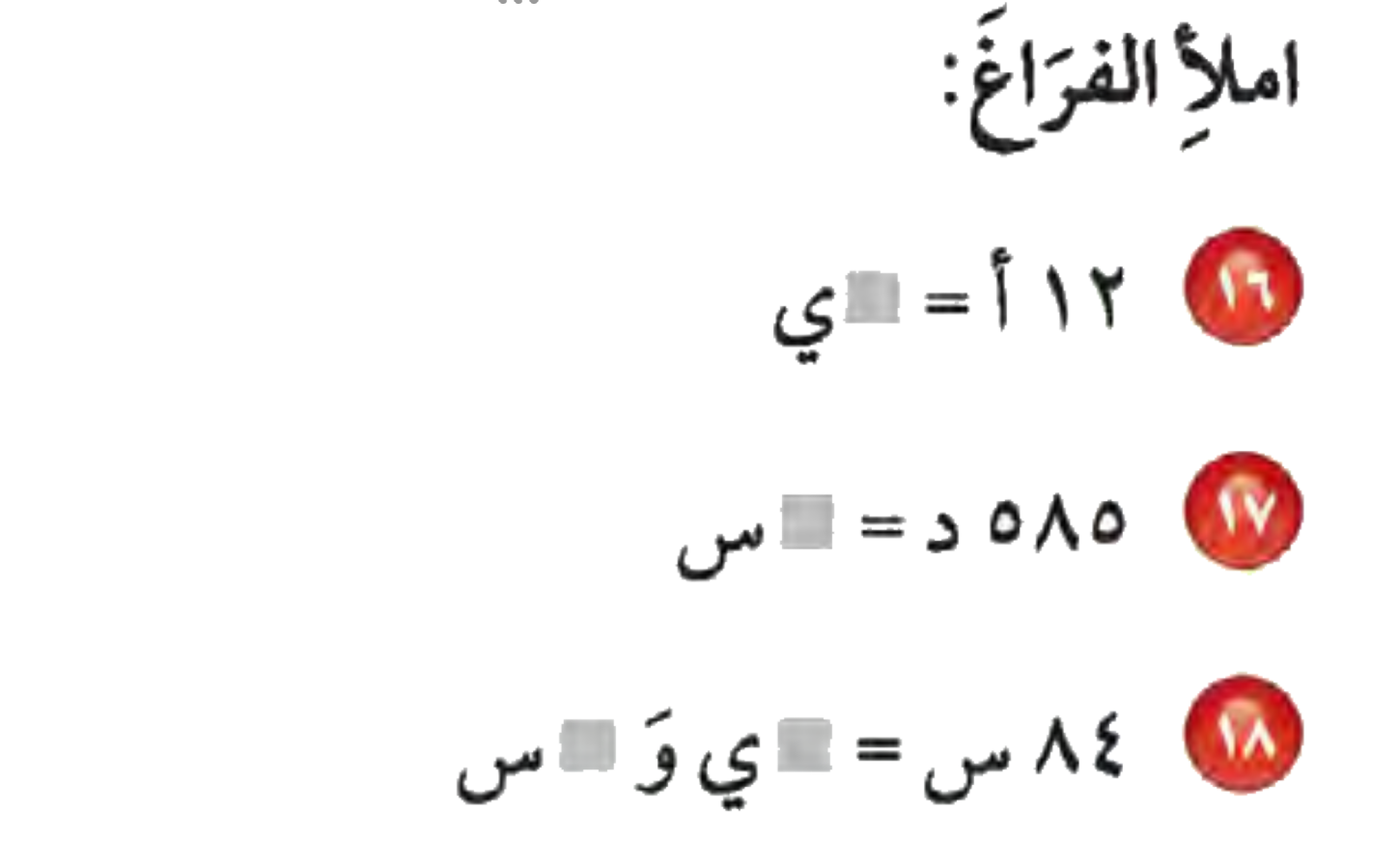 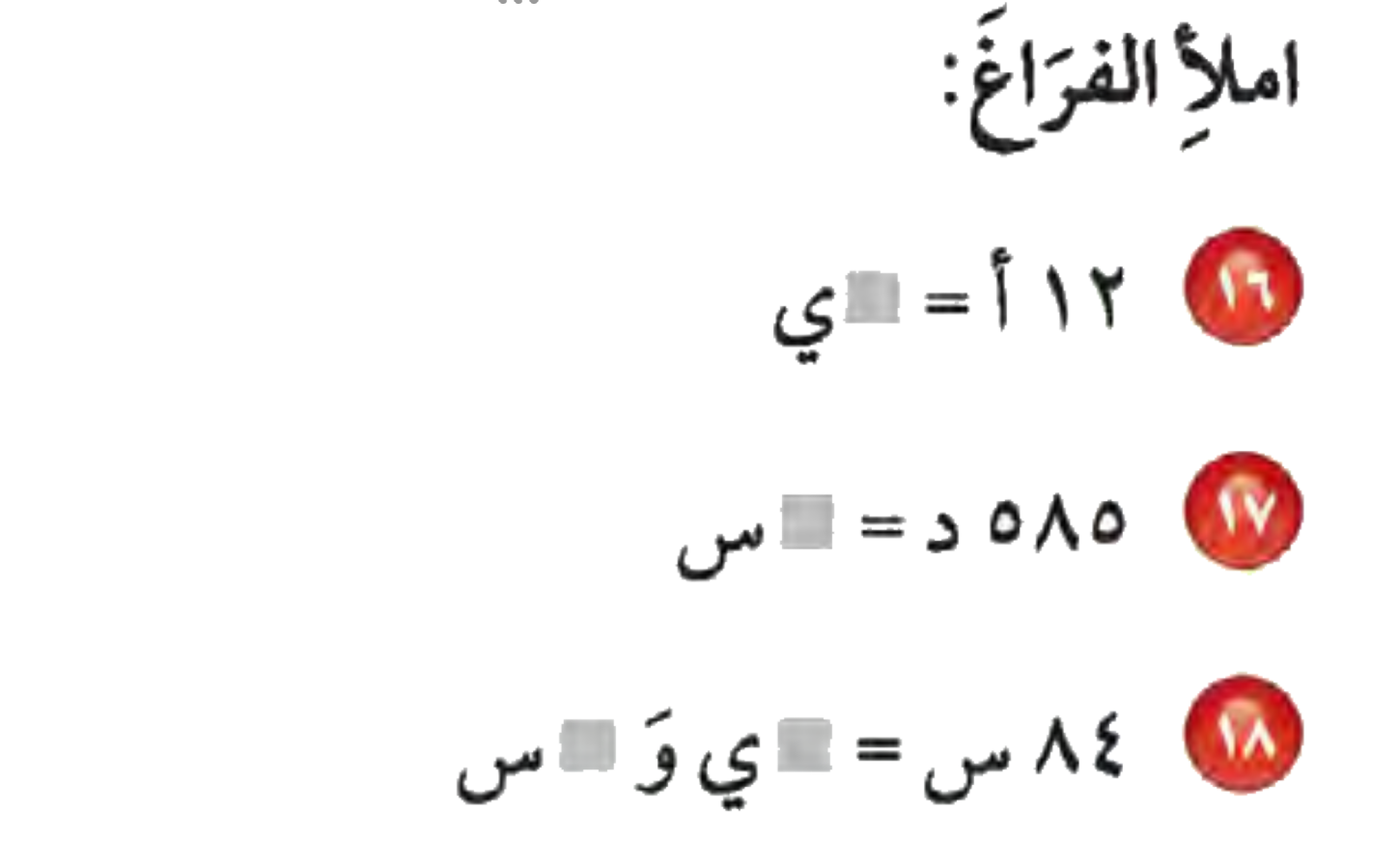 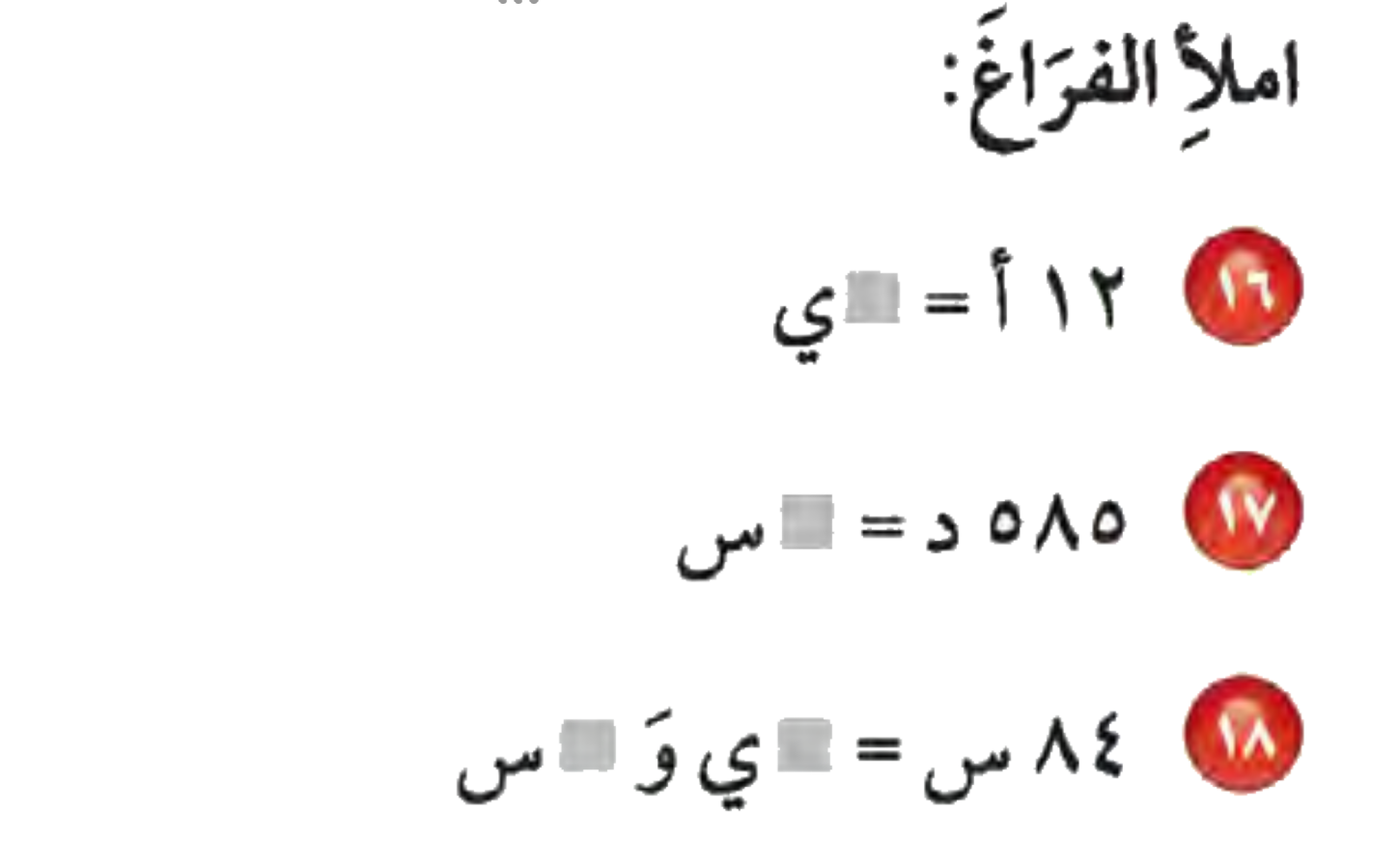 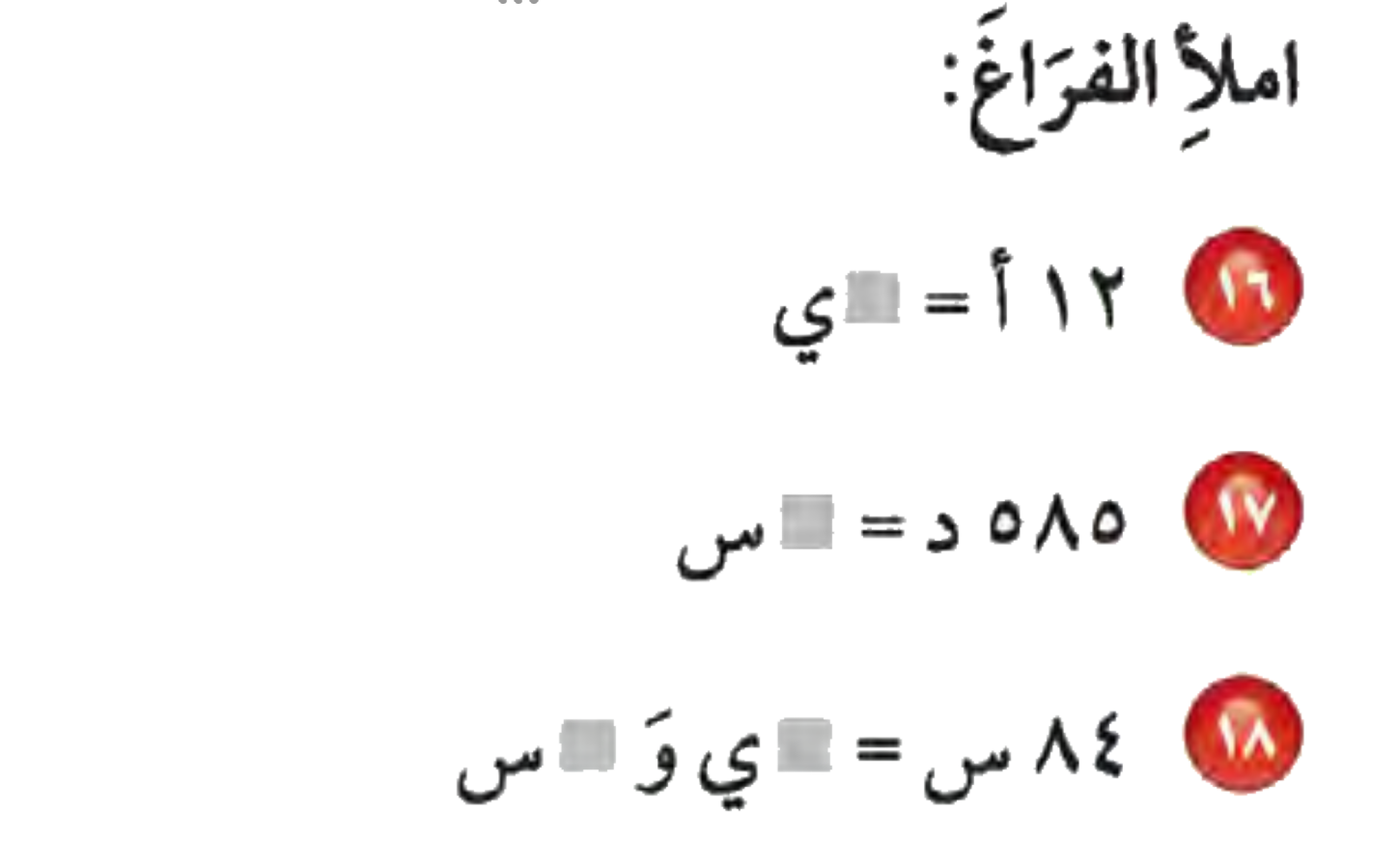 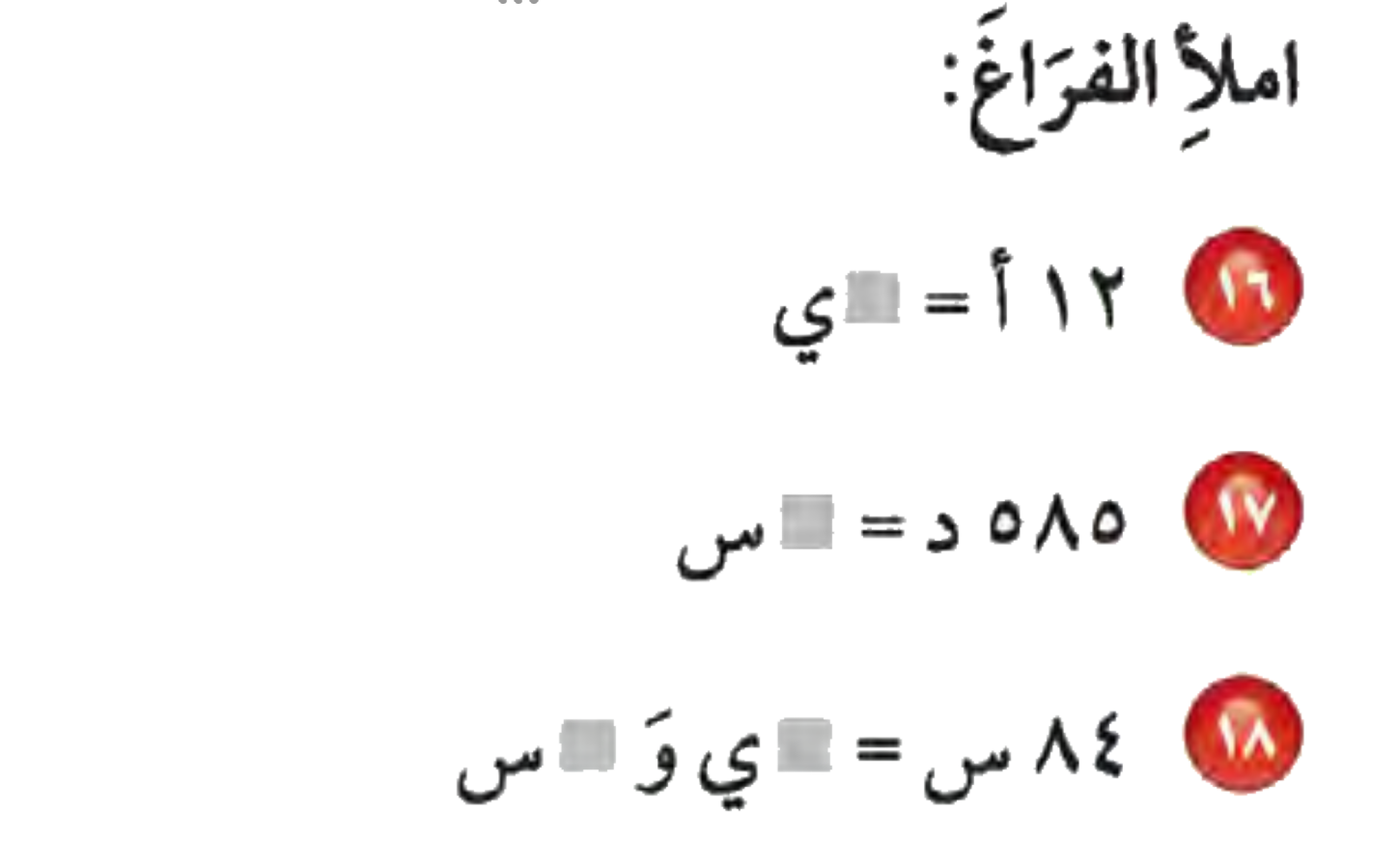 ٨٤
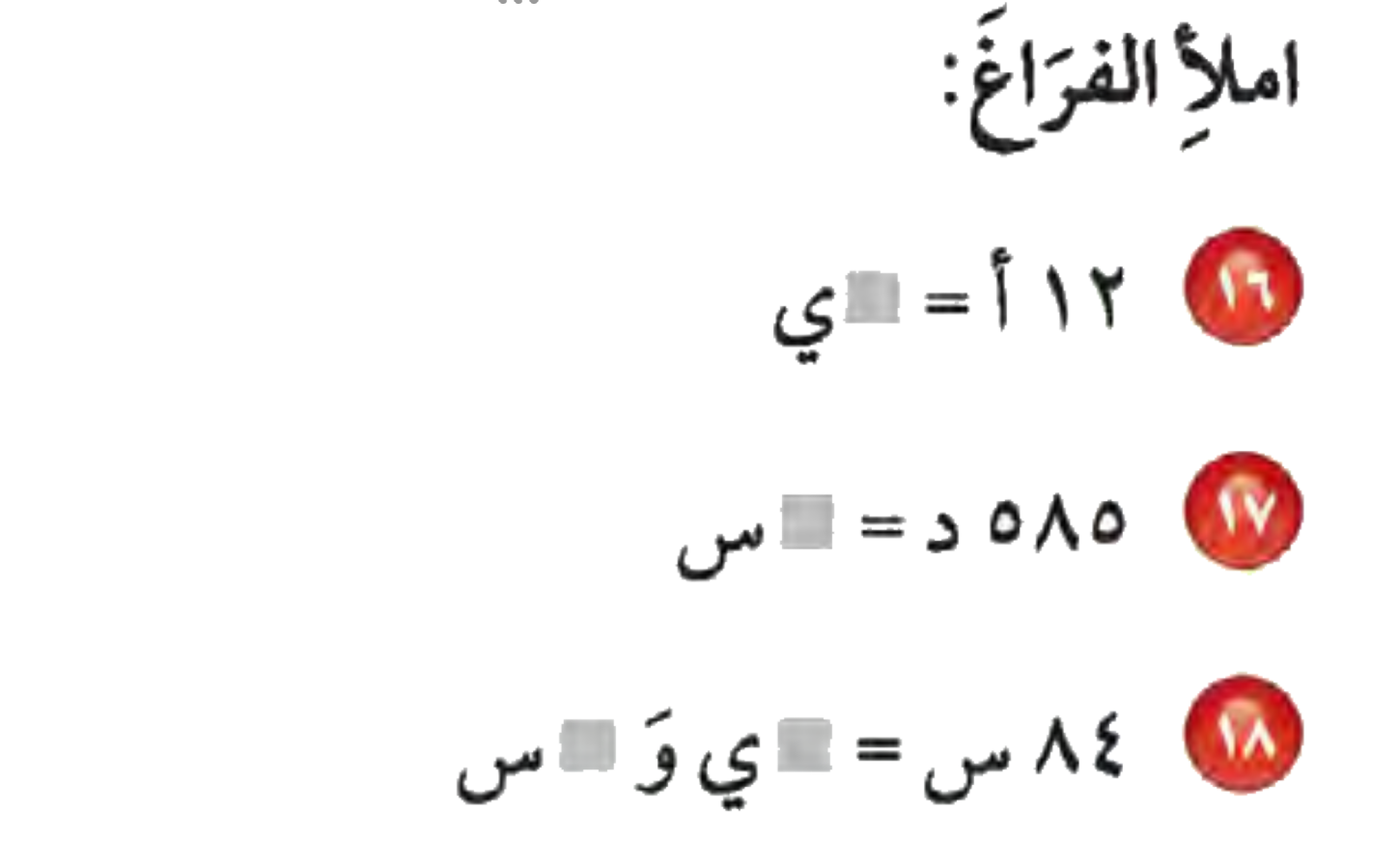 ٩٫٤٥
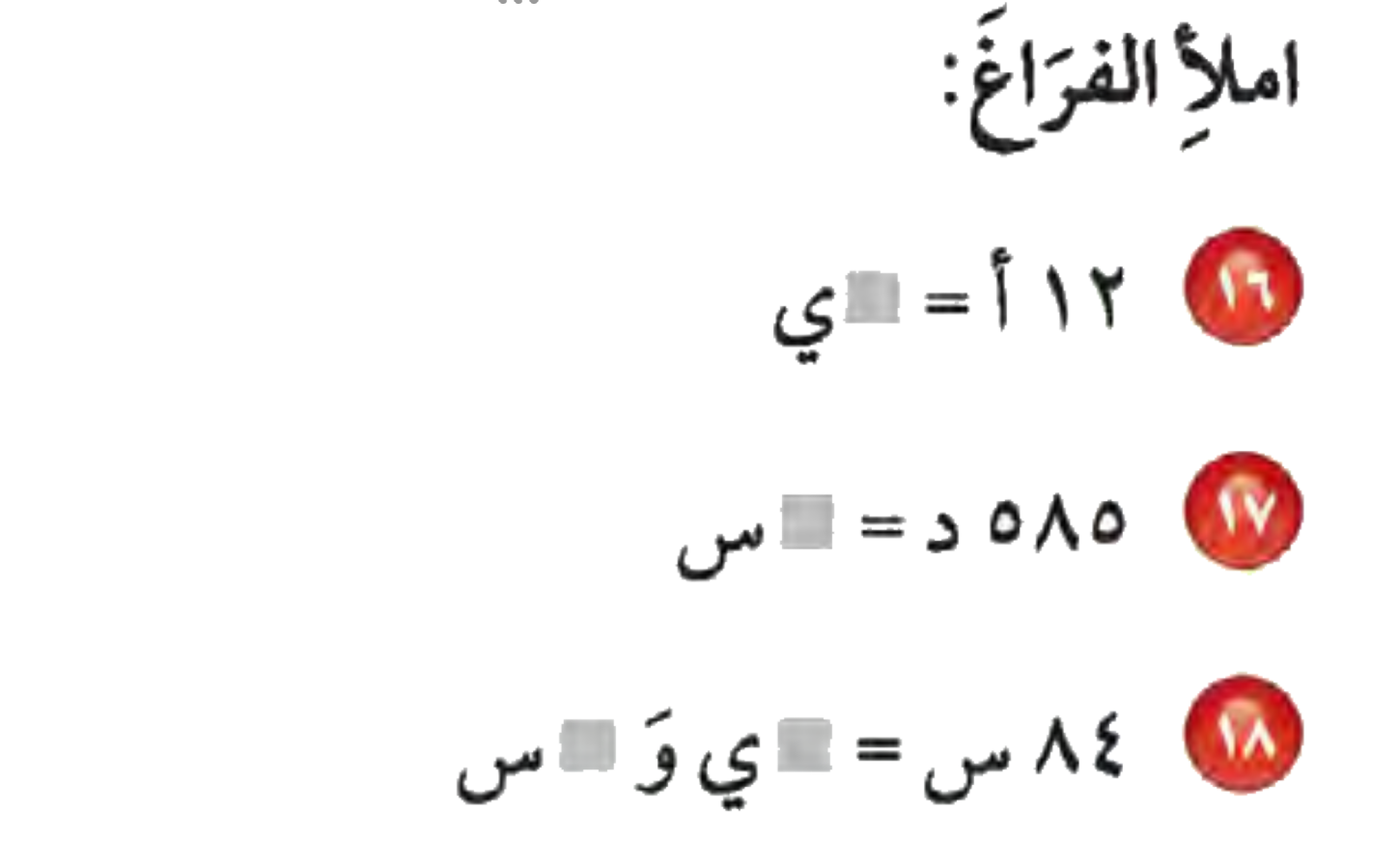 ٩ ساعات و ٤٥ دقيقة
تعني
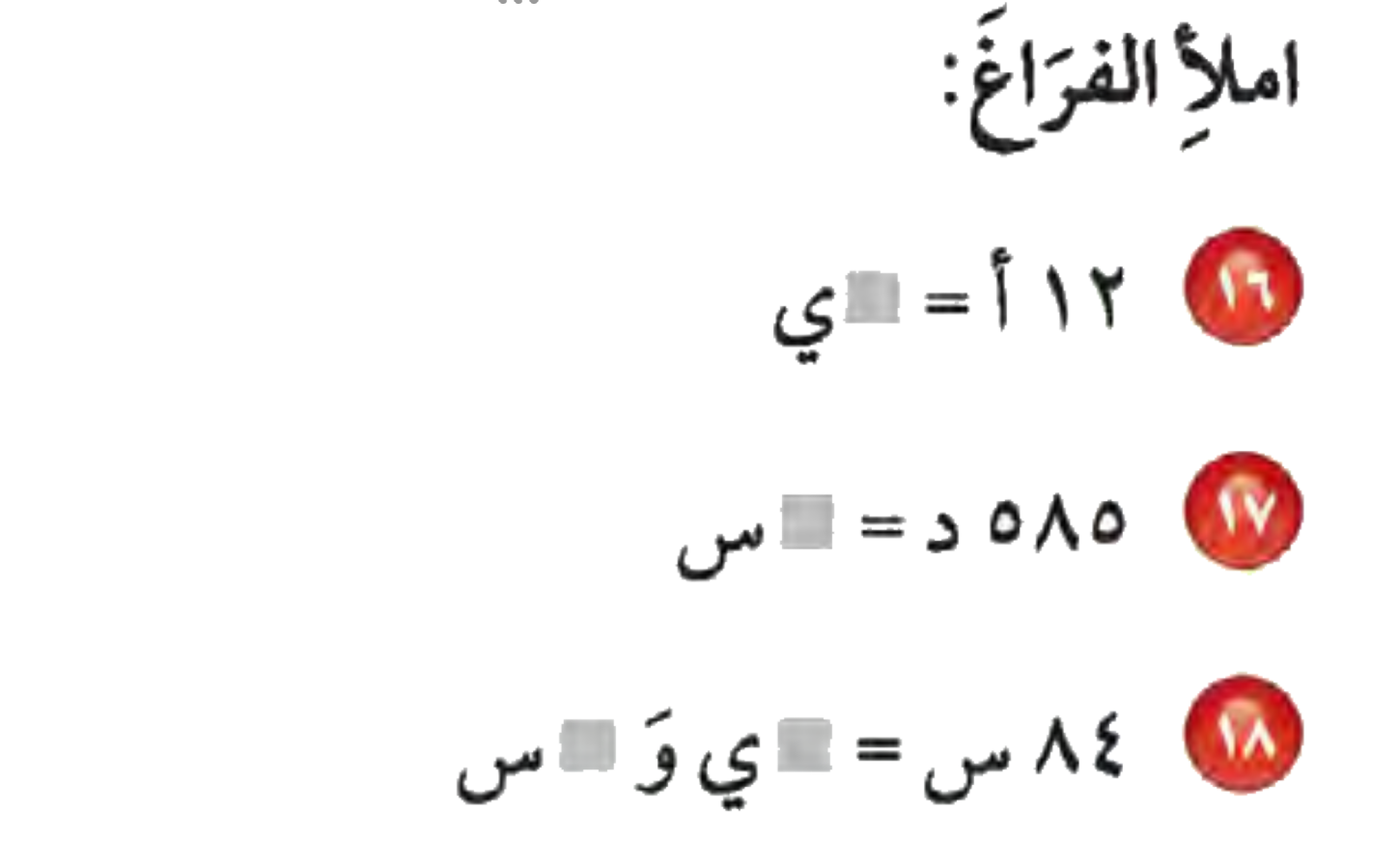 ١٢
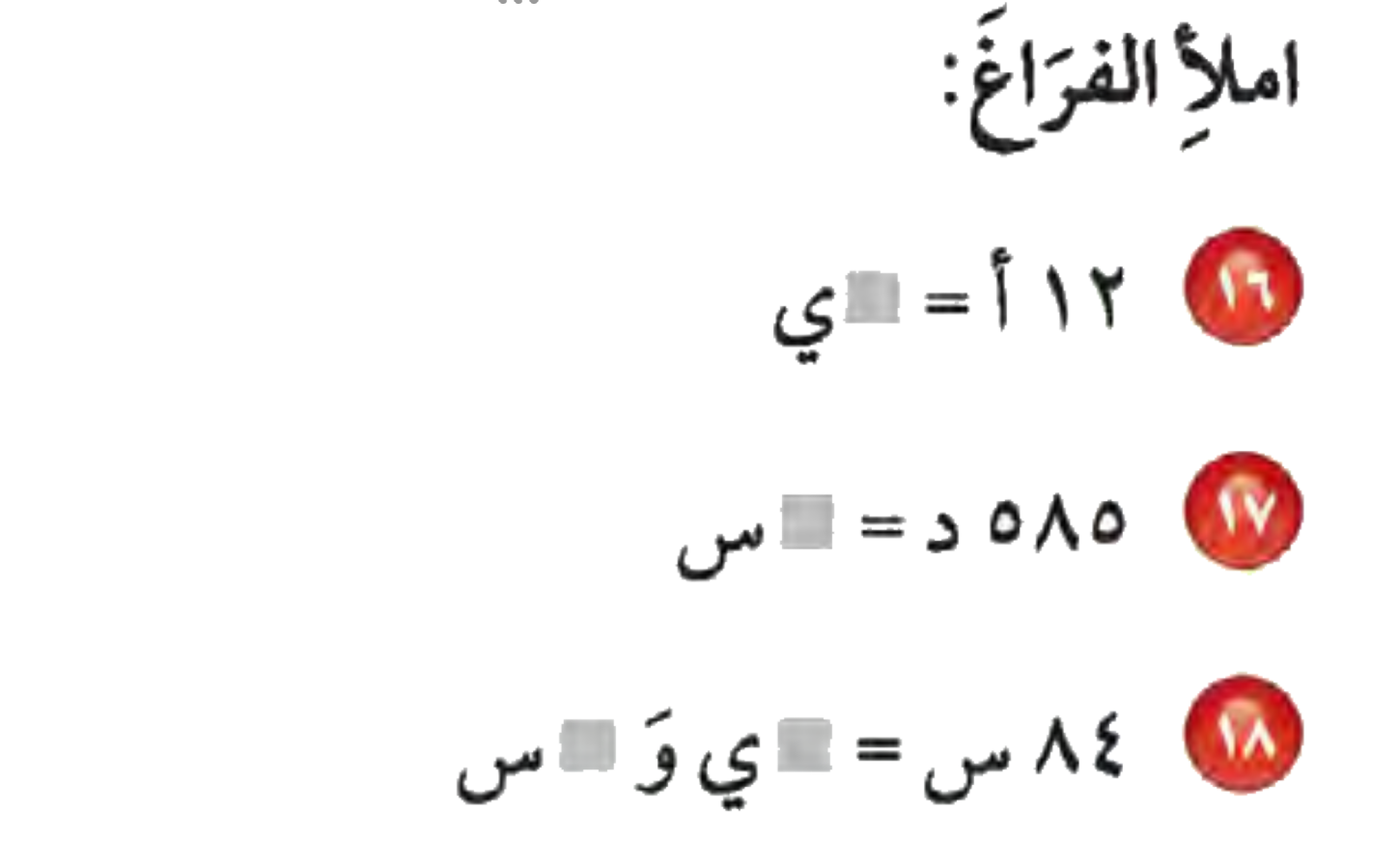 ٣
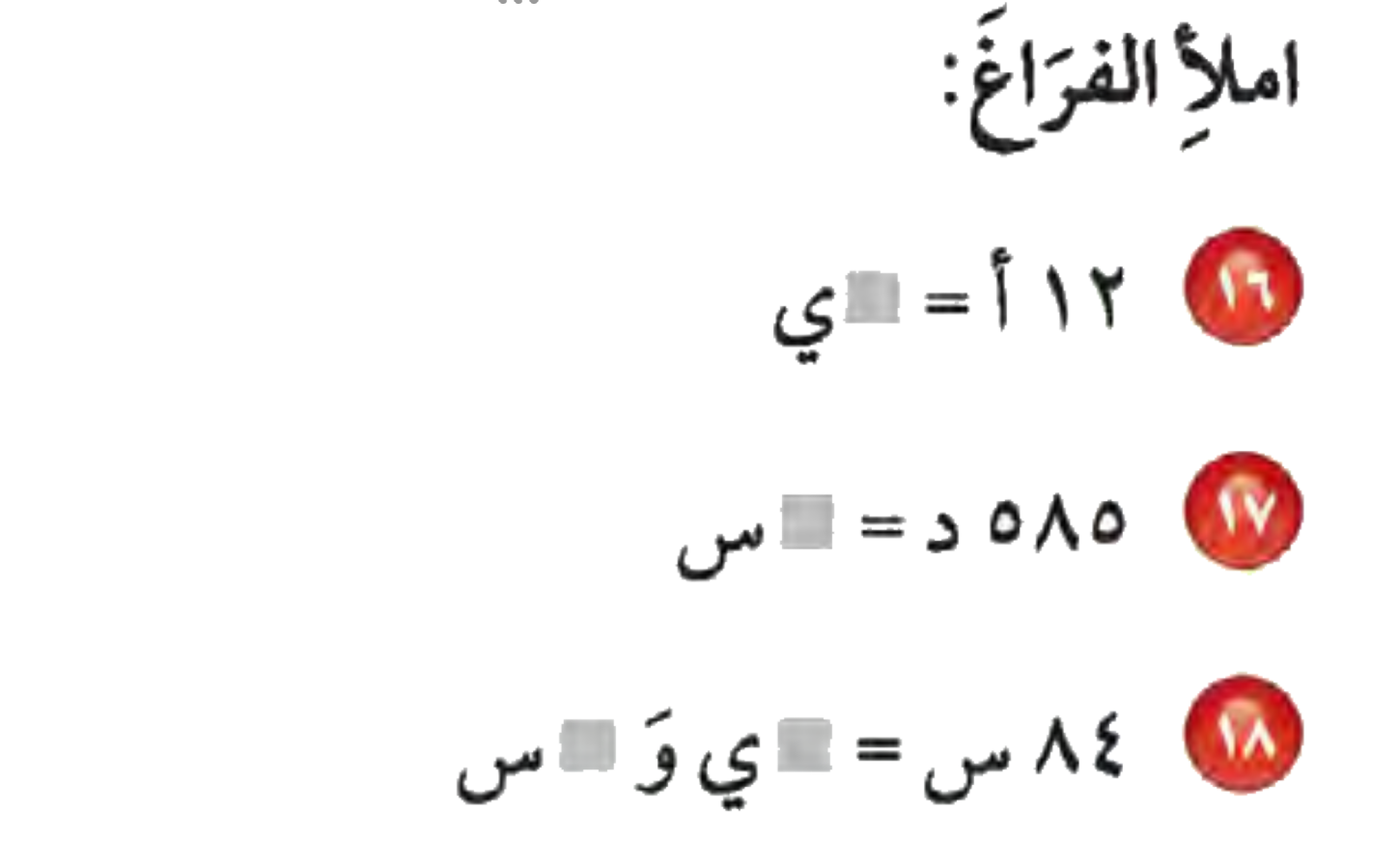 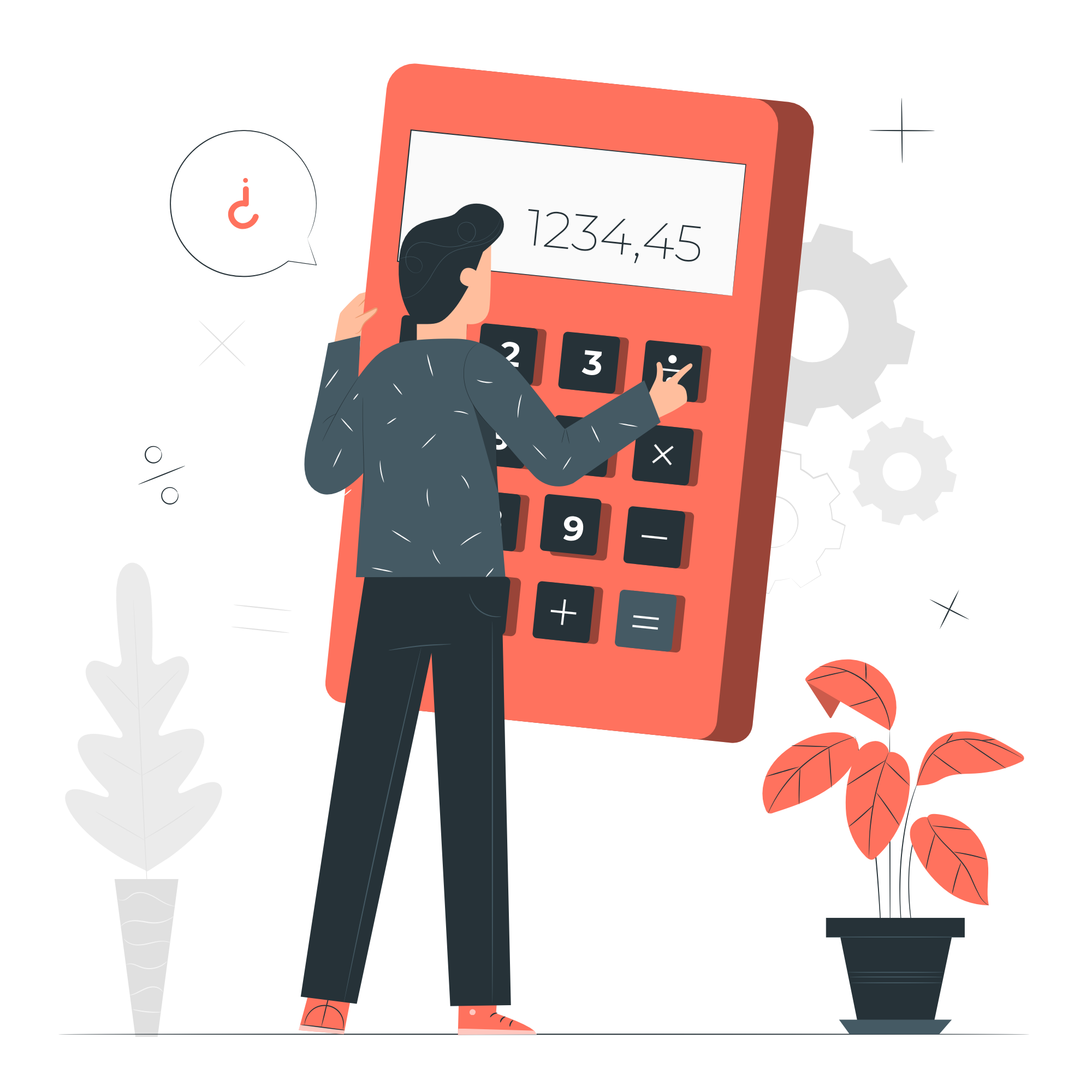 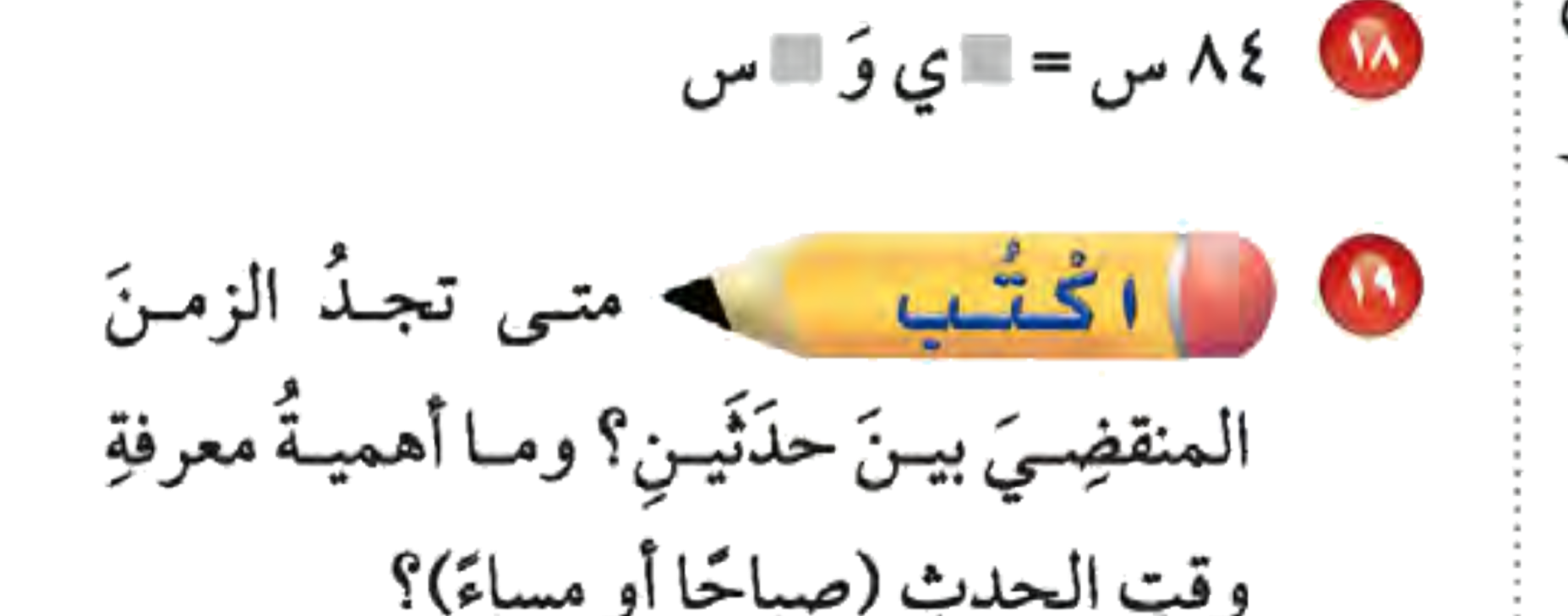 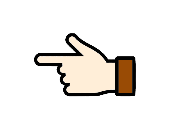 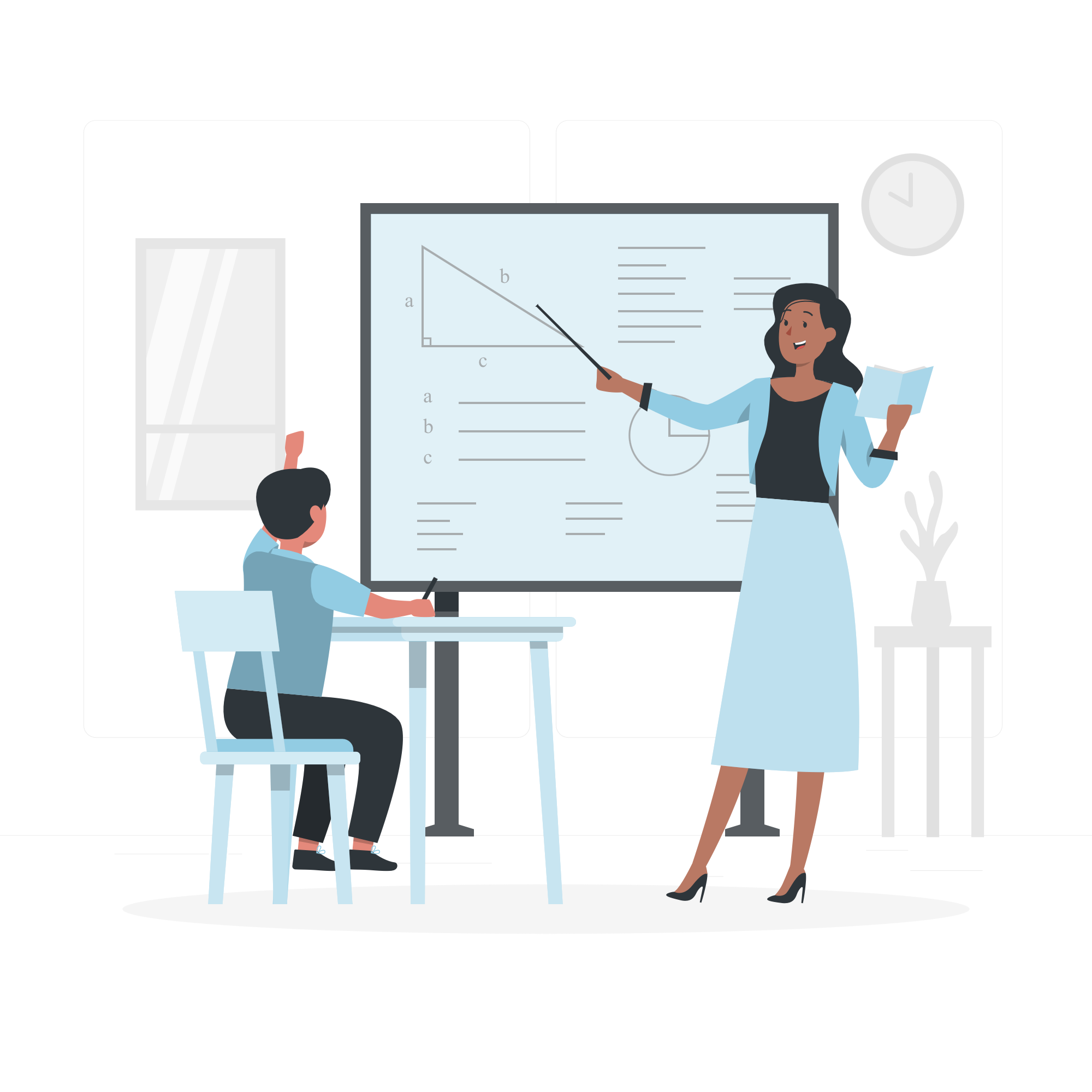 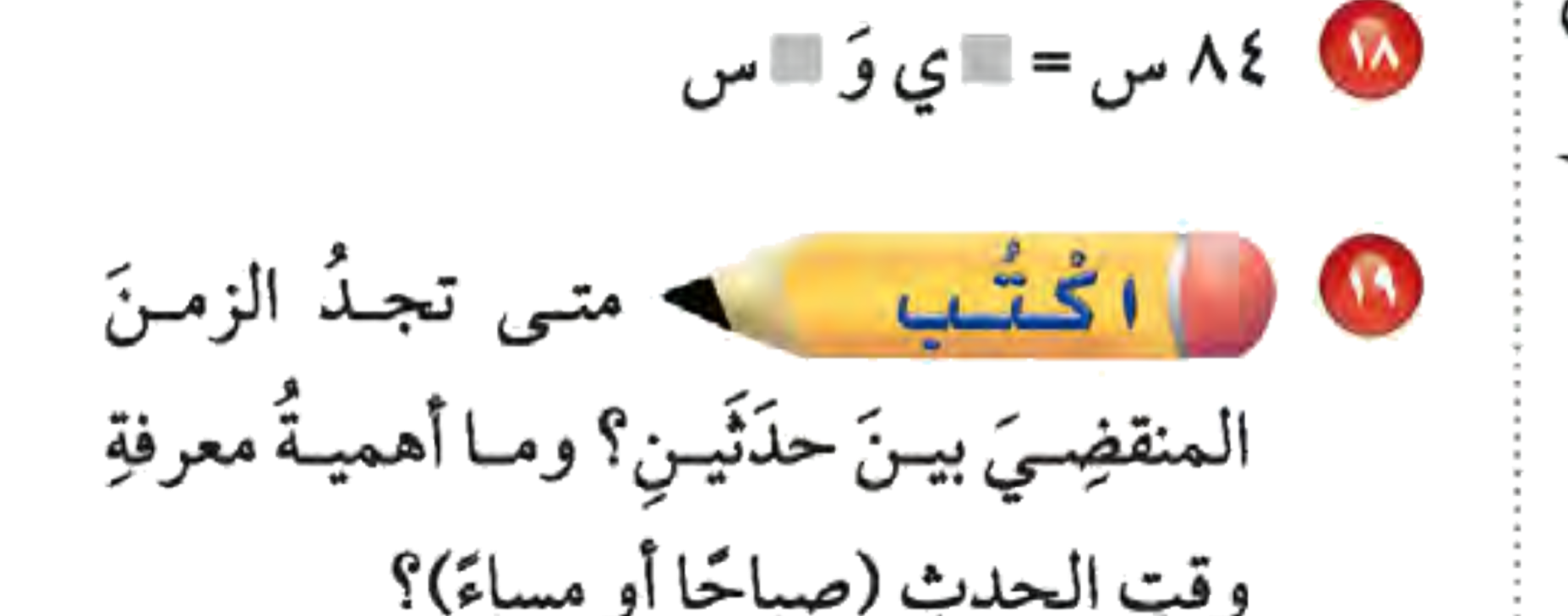 أجد الزمن المنقضي بين الحدثين عن طريق طرح الوقت الذي وقع به الحدث الأول من الوقت الذي وقع فيه الحدث الثاني (التالي). ويهم وقت الحدث صباحاً أو مساء كي أحسب في حال مرور أكثر من ١٢ ساعة على الحدث أو مرور وقت قصير  فثلاً
الحدث الأول ٩:٠٠ صباحاً والثاني في الساعة ١٠:٠٠ مساء 
أي مر بينهما ١٣ ساعة وبدون معرفة وقت الحدث صباحاً أو مساء لم يكن لي لأعرف هل الوقت بينهما ساعة أم ١٣ ساعة
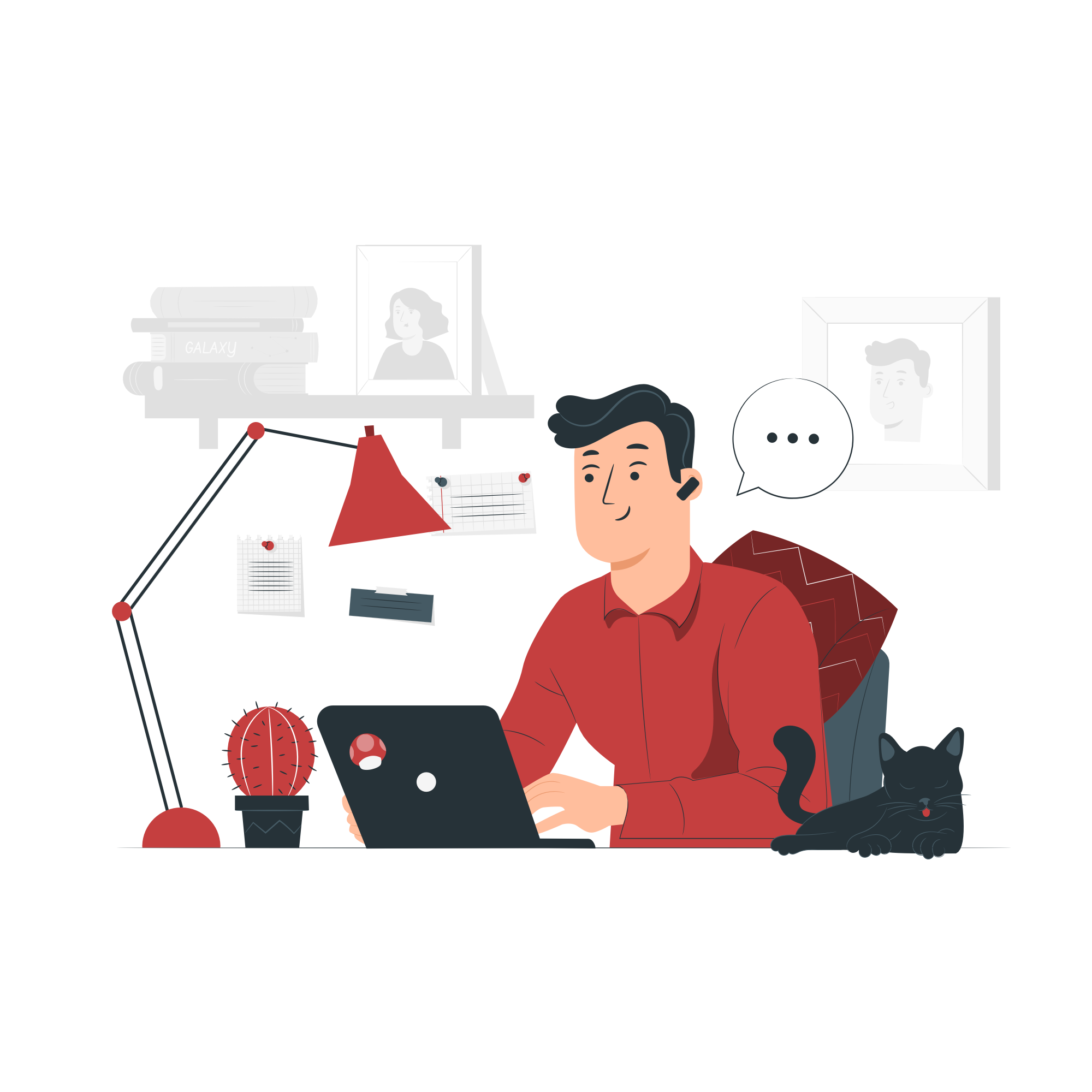